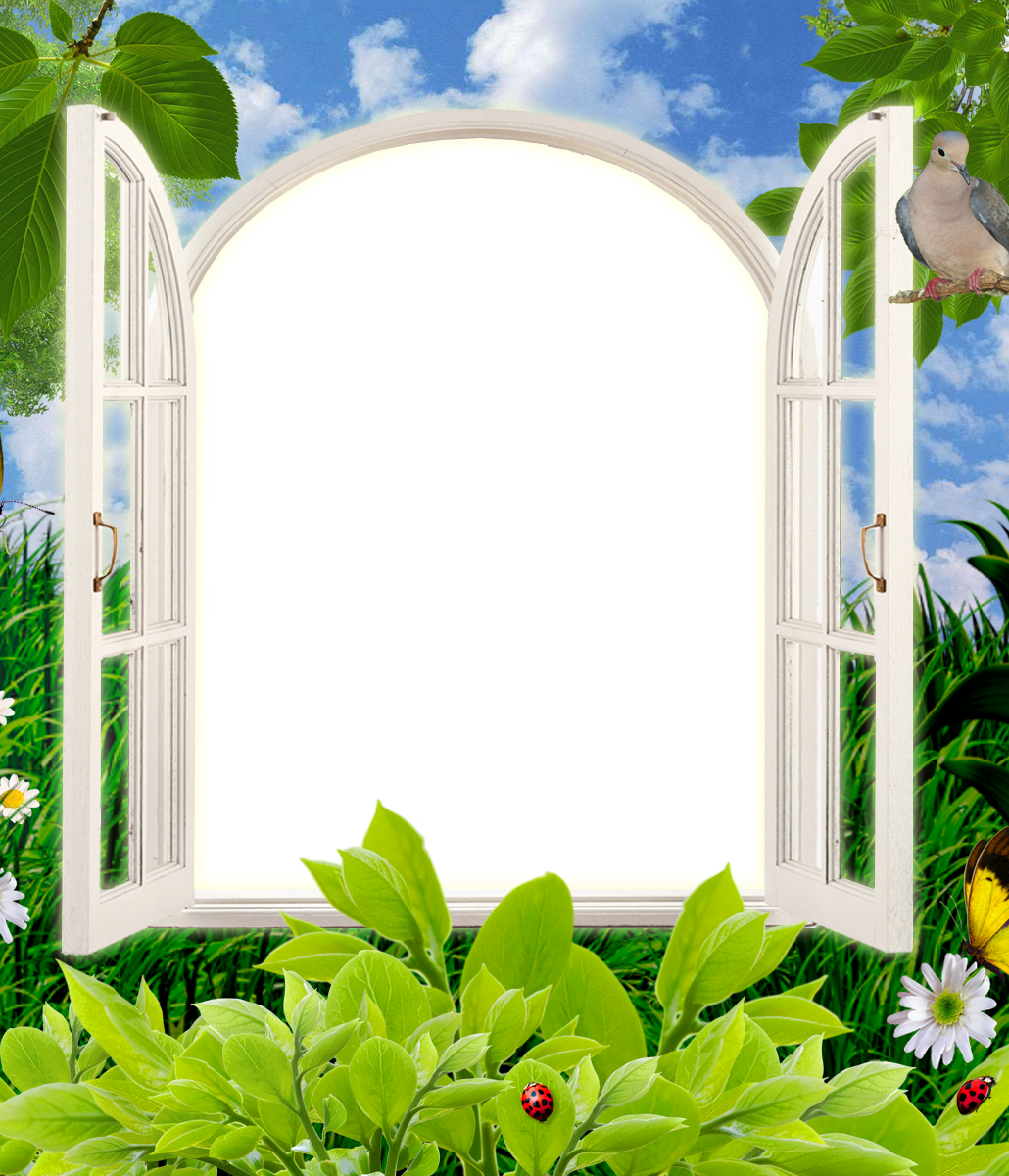 Экологический проект  
  во второй младшей группе
               « Кнопочки»                  « Огород на окне»  
                                 воспитатели: 
                                                      Канина С.А
                                                Мансурова О.А
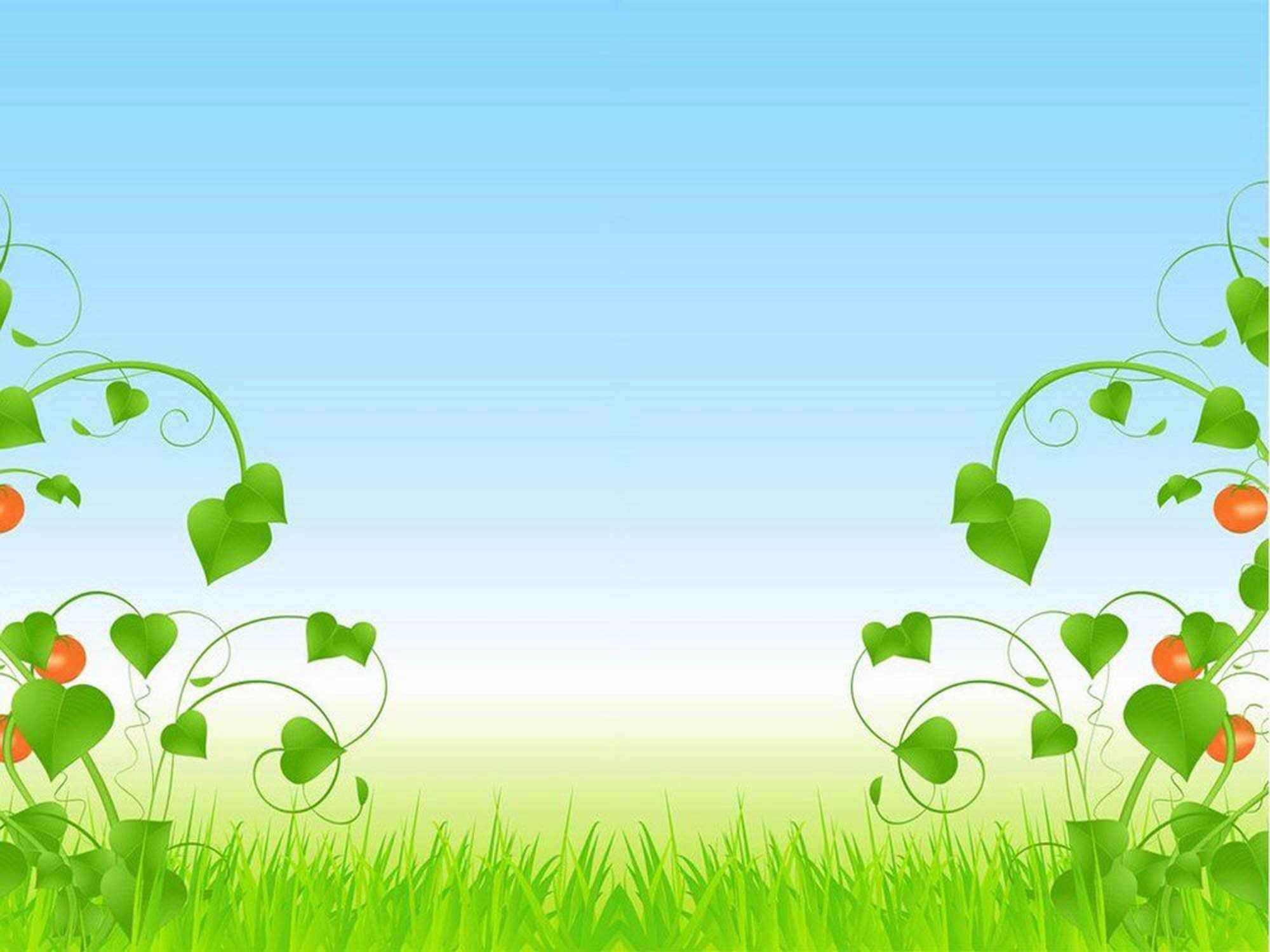 Вид проекта- познавательно-исследовательский
    Продолжительность-(февраль-май)        Участники проекта – дети, родители и             
            воспитатели второй младшей   группы № 2
                                                               Канина С. А.
                                                                Мансурова О.А.
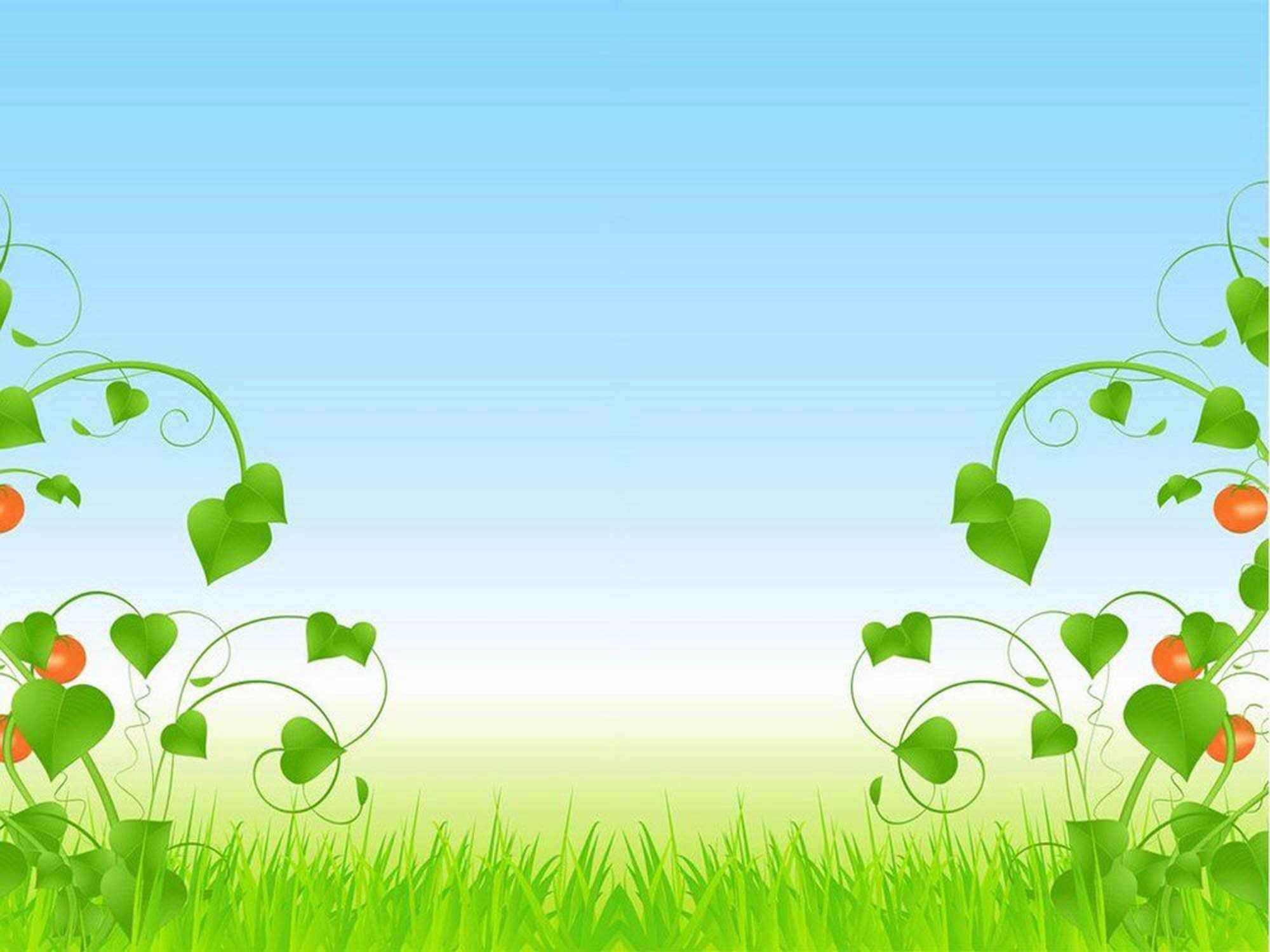 Гипотеза.
   В условиях группы можно вырастить урожай на окне. 
	 Проблемная ситуация. 
   Недостаточные знания детей об овощных культурах, способах и условиях их выращивания, о пользе овощных культур для здоровья человека, недостаточно практических навыков ухода за выращиваемыми овощными культурами.
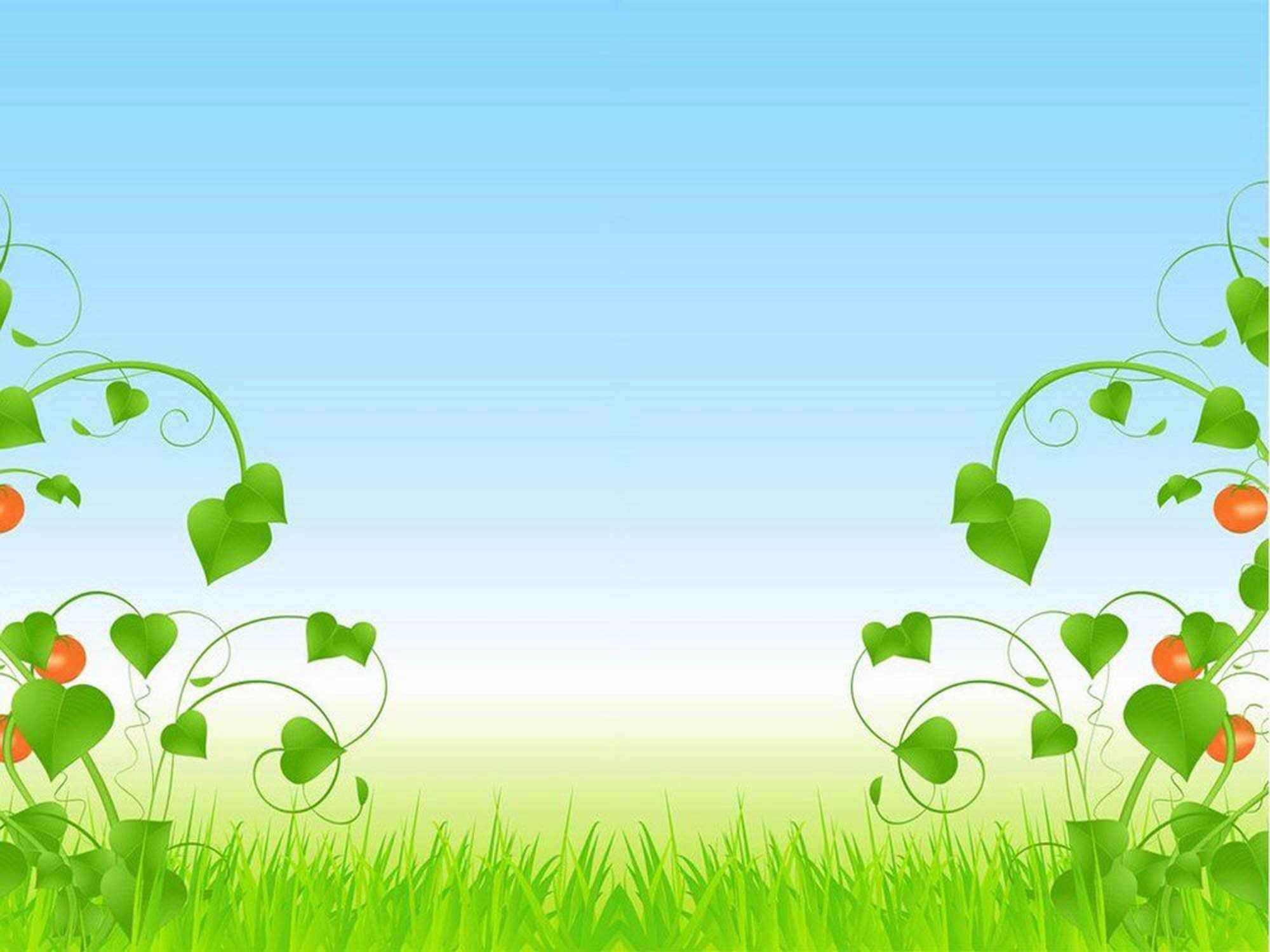 Актуальность
Дети младшего дошкольного возраста в недостаточной степени имеют представления о растениях, о том, где они растут, о необходимых условиях их роста, их интерес к познавательно-исследовательской деятельности недостаточно развит. 
	Исследовательская, поисковая активность – естественное состояние ребенка, он настроен на познание мира.
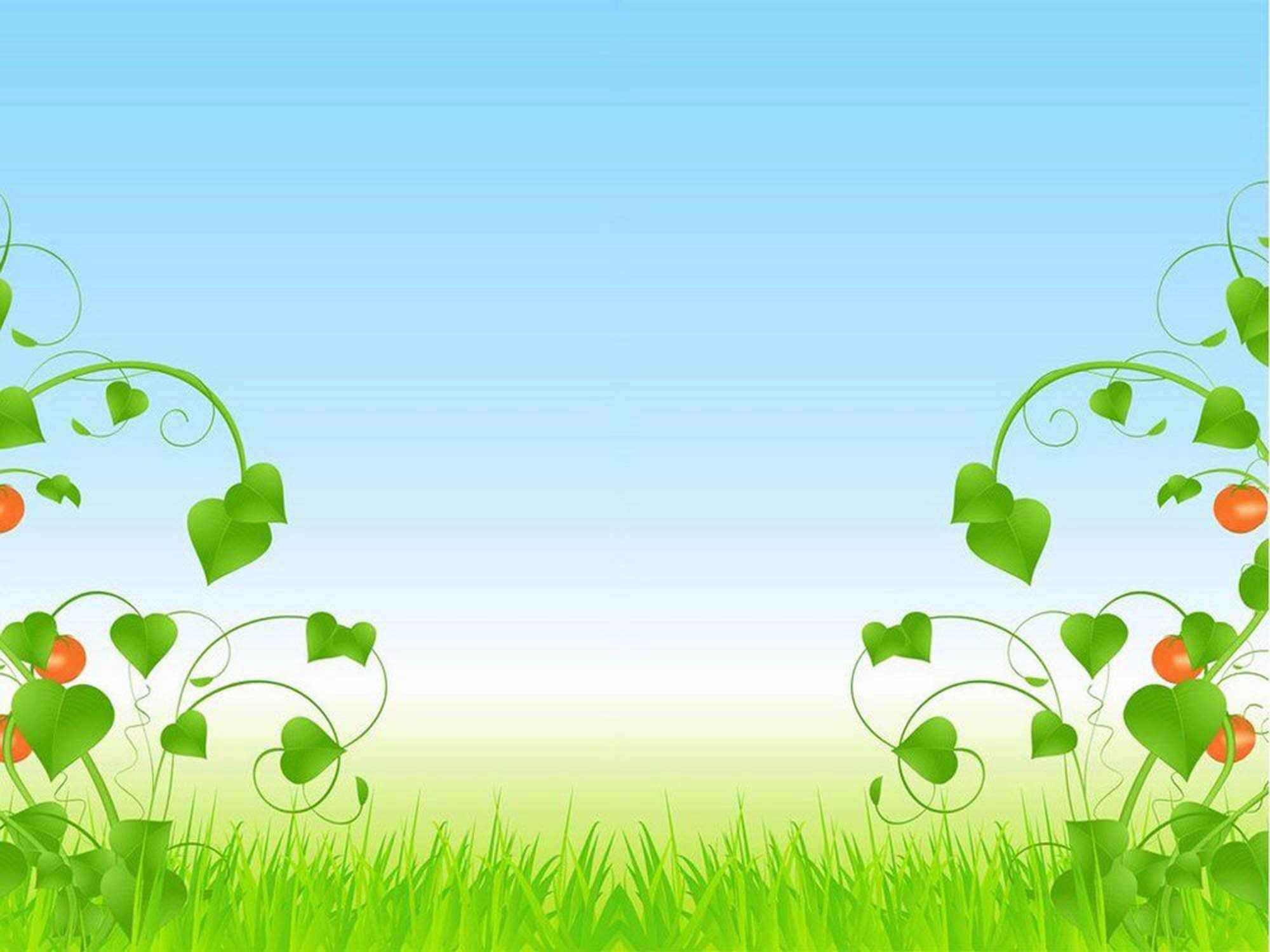 Проектная идея
Создать в группе детского сада огород на окне объект проектной деятельности
Влияние окружающей среды на рост развитие растений.
	Предмет проектной деятельности-
выращивание овощных культур в комнатных условиях.
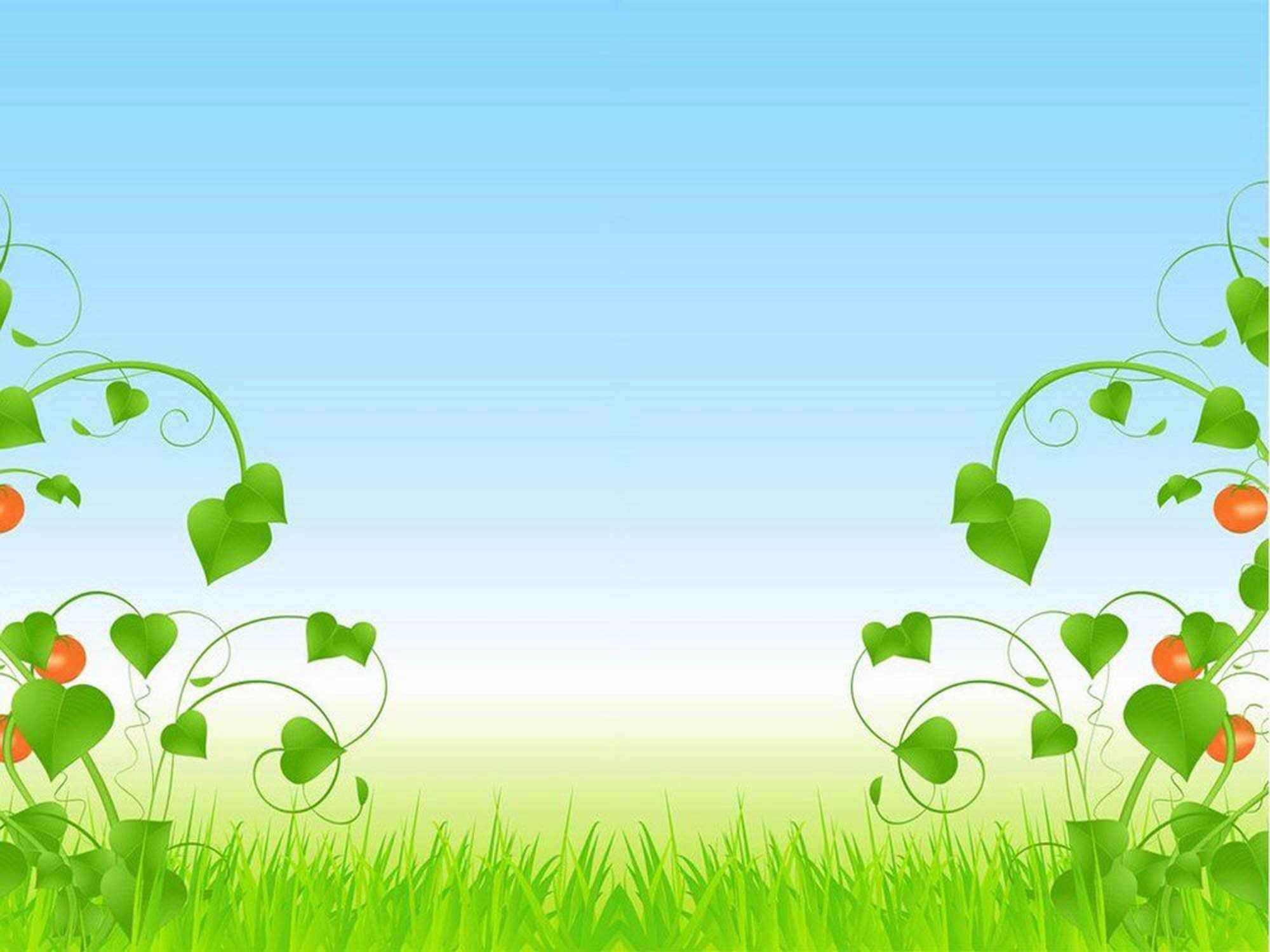 Цель:
	


	
	Формирование познавательного интереса через выращивание и уход за овощными культурами в комнатных условиях.
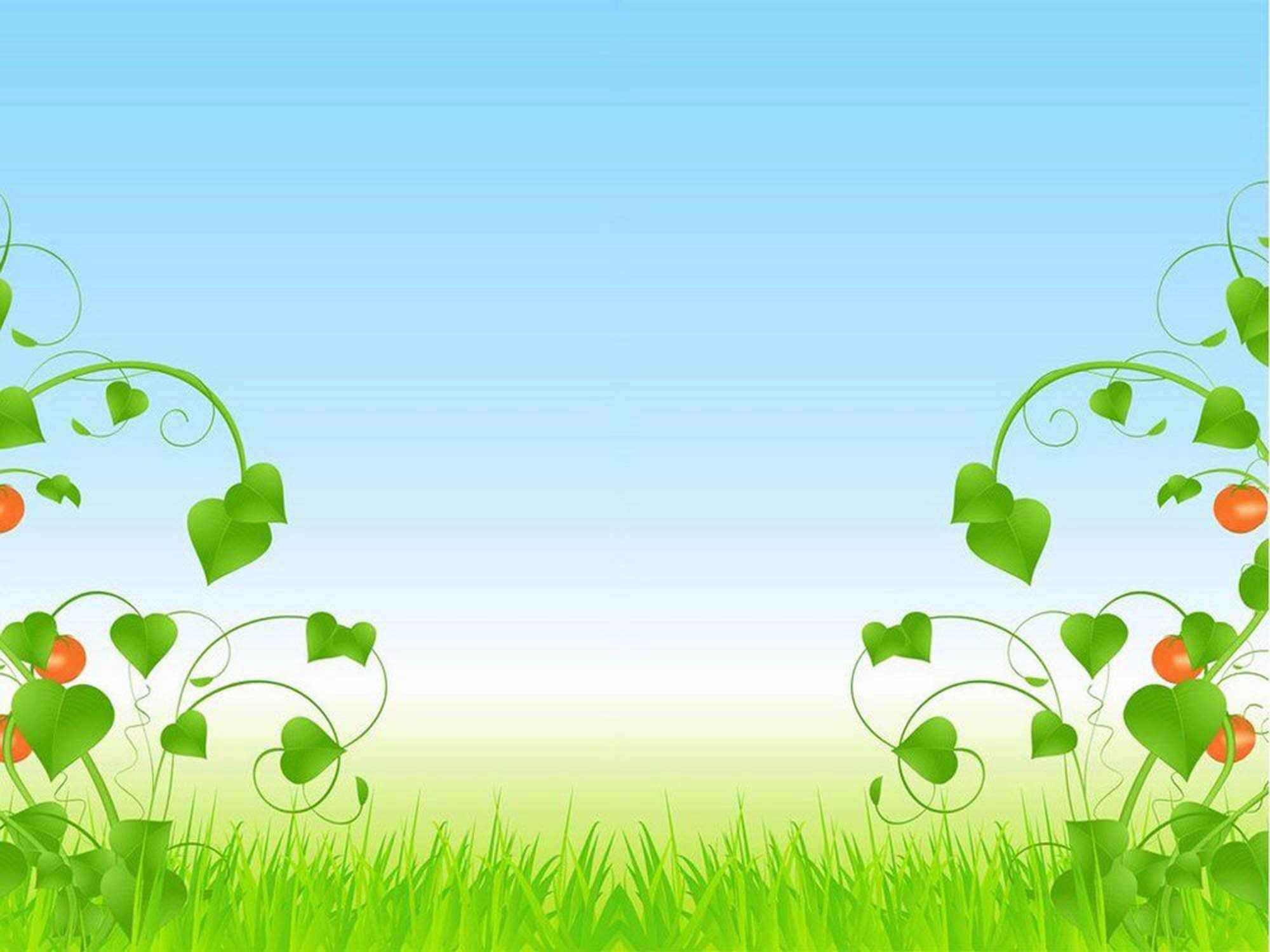 Задачи:
- Дать представление о выращивании растений из семян, о зависимости их роста от наличия влаги, света, тепла, почвы;
-  Учить наблюдать изменения в развитии растений, анализировать, делать простейшие выводы;
-  Воспитывать любознательность, коммуникативные навыки, трудолюбие, заботливое отношение к растениям.
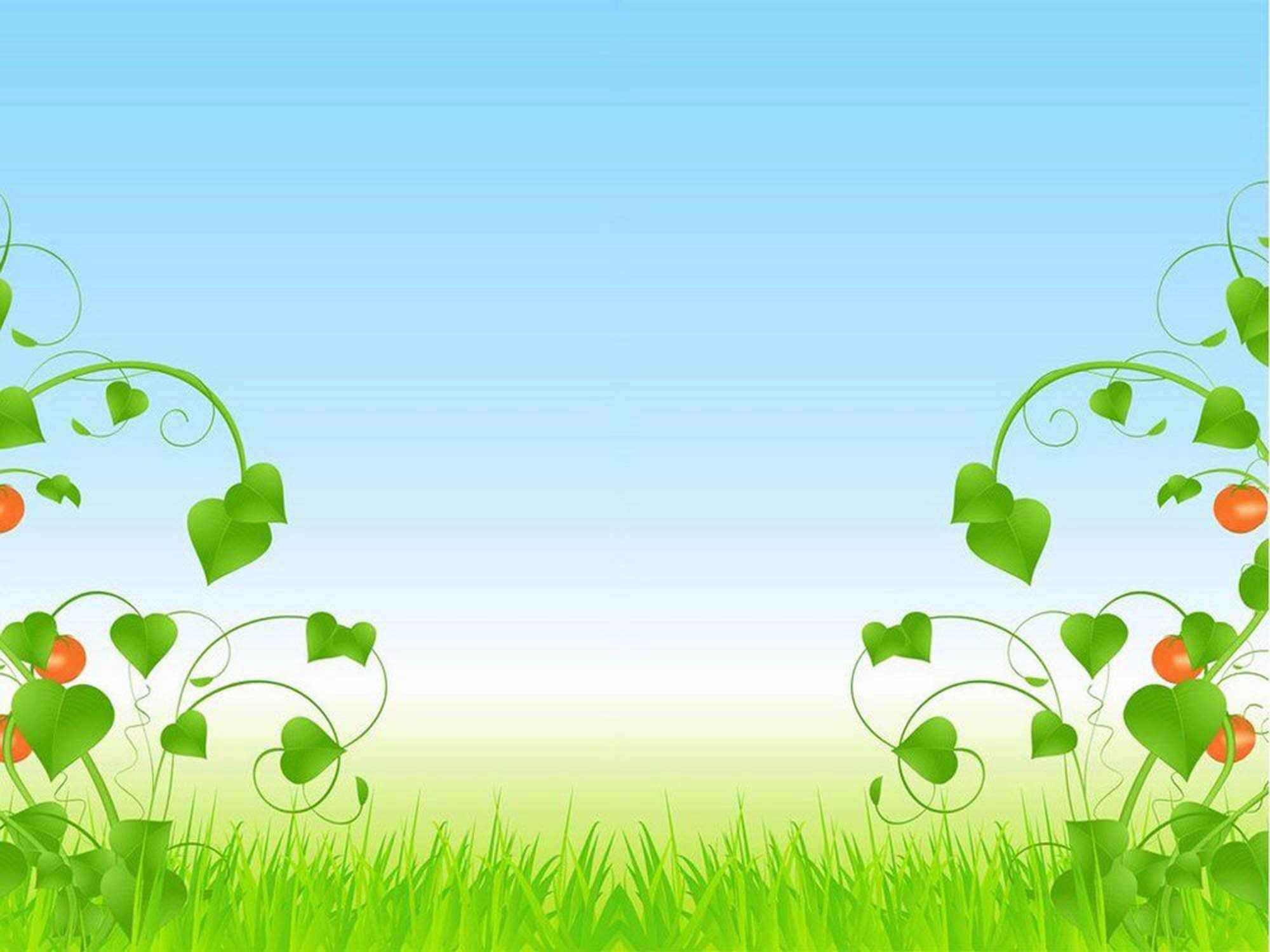 Системная паутинка  проекта«Овощи»
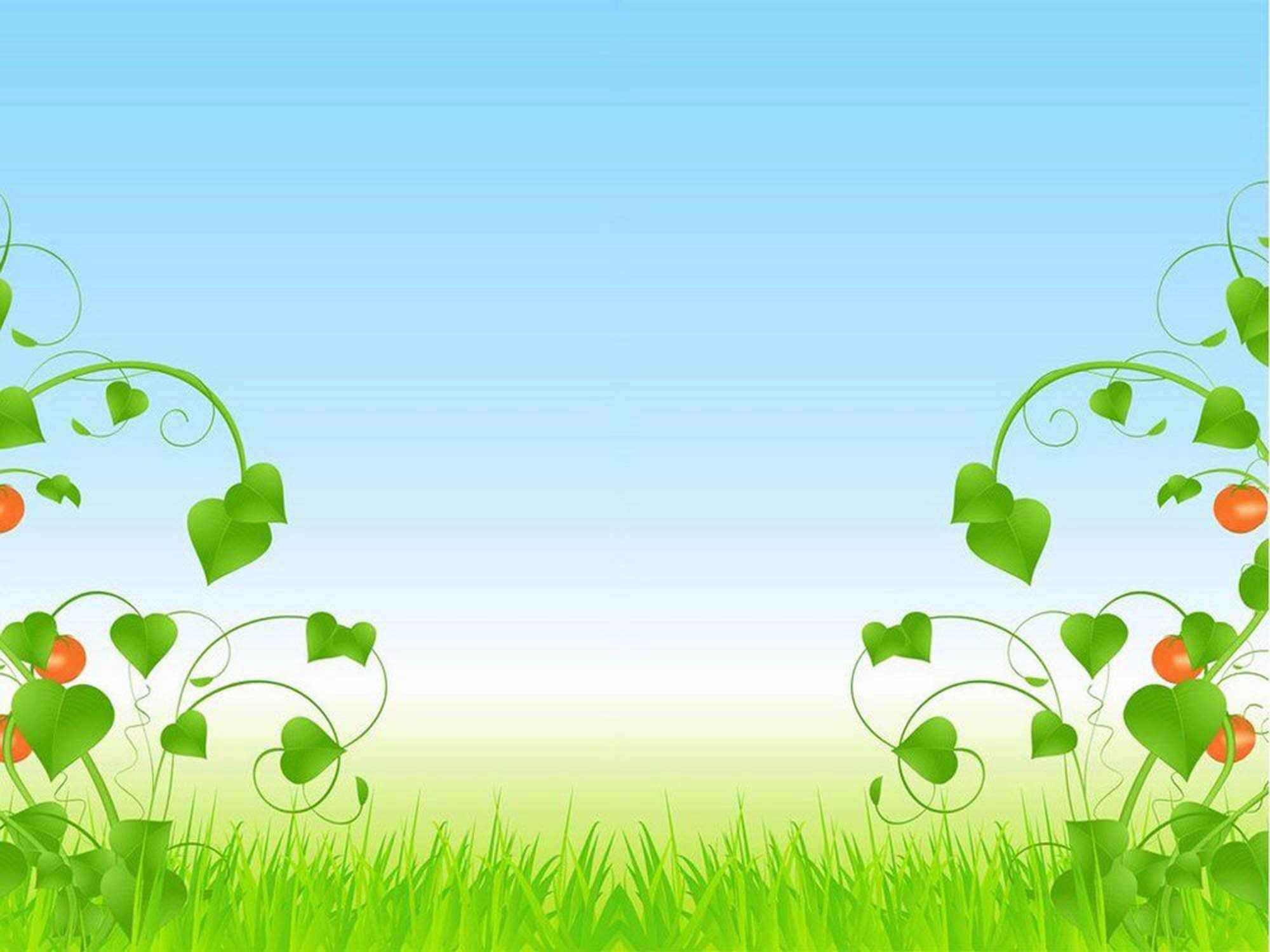 Ожидаемый результат:
- Дети получат представления о том, что растения живые, их сажают, поливают, выращивают;
-  Дети получат представления о труде взрослых, научатся правильно называть трудовые действия;
- Проводимая работа позволяет воспитывать трудолюбие, бережное отношение к растениям;
-  Все участники проекта (дети, воспитатели, родители) получат положительные эмоции от полученных результатов.
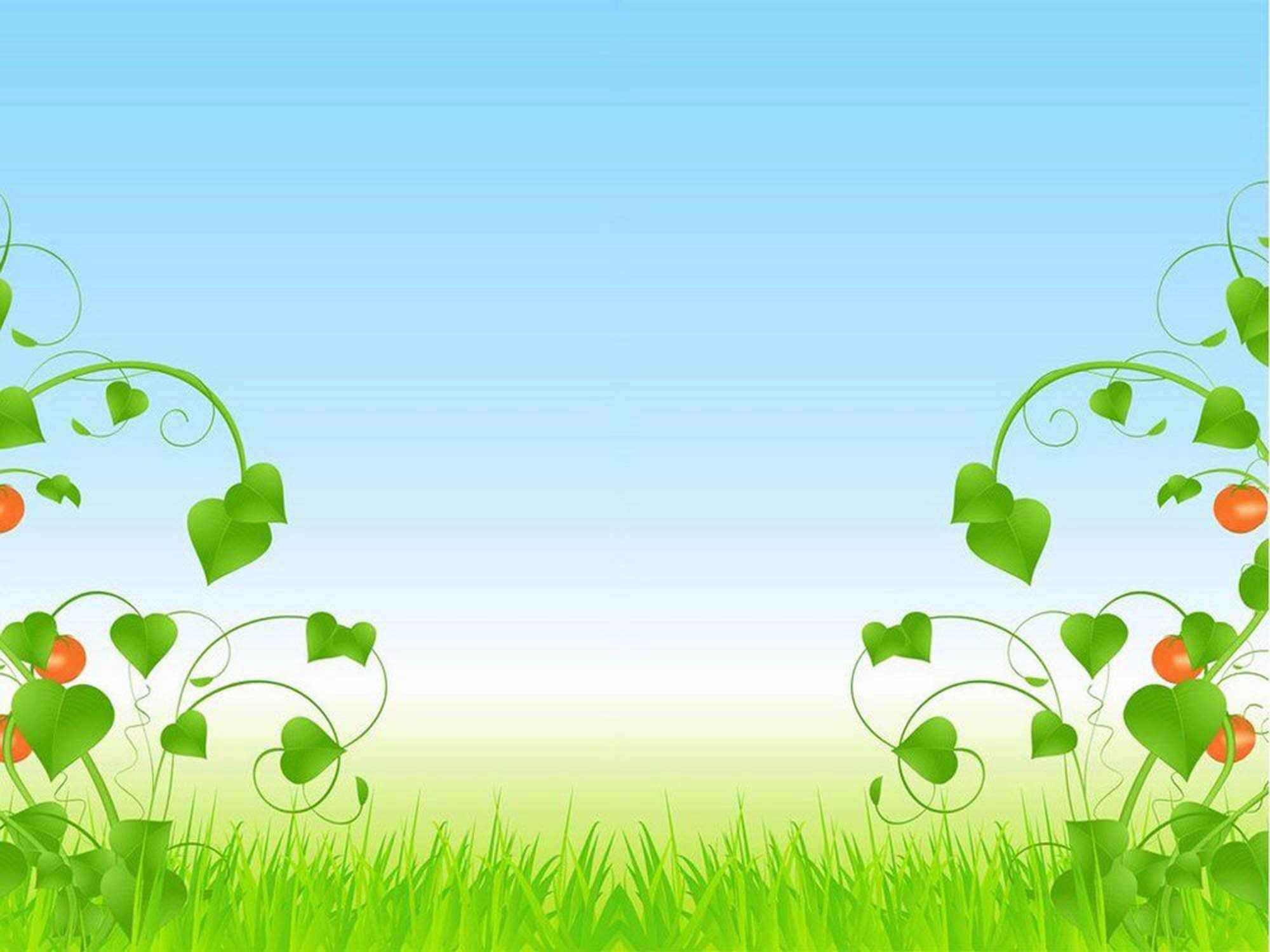 Обеспечение проектной деятельности:
Материально-технические
 Компьютер, принтер, ламинатор, бумага, семена овощных культур, земля, лейки. домик, панно- декорация " Огород  на окне" газонная трава ( имитация)
Кадровые
 Дети, родители,педагоги II младшей группы
Информационные
 Интернет-ресурсы, детская художественная литература дидактические игры по теме проекта, методическая литература
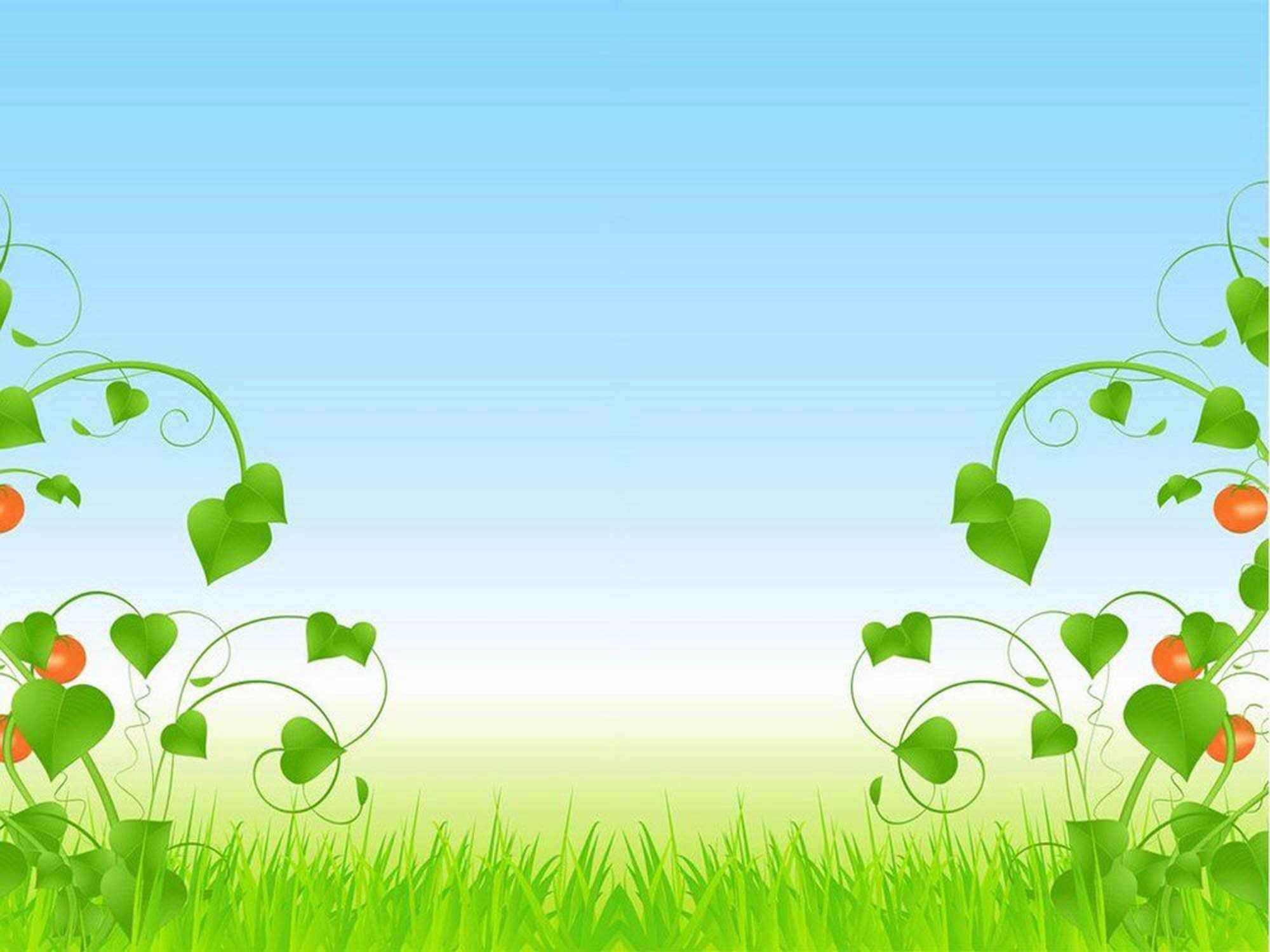 Этапы проекта
- Подготовительный
 - Основной
 - Заключительный
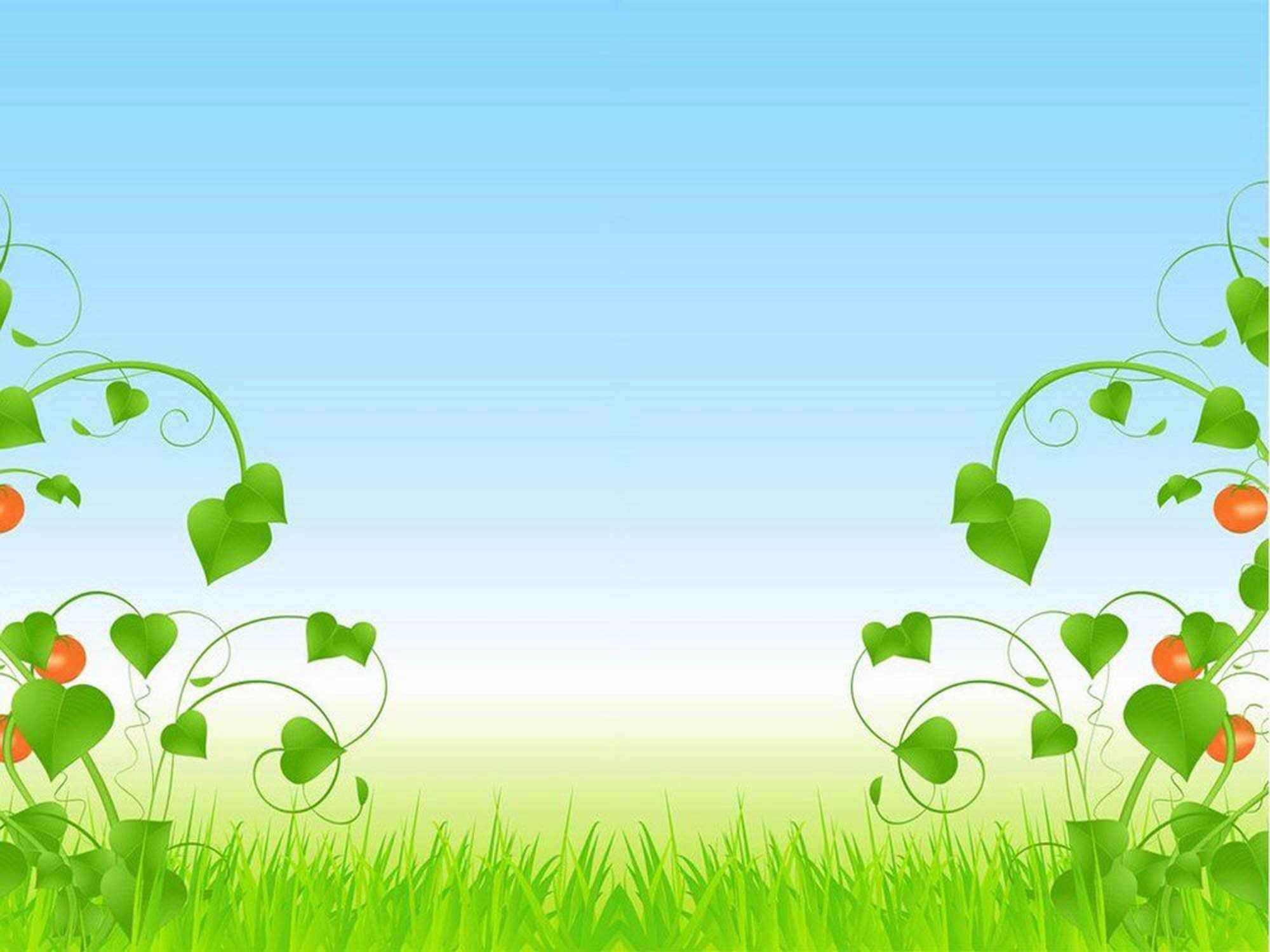 1 этап – подготовительный
-  Беседы с детьми (выявление уровня знаний о растениях);-  Составление плана работы над проектом;-  Сбор материала необходимого для реализации проекта;-  Чтение художественной литературы (потешек, пословиц, поговорок, песен, связанных с огородом и овощами);-  Организация предметно – развивающей среды по теме проекта;-  Изготовление дидактических игр и пособий;
-  Подготовка к художественной деятельности;
-  Подготовка анкеты для родителей.
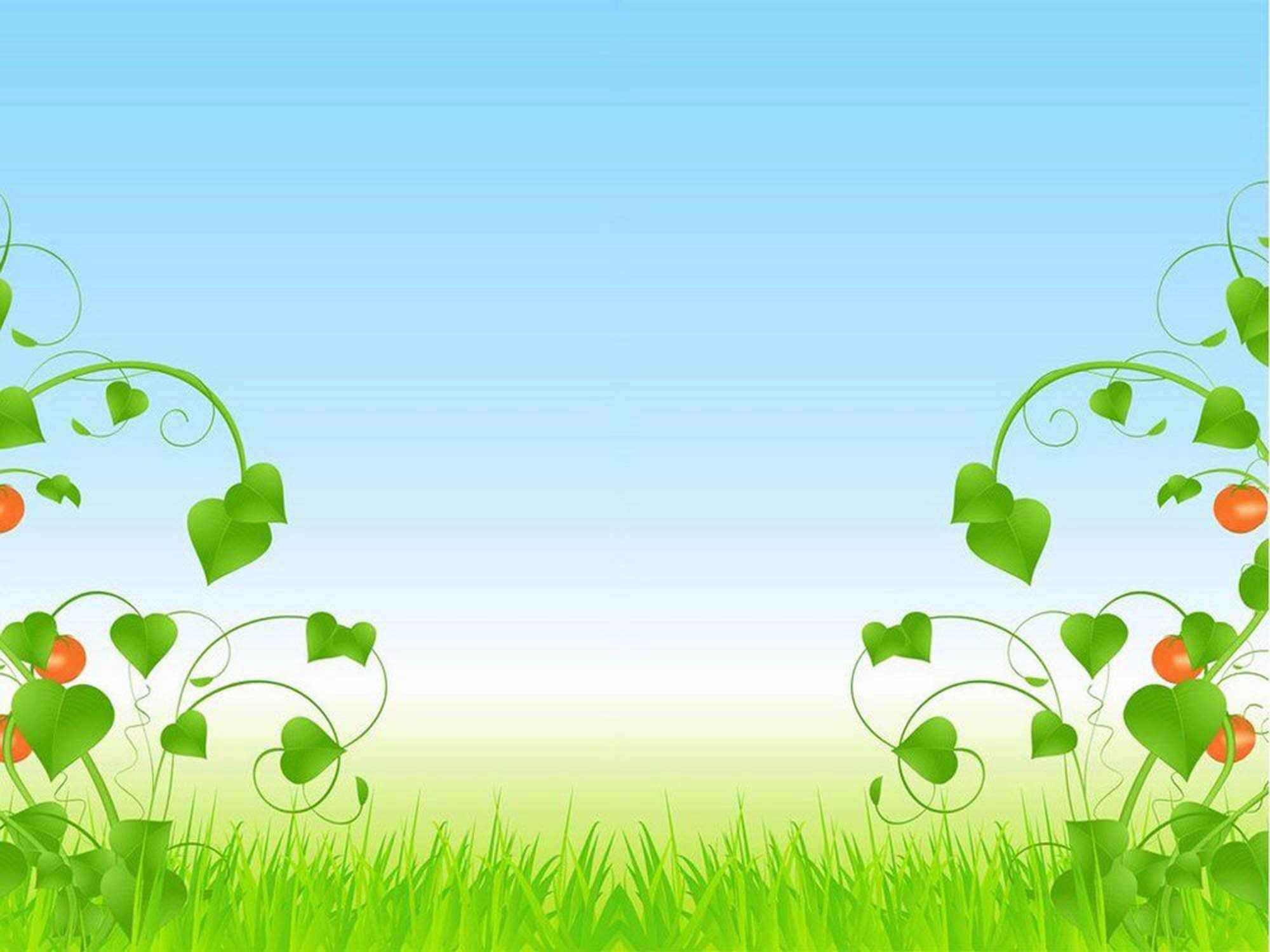 2 этап – основной
-  Посадка семян огурца, перца помидора, лука, капусты в землю;  - Уход за растениями - полив, рыхление;
  -  Выполнение заданий в самостоятельных наблюдениях;  -  Игровая, двигательная деятельность;  -  Участие в практической деятельности; -  Отгадывание загадок про овощи и фрукты;
  -  Рисование, аппликация, лепка.
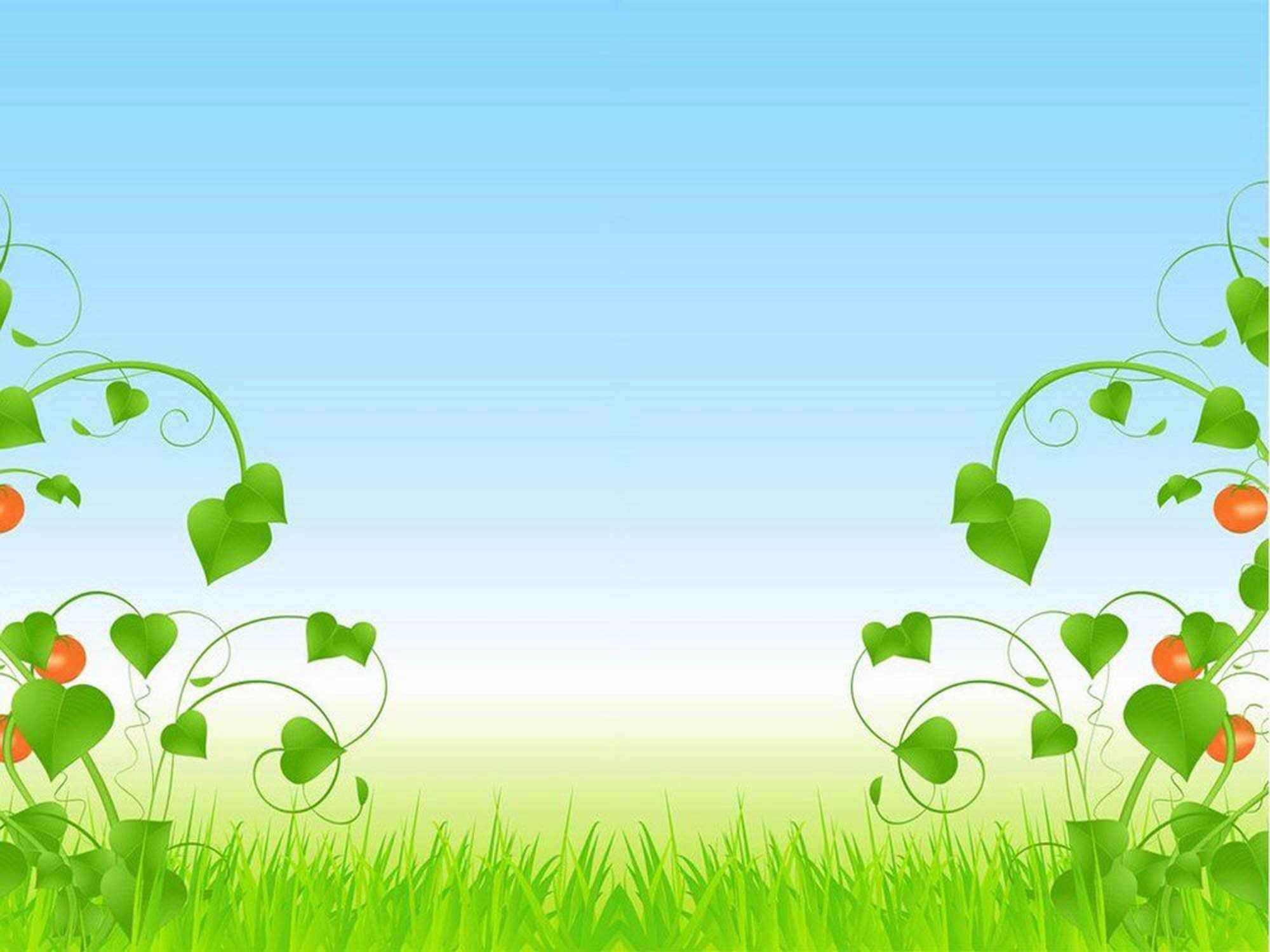 3 этап – заключительный
Итоговая беседа с детьми (анализ проделанной работы);
 Презентация проекта;
 Представление опыта;
     - Оформление лэпбука ,   фотоотчёт для родителей, фотоальбома « Посадили огород- посмотрите что растёт»
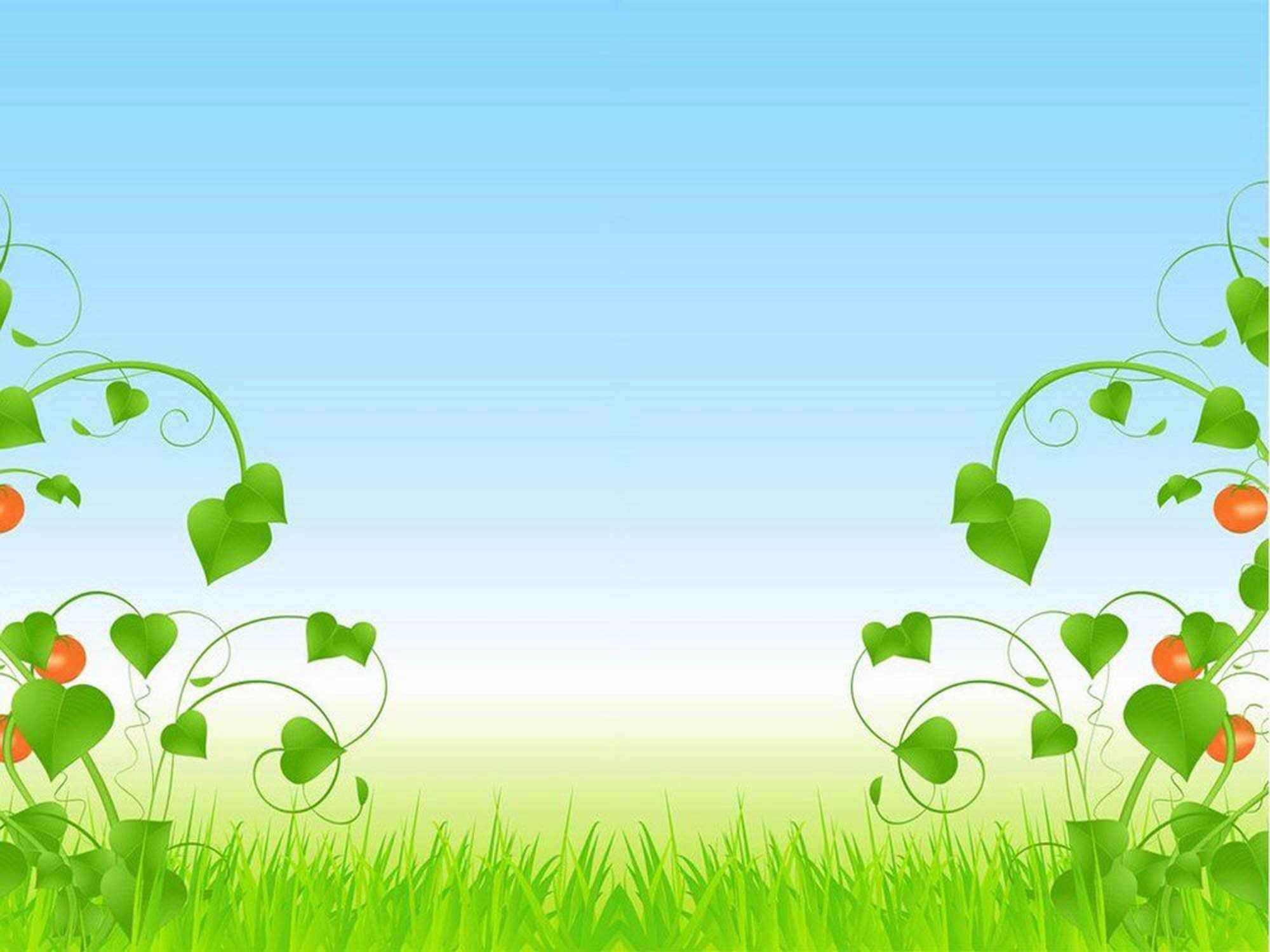 Мероприятия по реализации проекта
1. Беседы: -  «Что такое огород и что на нём растёт», «Что такое «Огород на окне», «Какие растения можно вырастить на подоконнике», «Семена». 
 2. Опытно-экспериментальная деятельность:  -  «Строение растений»,«Рост и развитие растений»,  «Вода и росток»,  «Солнце и росток»,«Проращивание семян», 
 Наблюдения «Что растет на огороде?».
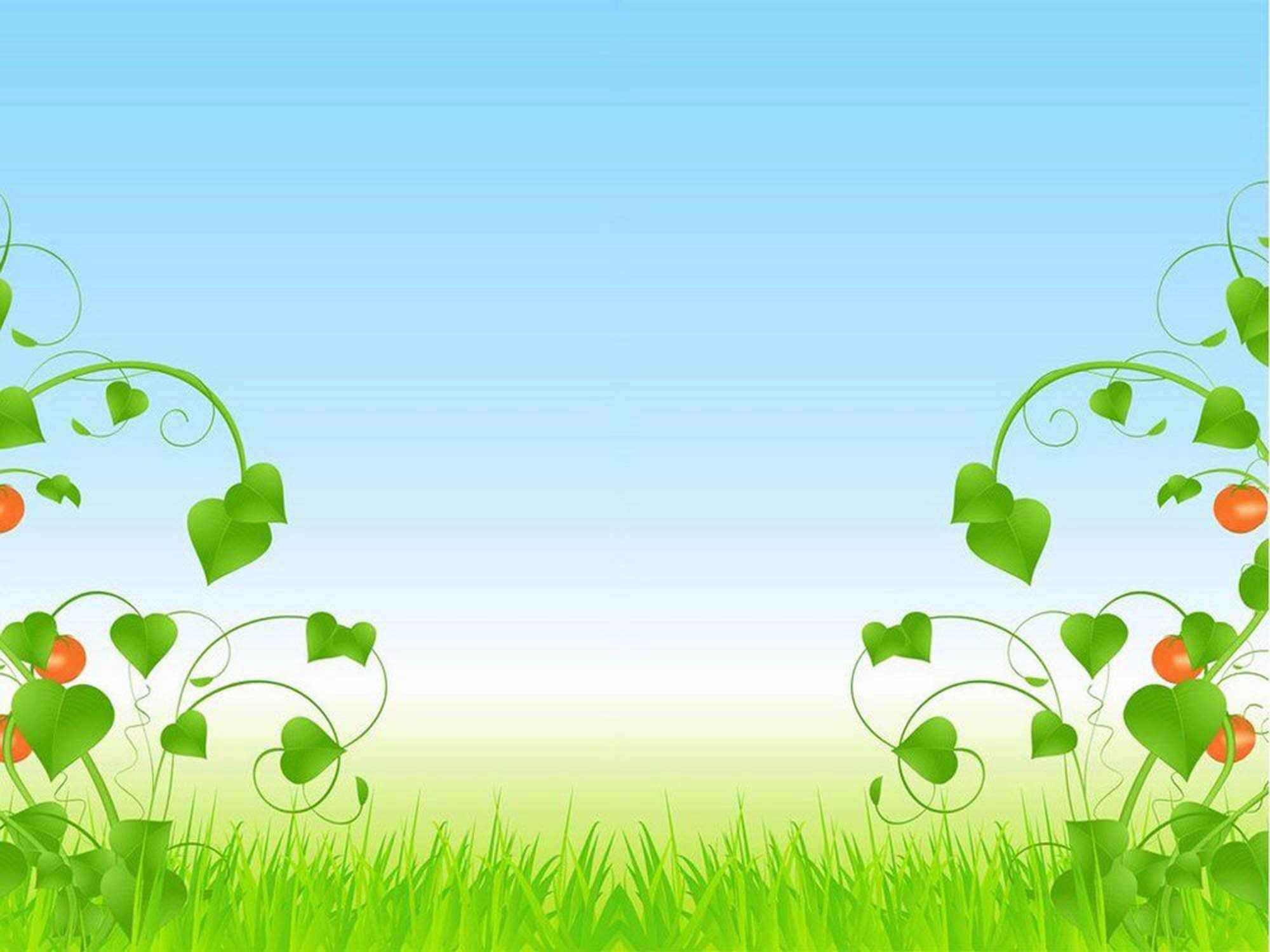 3. Практическая деятельность:
Отбор и посев семян,полив, уход и наблюдения за овощными культурами.
4. Экологические занятия по темам: 
«Семена», «Первые всходы»,  «Мир овощей».
5. Игровая деятельность:
Дидактические игры: «Чудесный мешочек», «Узнай на вкус и запах?», «Что растет на огороде?», «Посчитай, сколько?», «На что похожи овощи?», 
Словесных игры с движениями: 
Игра «Вершки-корешки», игра «Большой — маленький», игра «Назови как можно больше признаков», игра «Узнай, о чем я говорю», игра «Назови ласково»
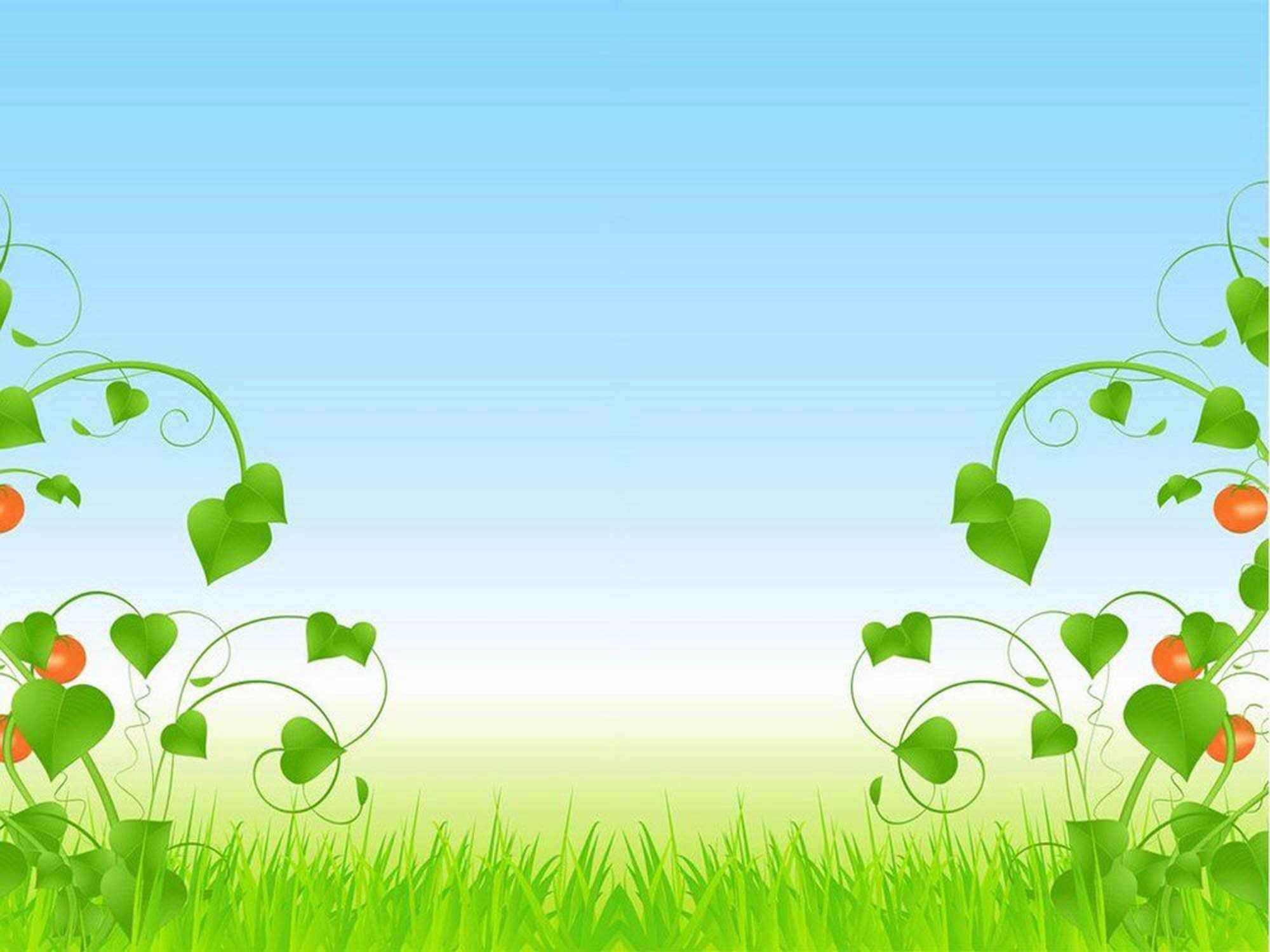 Настольная игра «Парные картинки», «Овощи»;-  Рассматривание иллюстраций с изображением различных растений, которые можно вырастить на подоконнике,рассматривание различных семян.
6. Художественно - творческая деятельность детей:
Рисование «Овощи».- Лепка « Овощи»
7. Речевое развитие:
  -  Чтение сказок: «Репка», «Вершки и корешки», «Пых».  - Загадывание загадок;
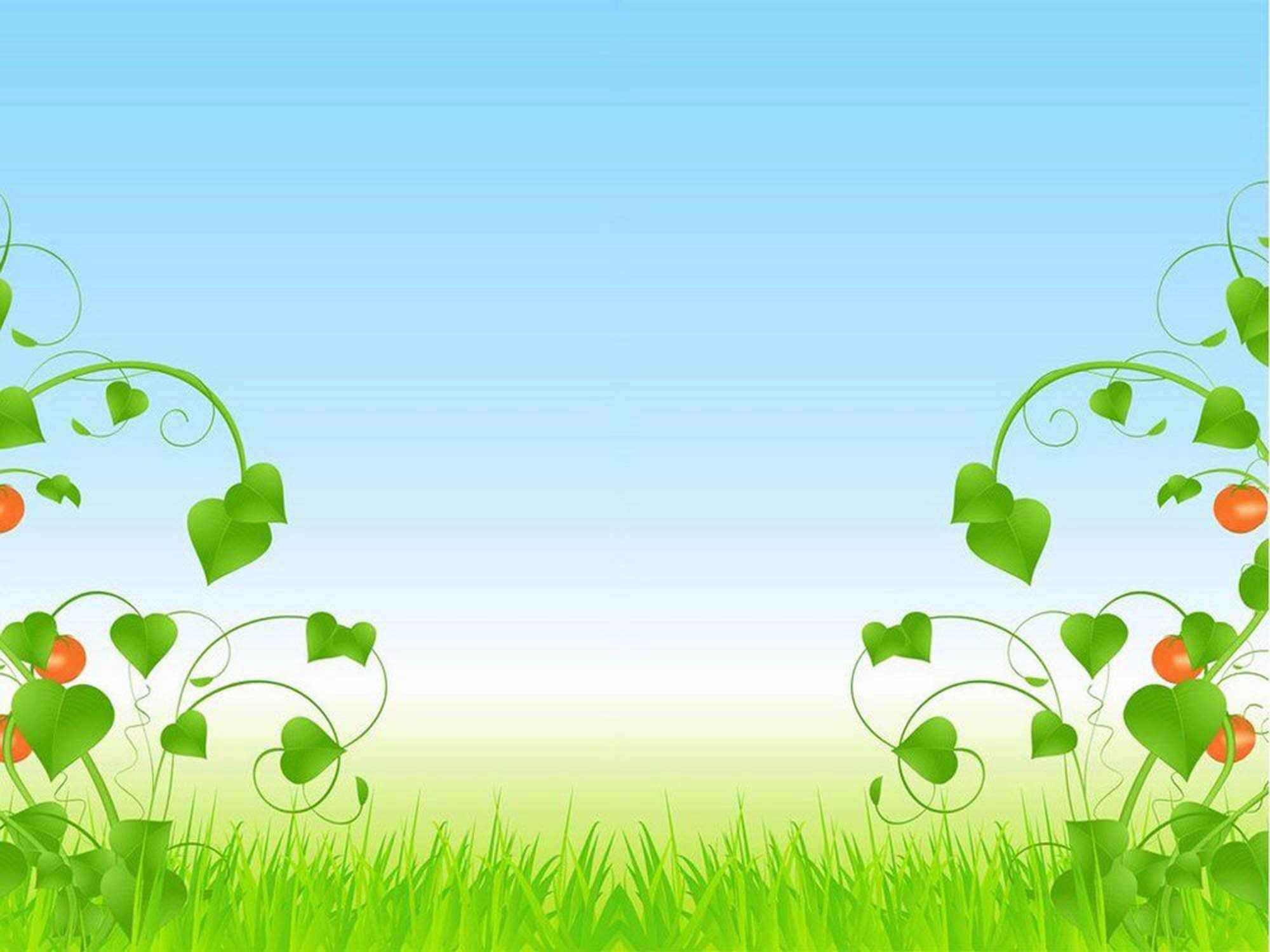 -  Рассказ детей по теме: «А у нас в огороде»;  -  Разучивание с детьми стихов, загадок, пословиц и поговорок об овощах
8. Оформление лэпбука:"Овощи".
 9. Работа с родителями: 
-  «Помощь ребенка на огороде»;
-  Анкетирование родителей;
-  Привлечение родителей к сбору материалов.
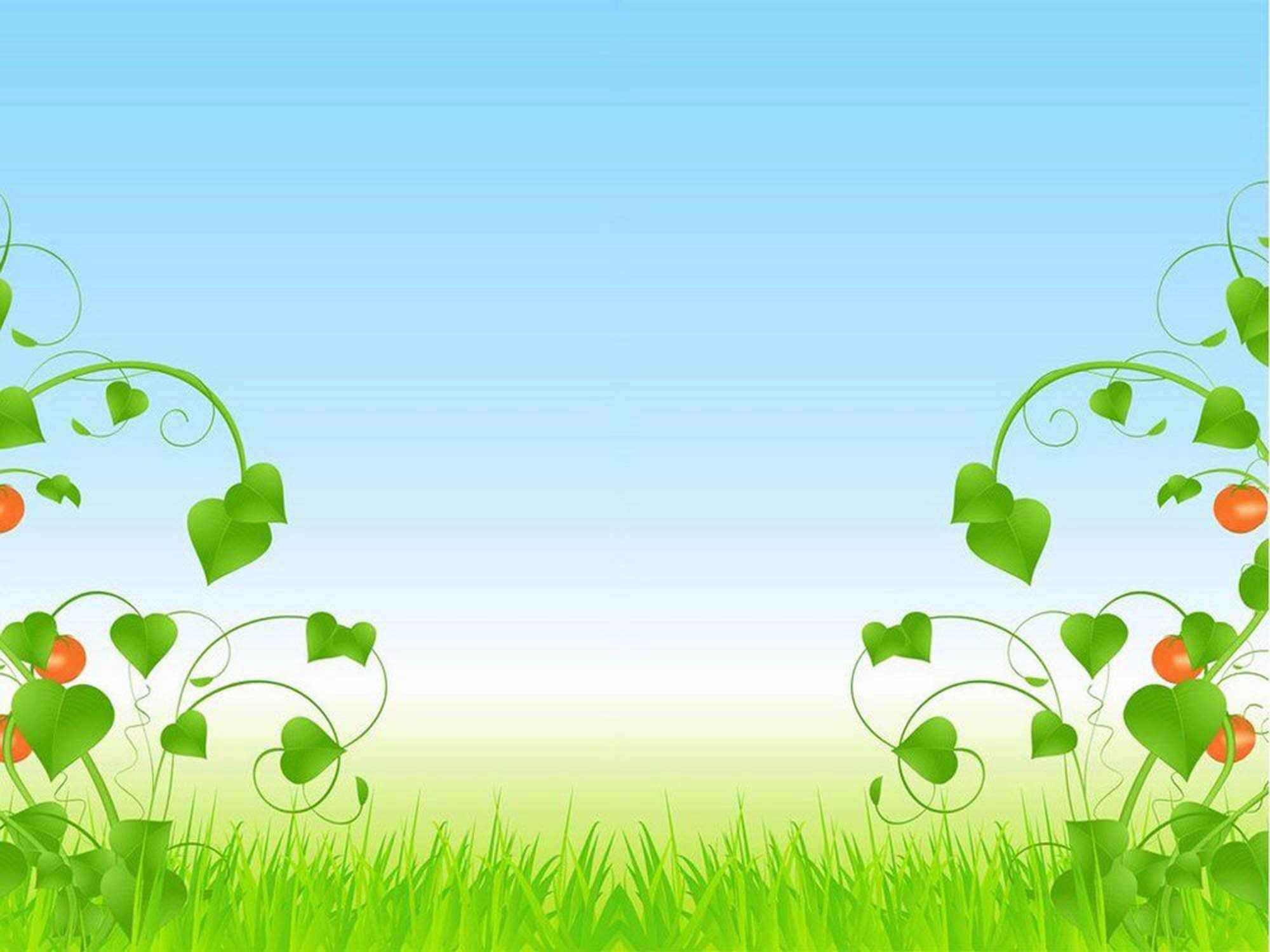 При реализации проекта «Огород на окне» были получены следующие результаты:
- В группе был создан «Огород на окне»;
-Дети получили представления о том, что растения 
живые, их надо поливать, сажать, выращивать;
- Дети расширили представления о труде взрослых, научились называть трудовые действия;
- Участники проекта получили положительные эмоции.
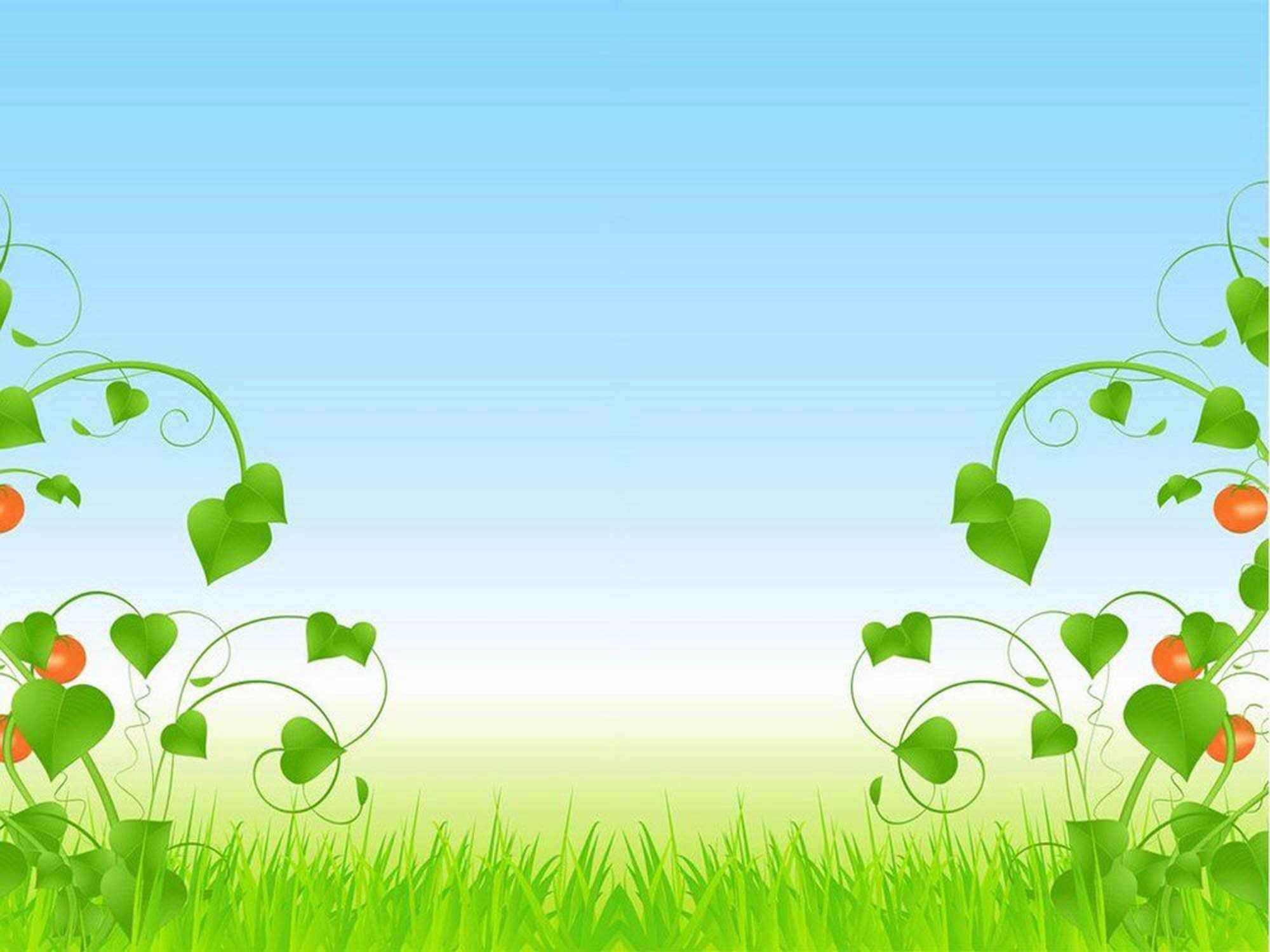 Работа с родителями
-  Беседа  «Помощь ребенка на огороде»;
-  Анкетирование родителей;
-  Привлечение родителей к сбору материалов.
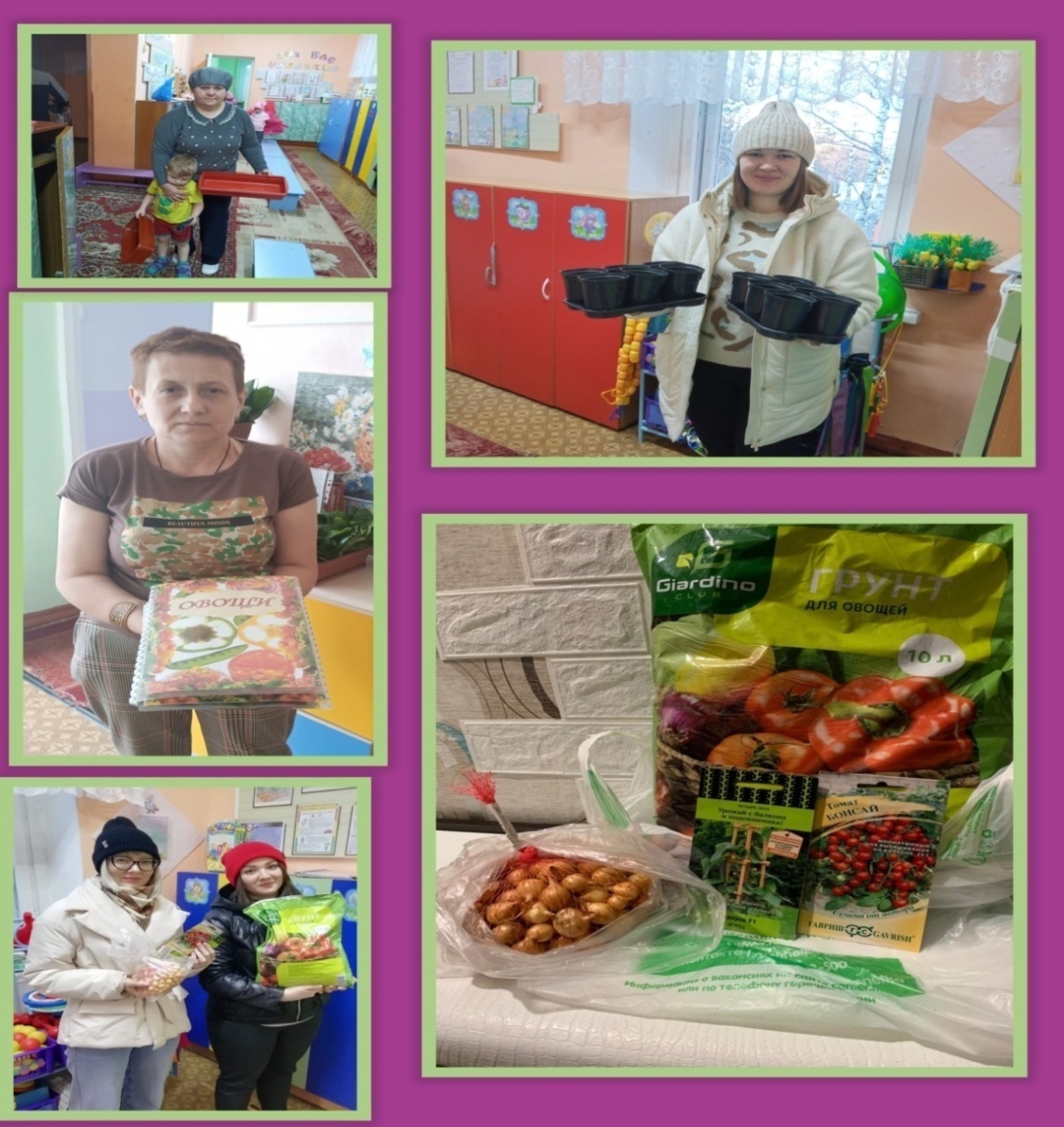 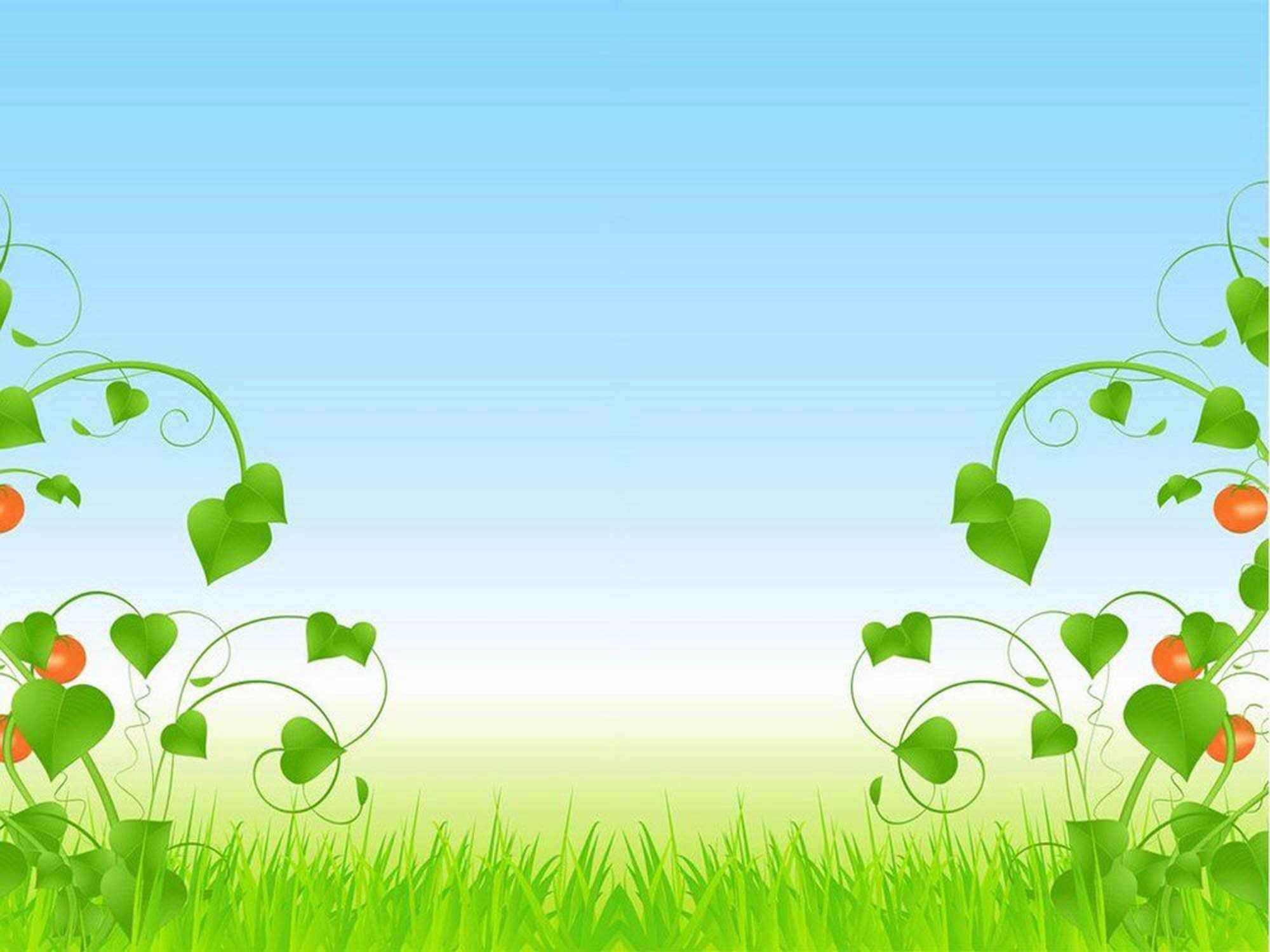 Практическая   деятельность детей
Знакомство с семенами
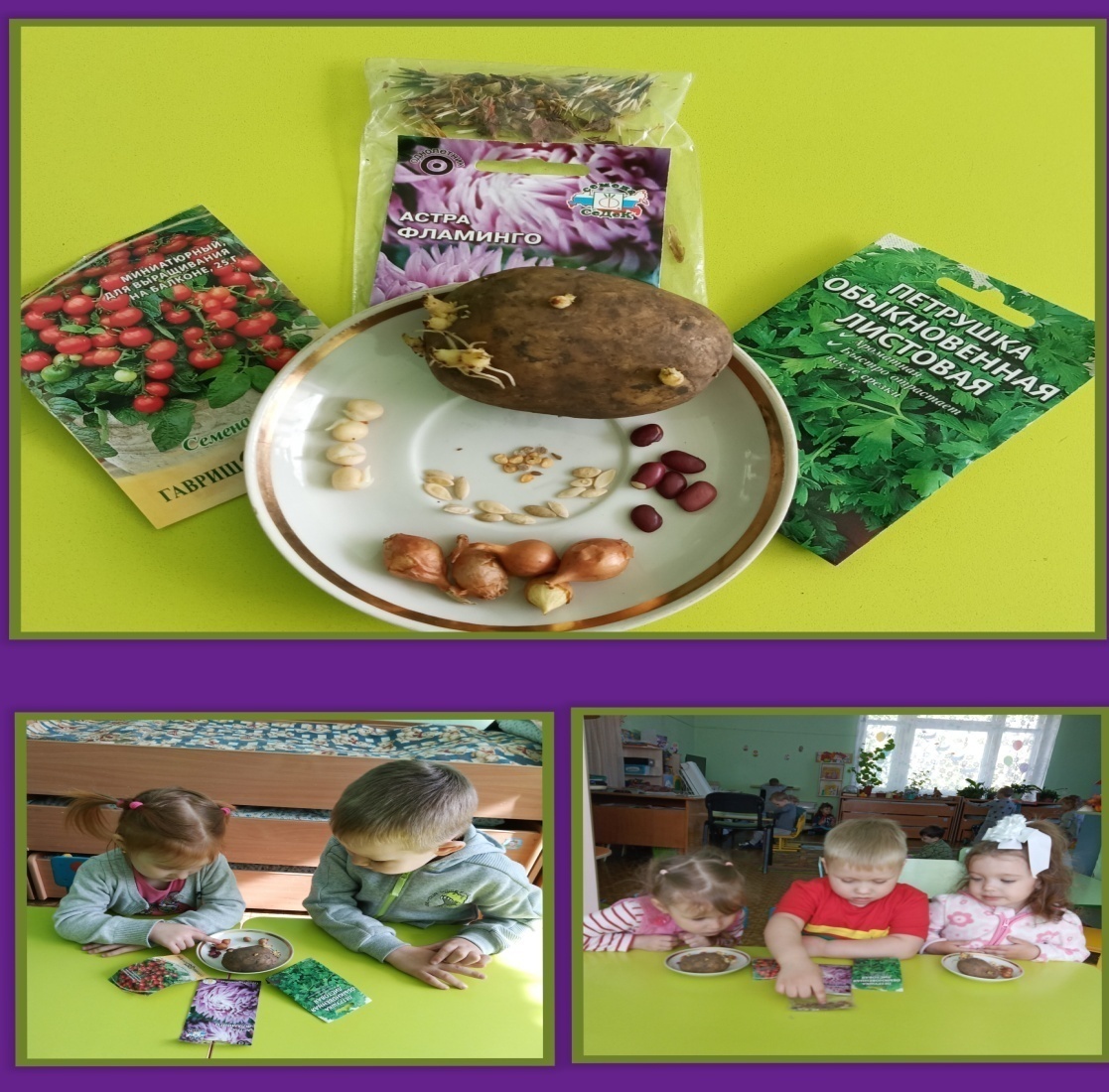 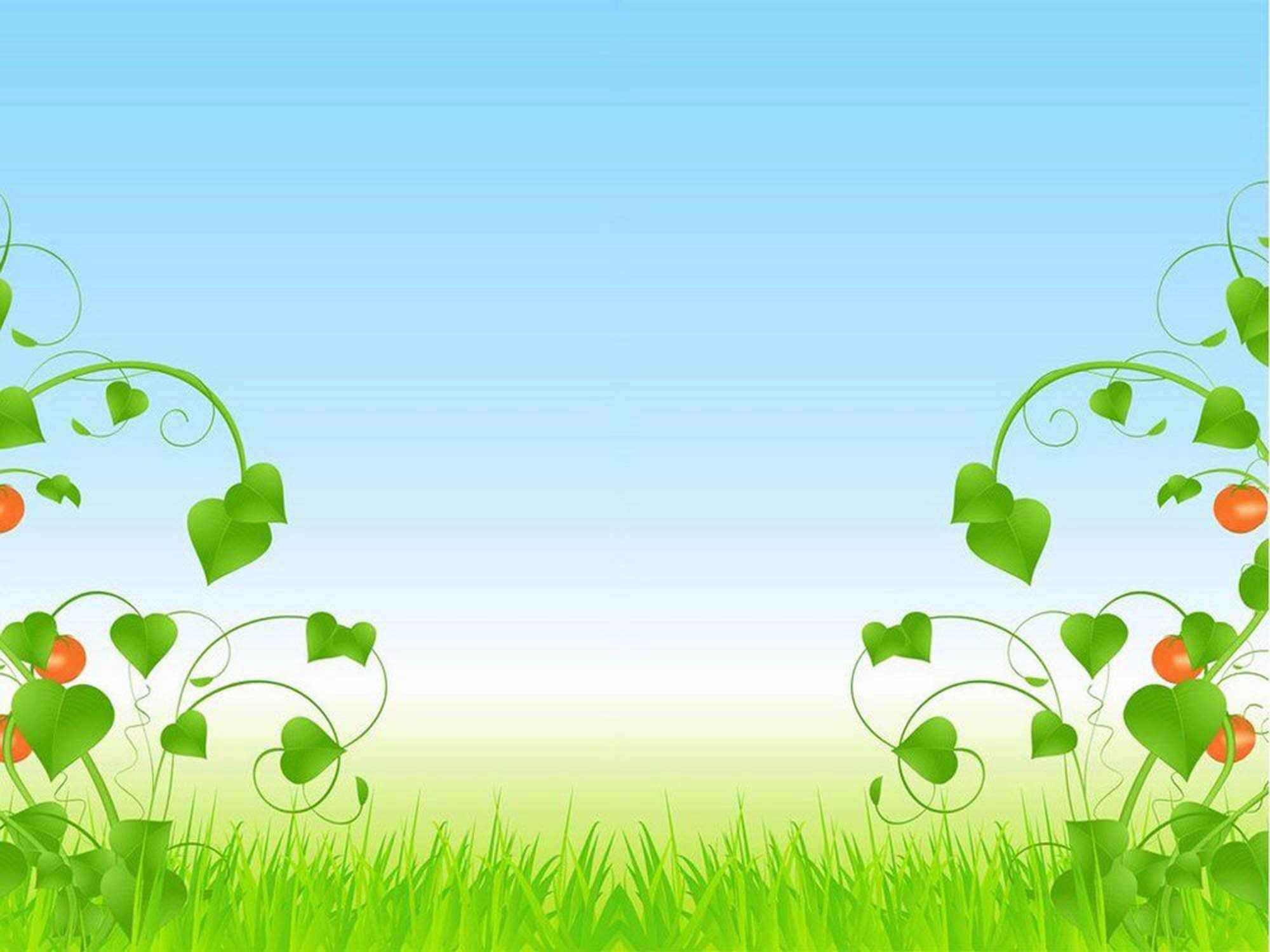 Посадка огурца
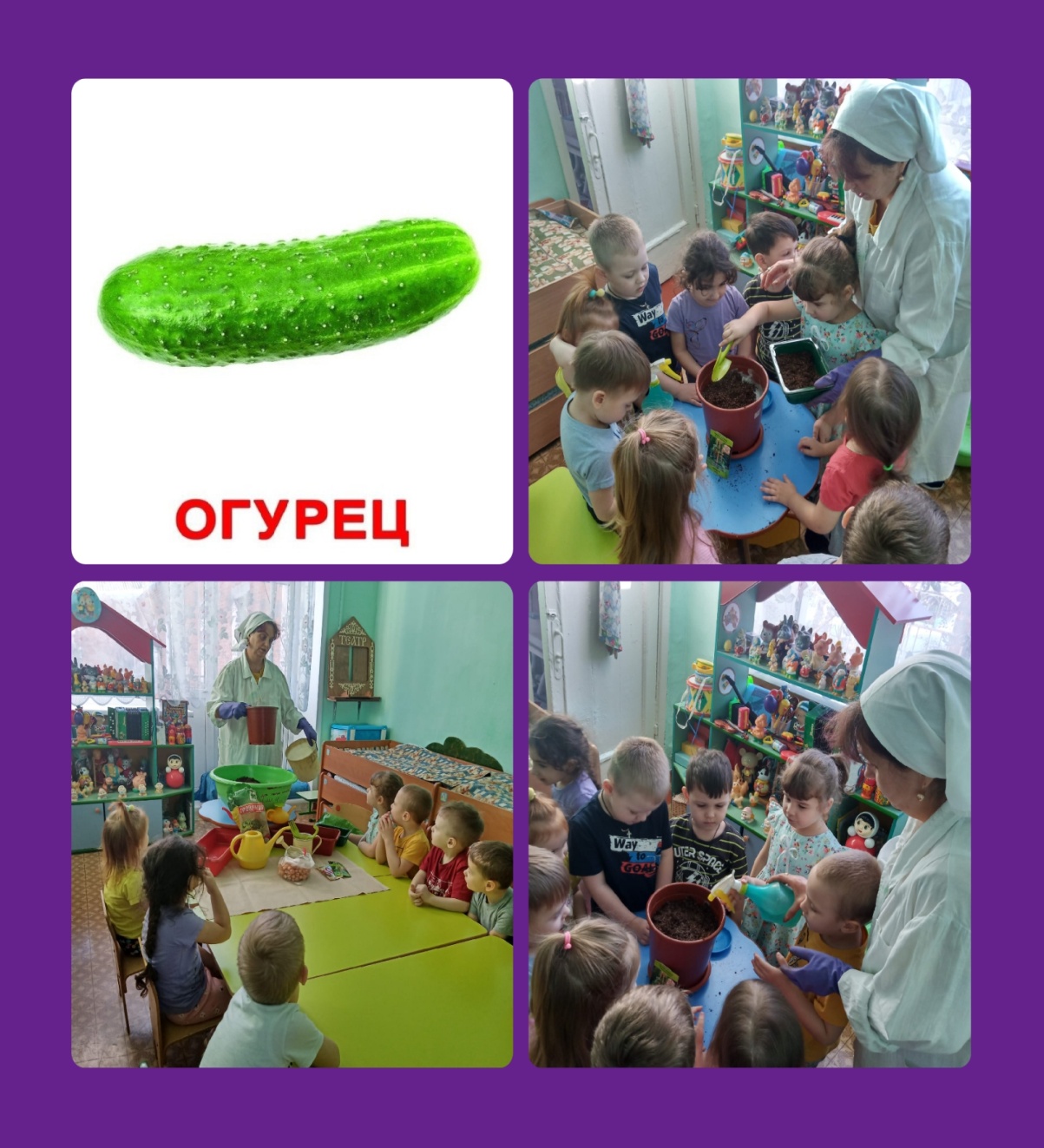 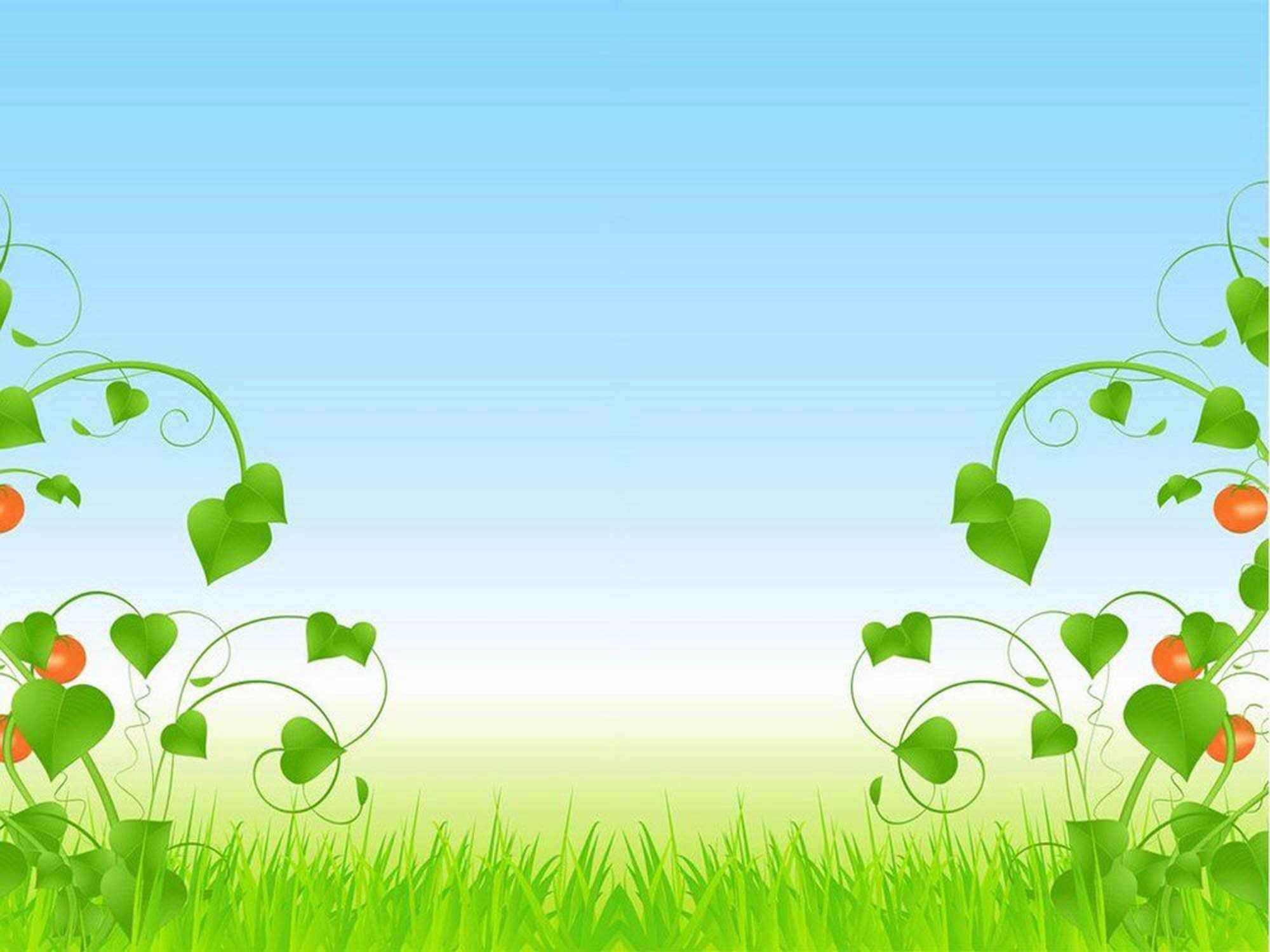 Посадка помидора
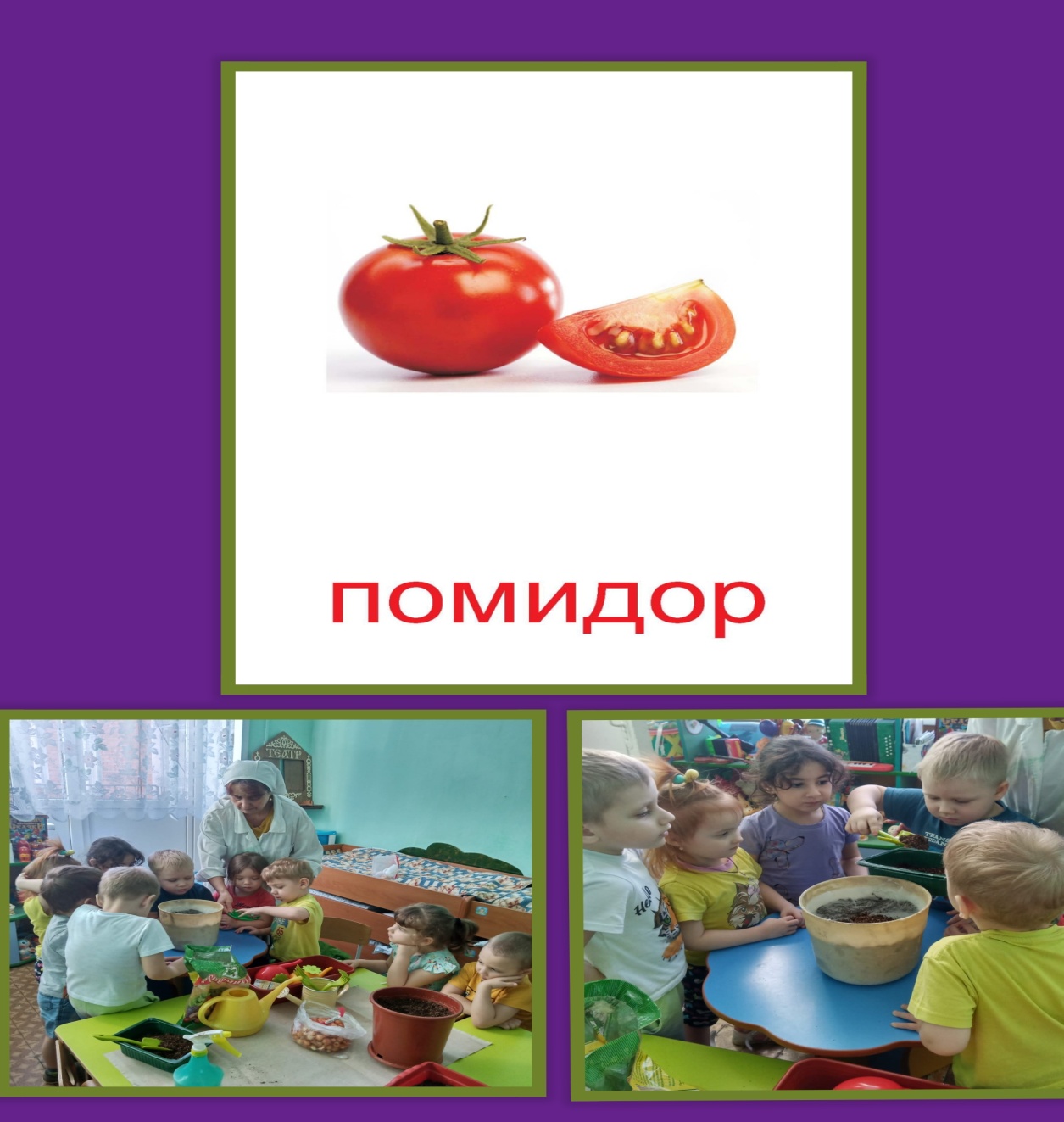 Посадка лука
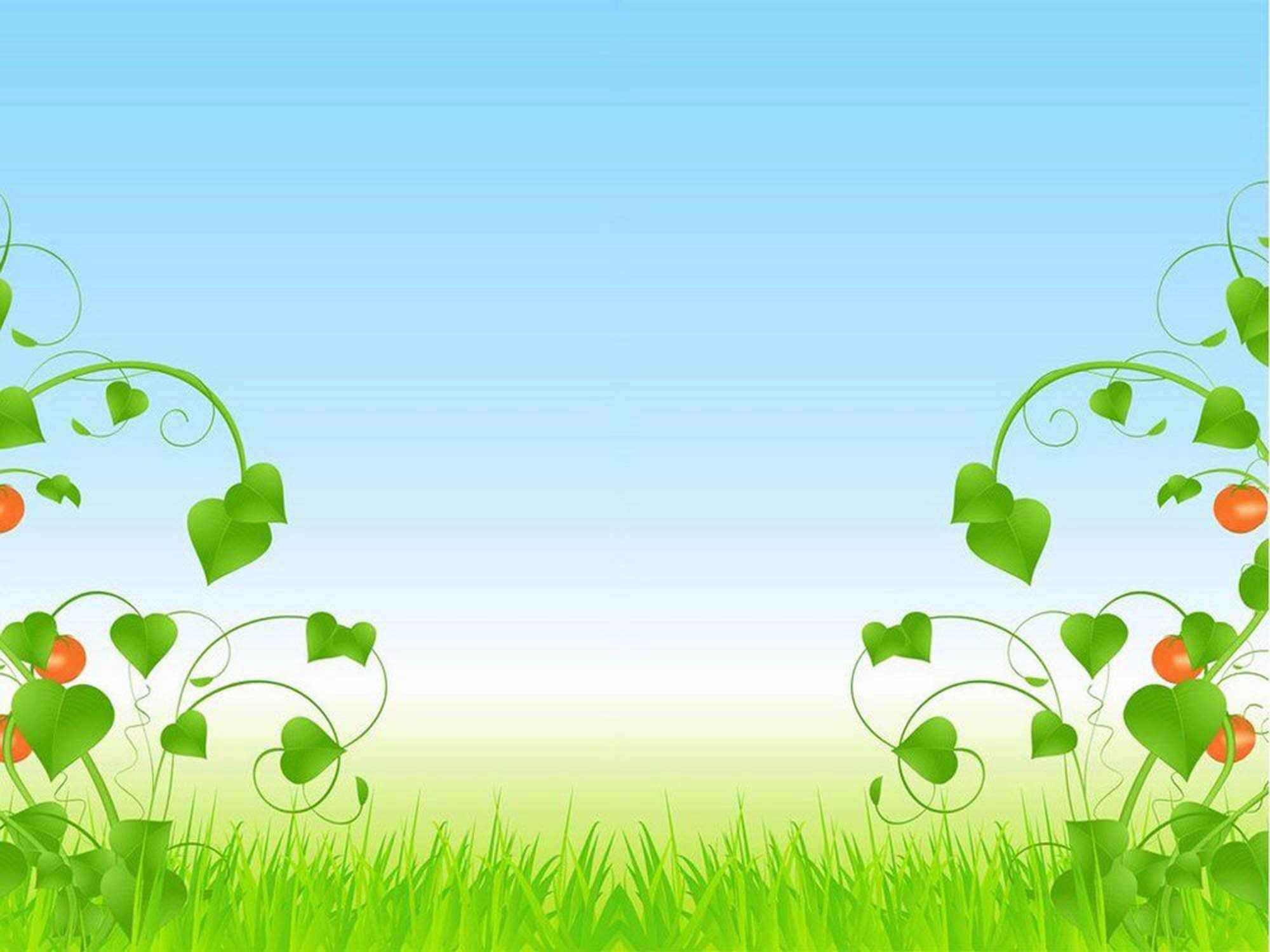 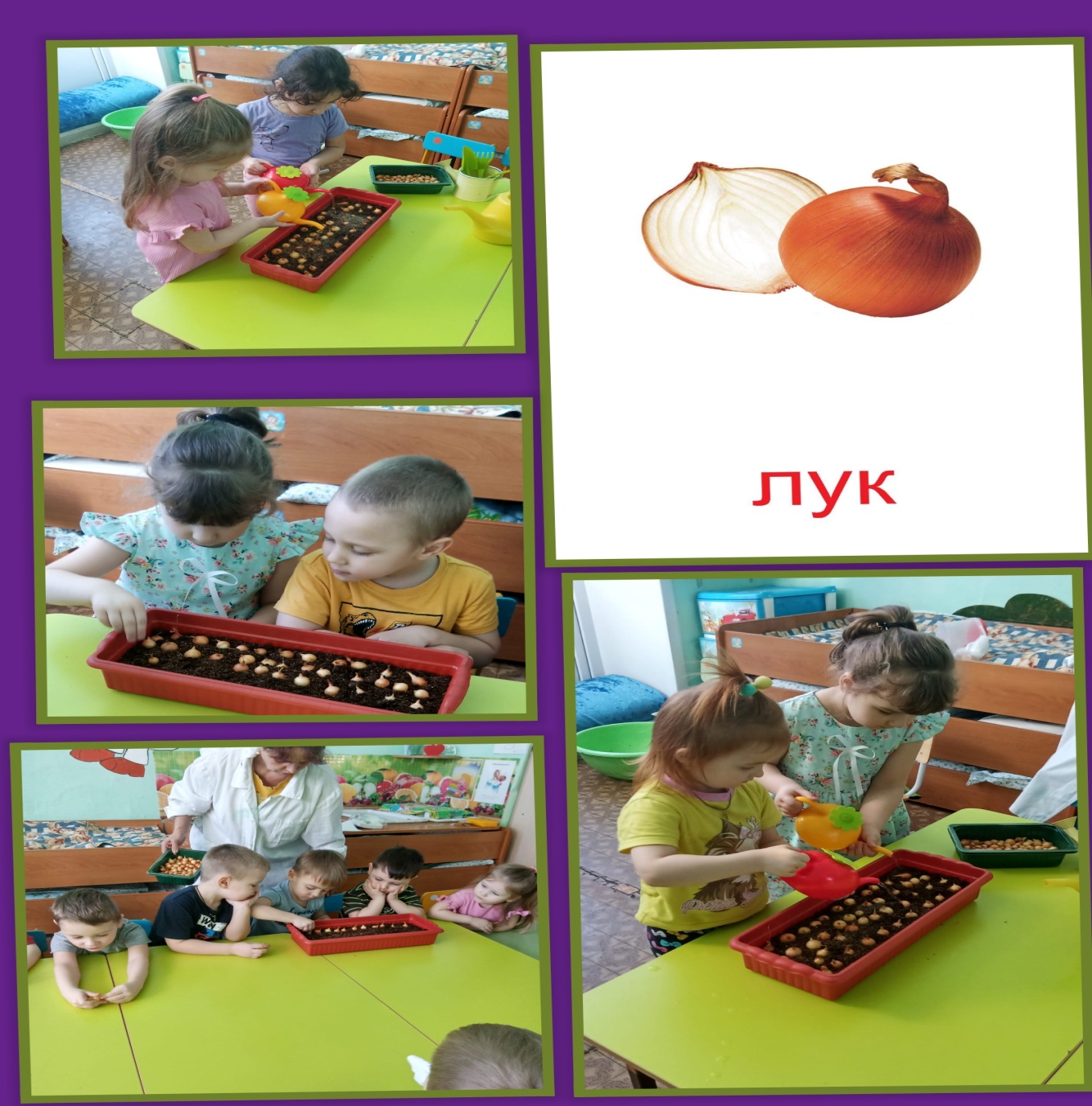 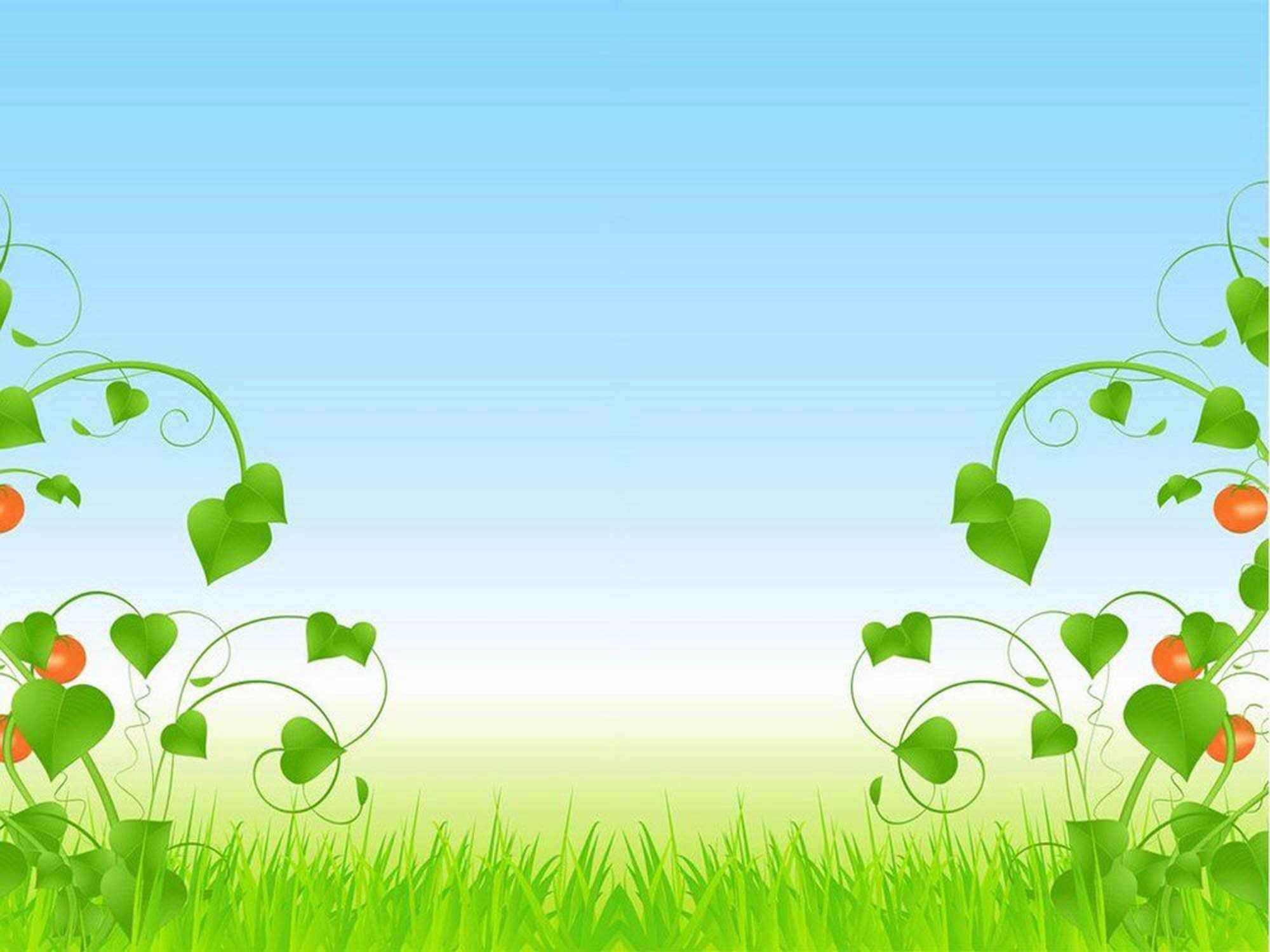 Посадка перца
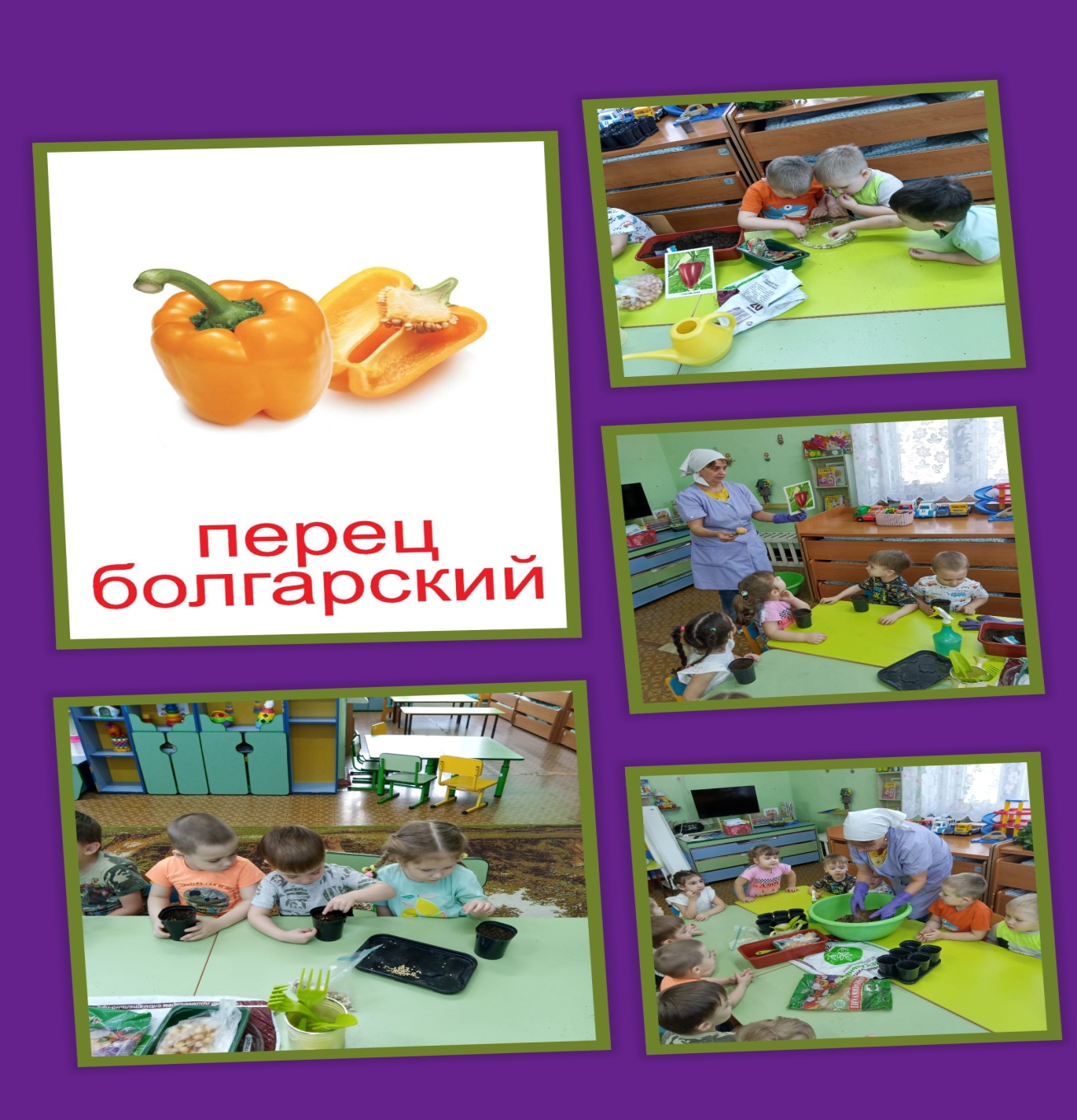 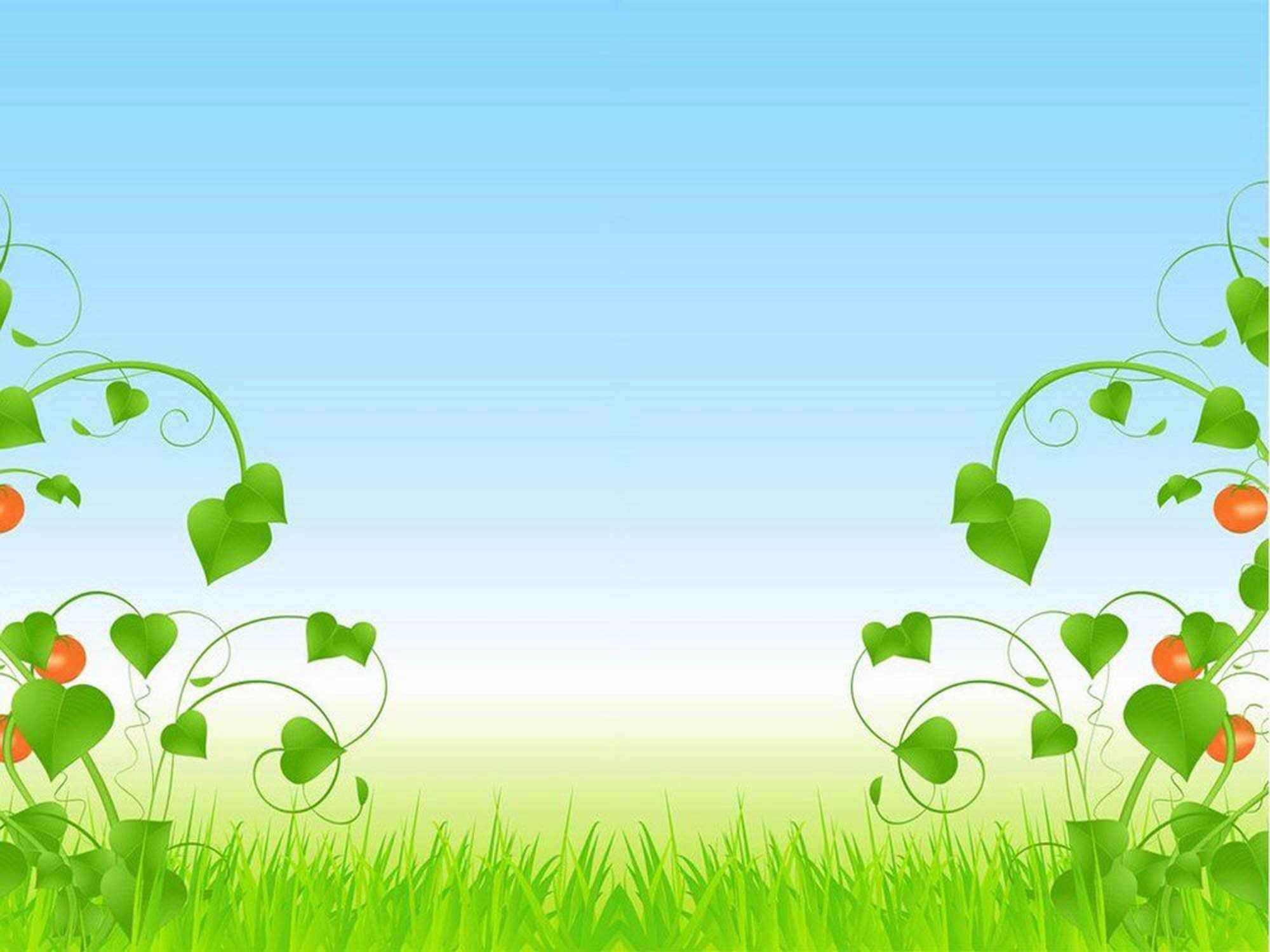 Посадка капусты
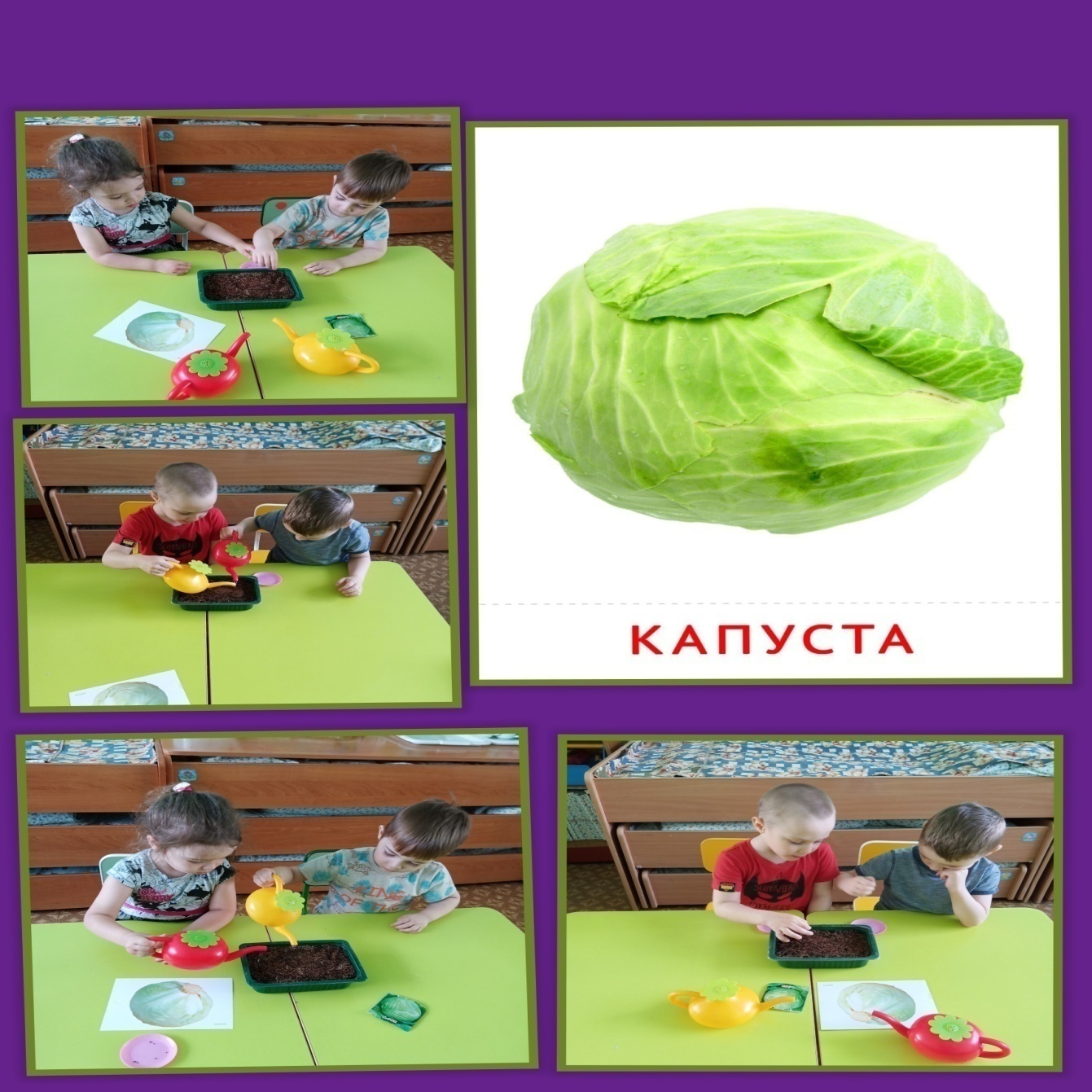 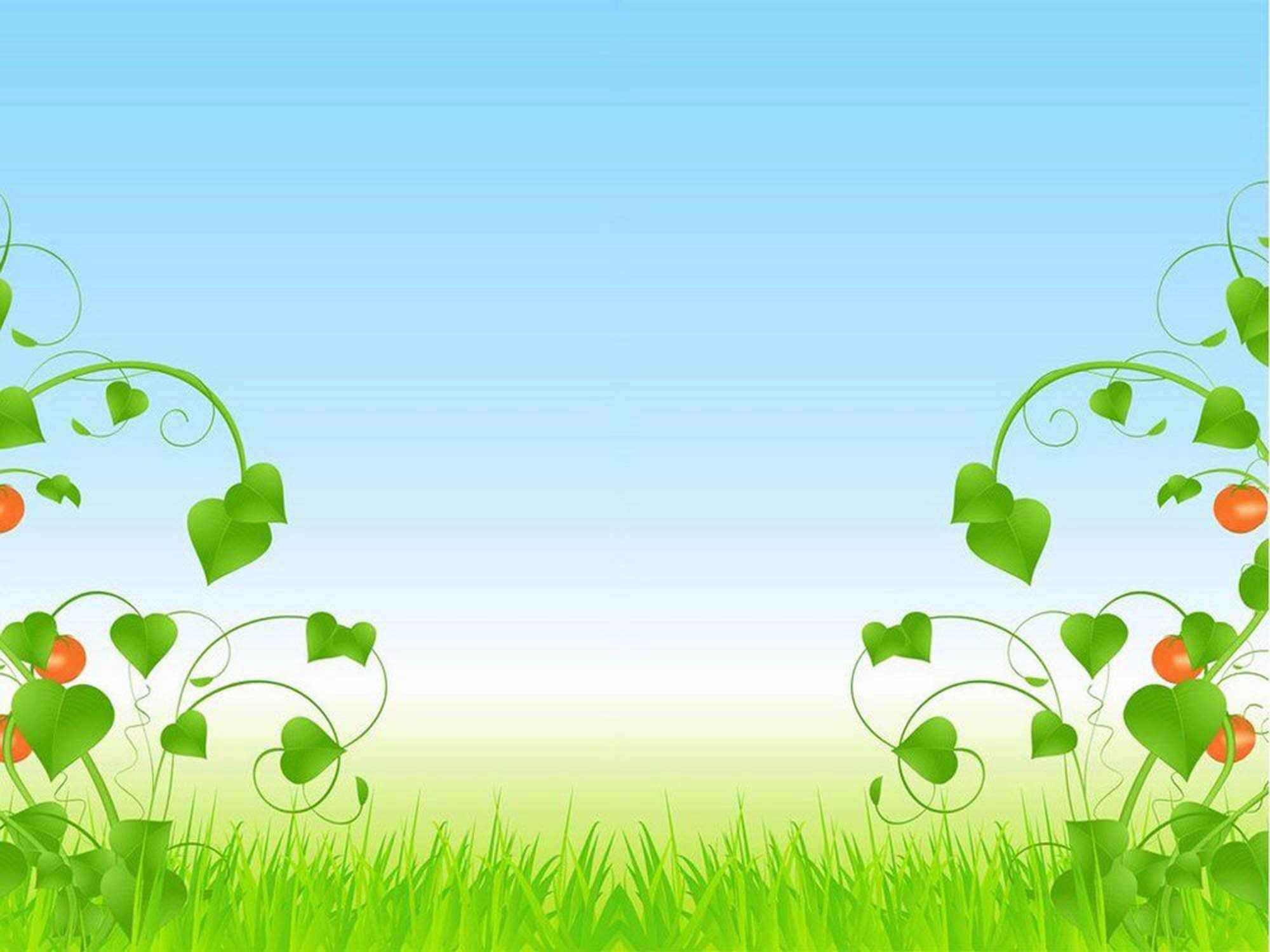 Наш огород
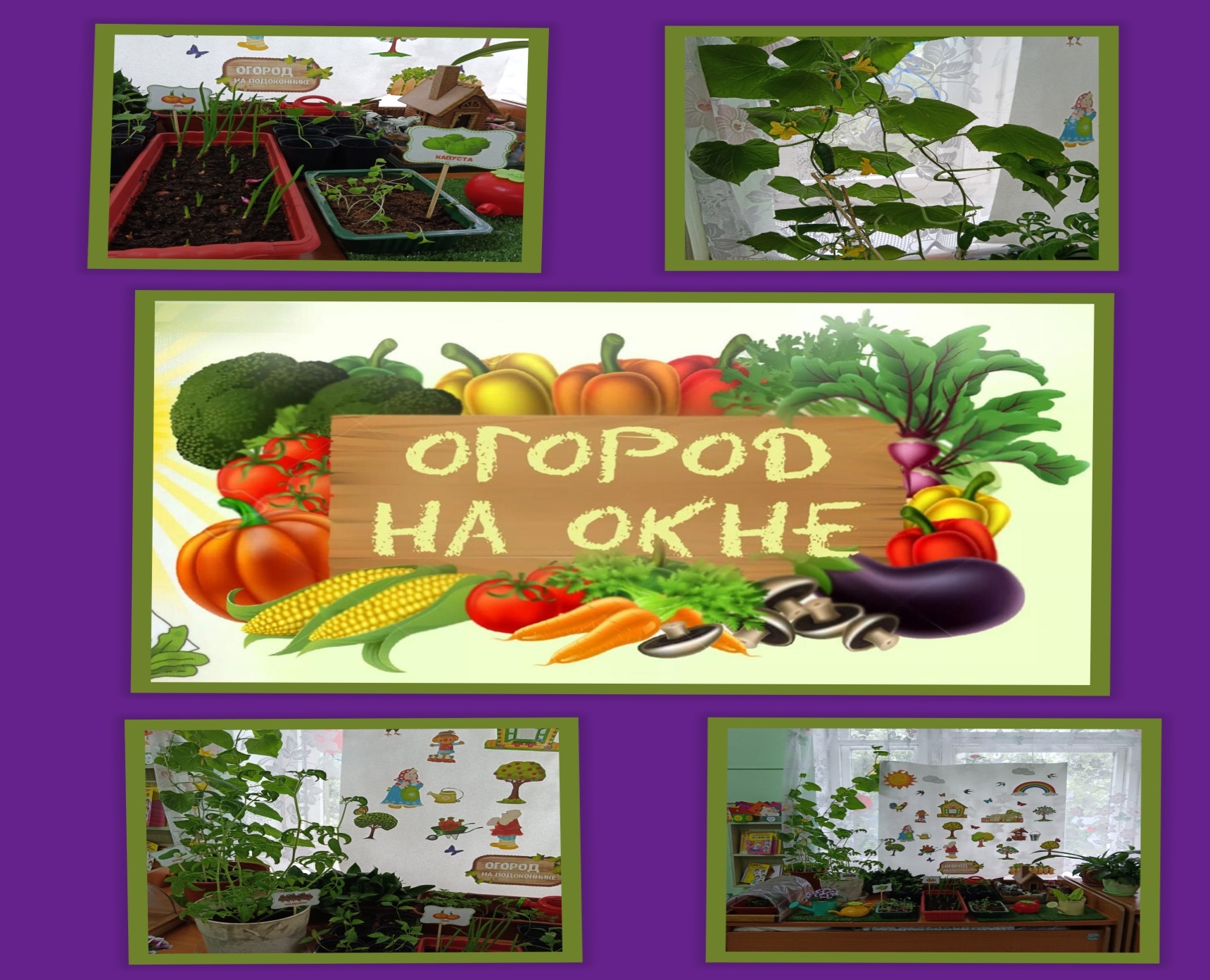 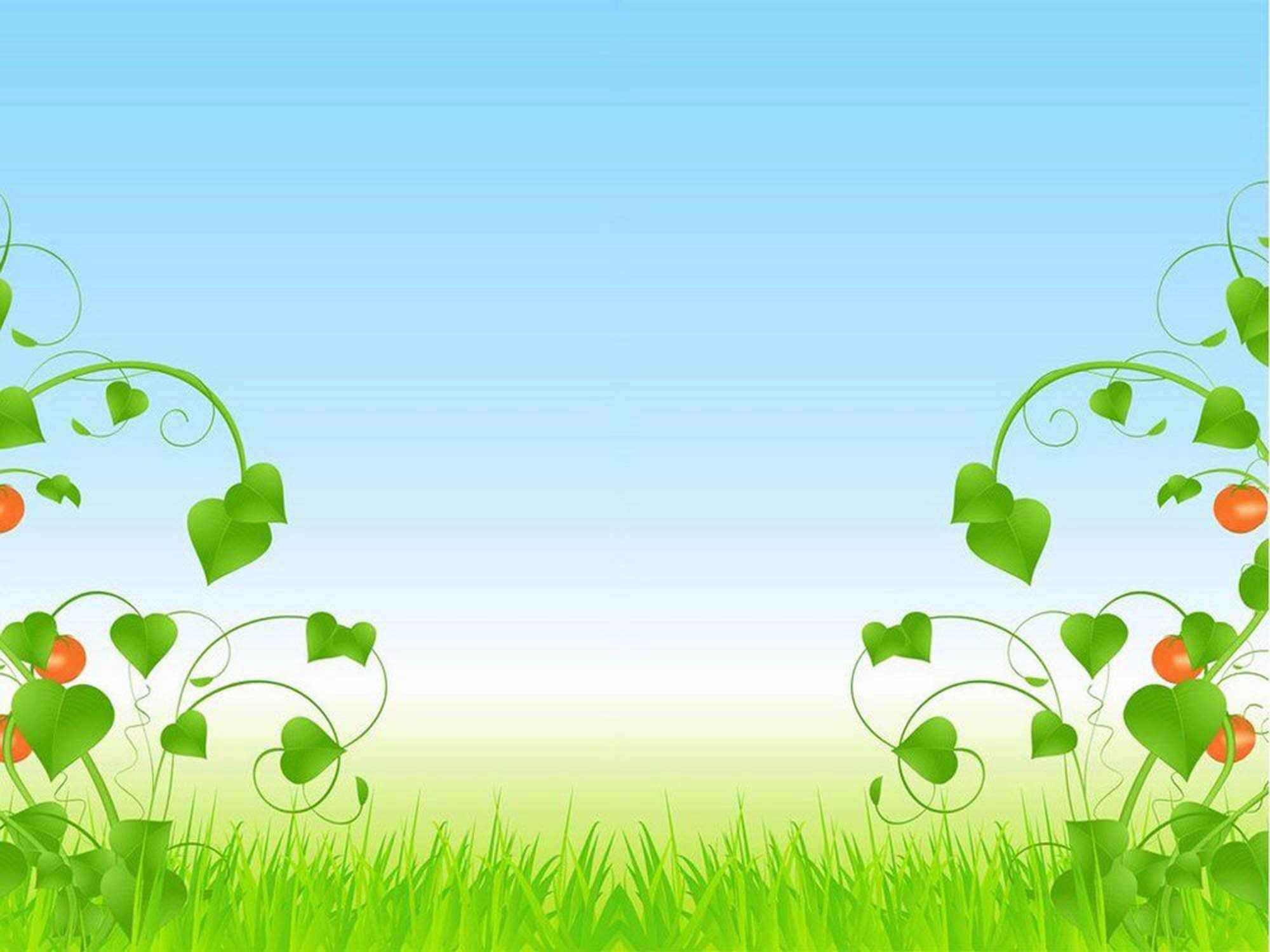 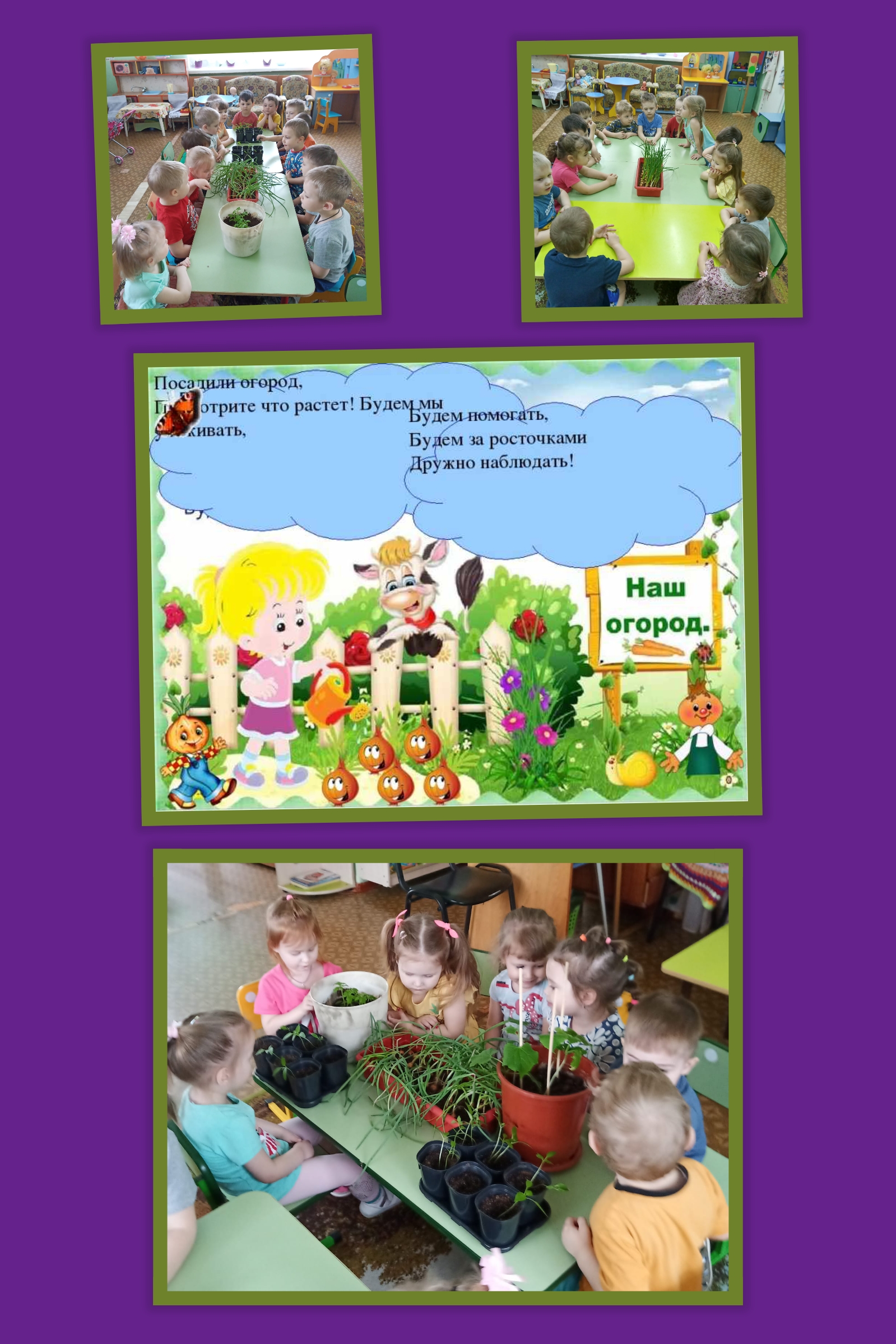 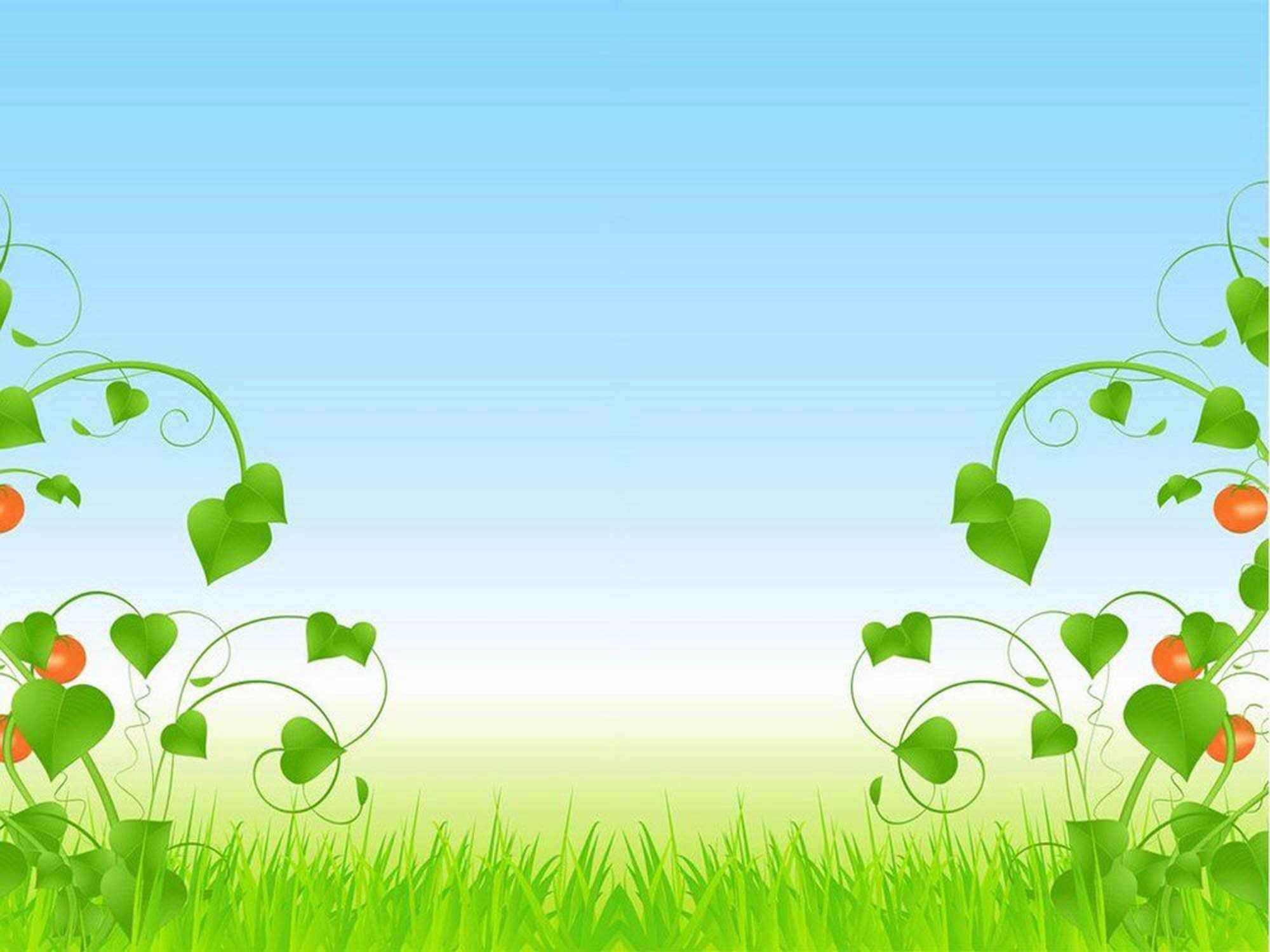 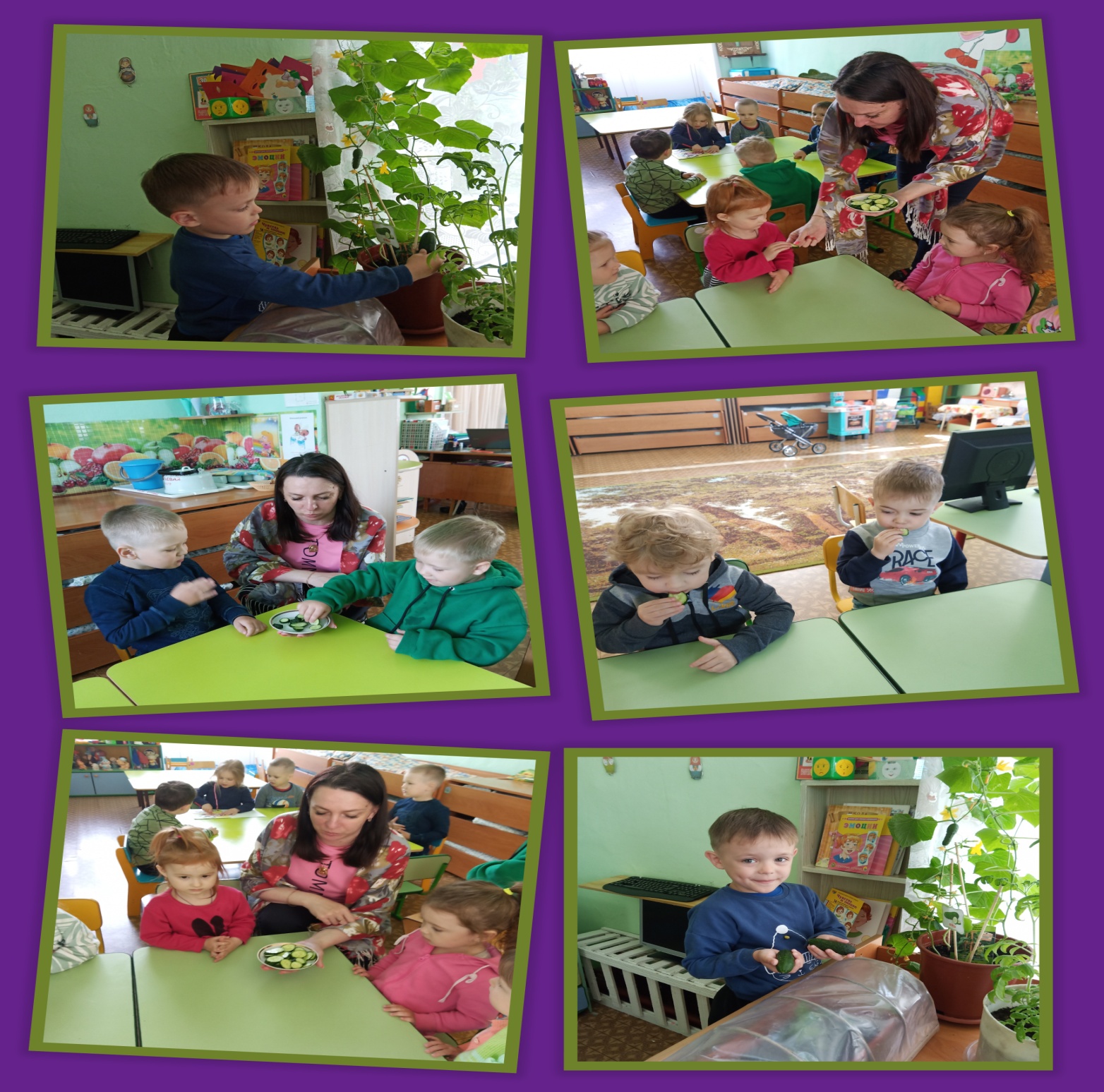 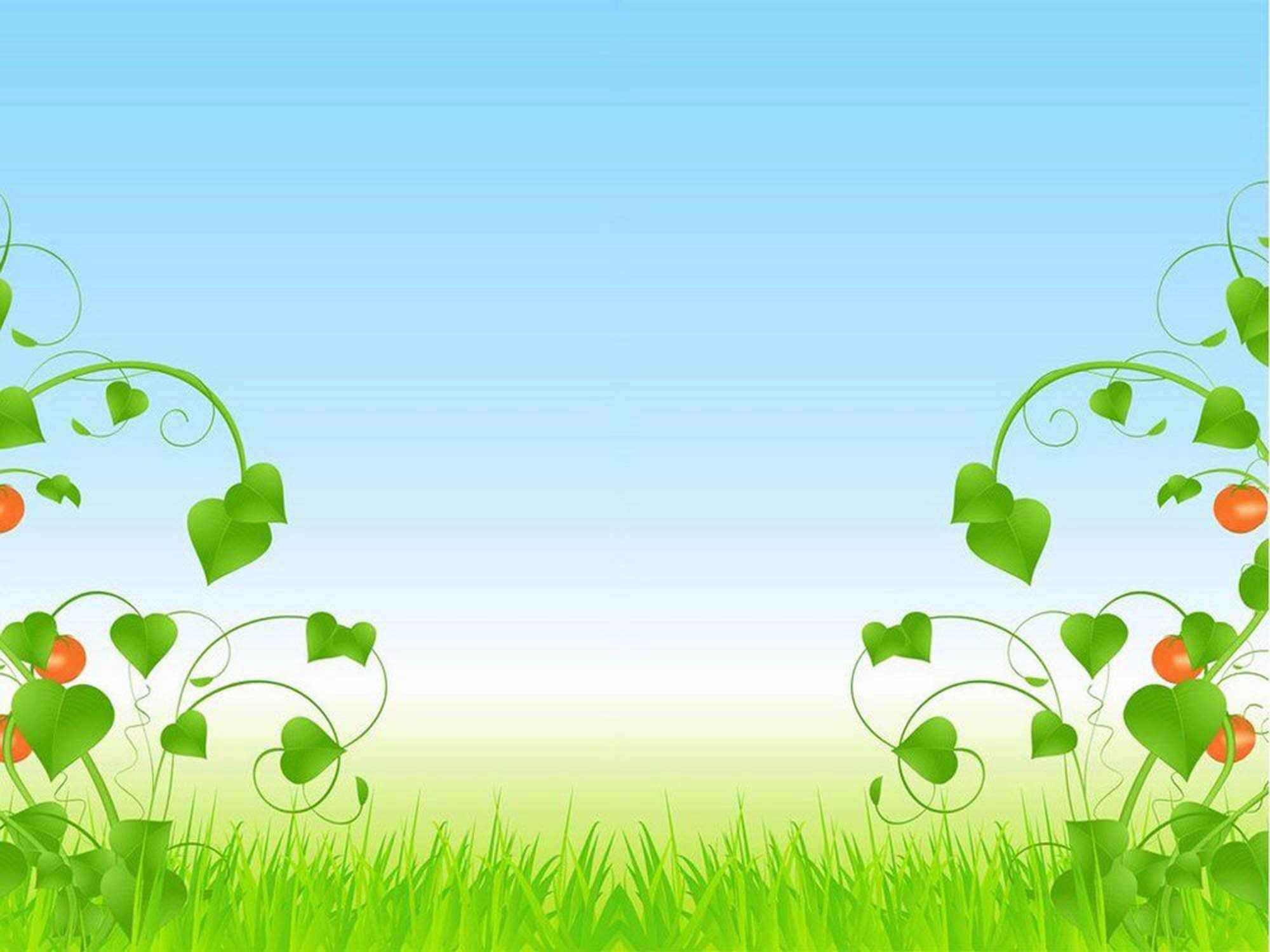 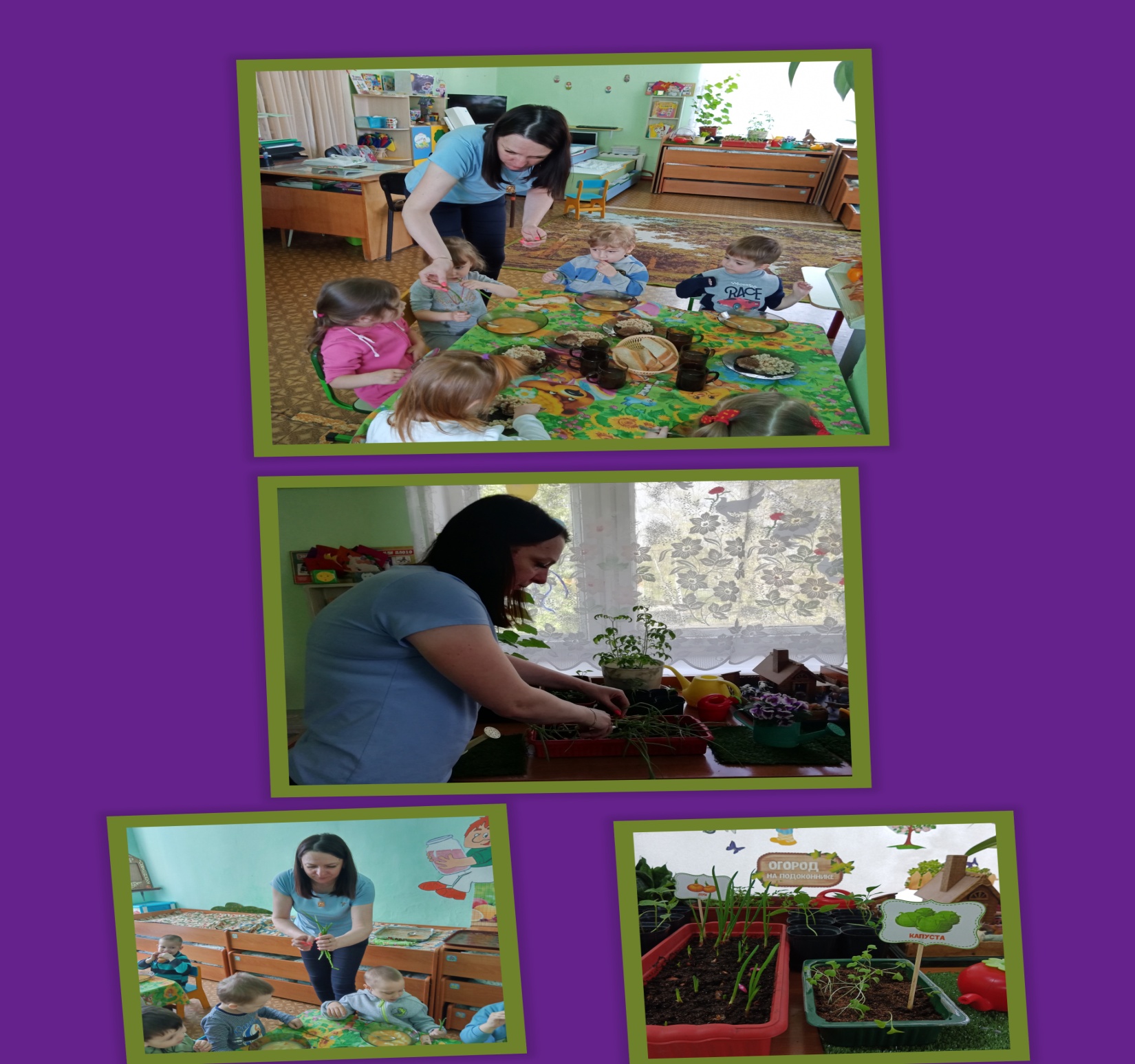 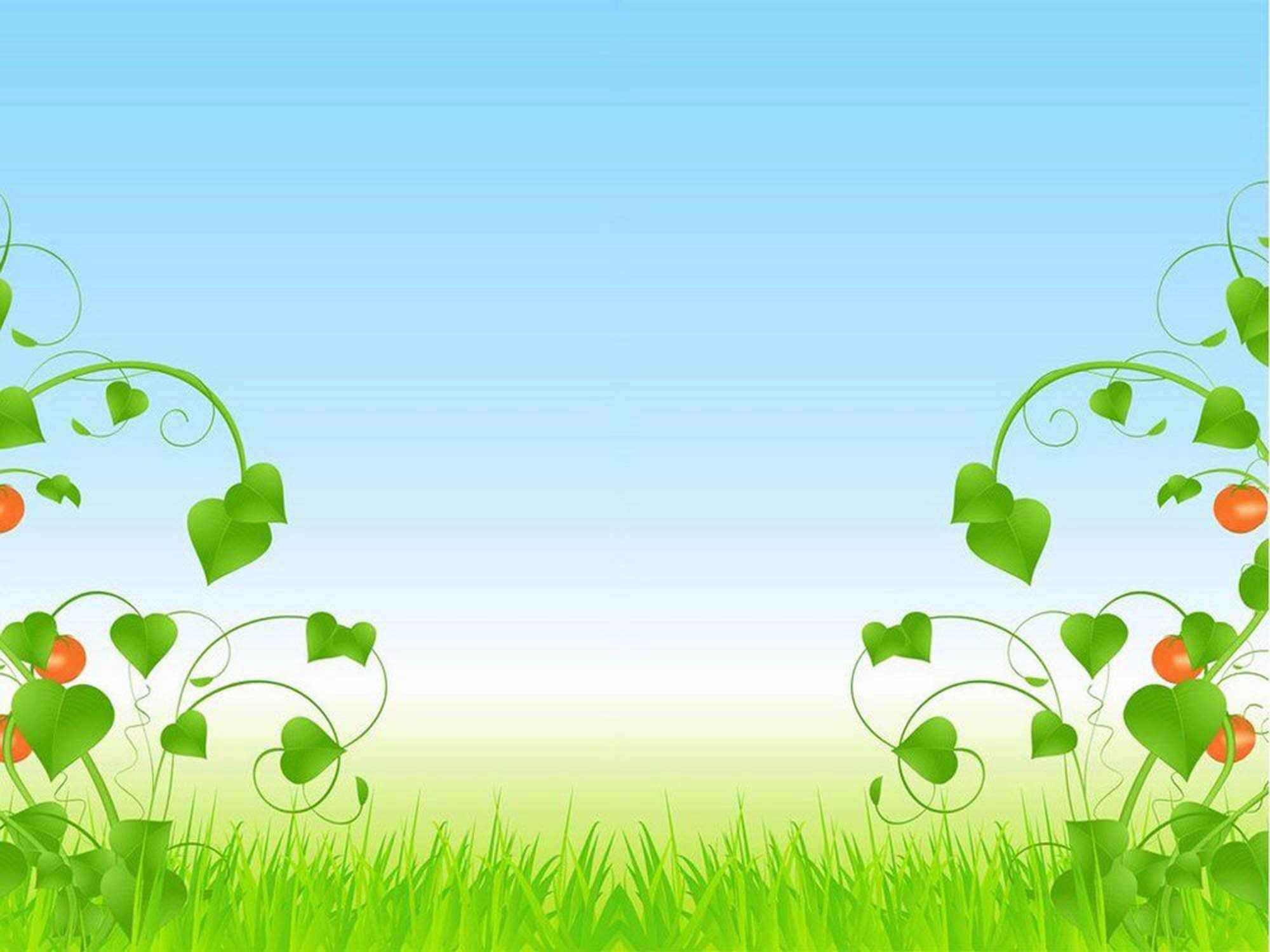 Лепим, рисуем , клеем
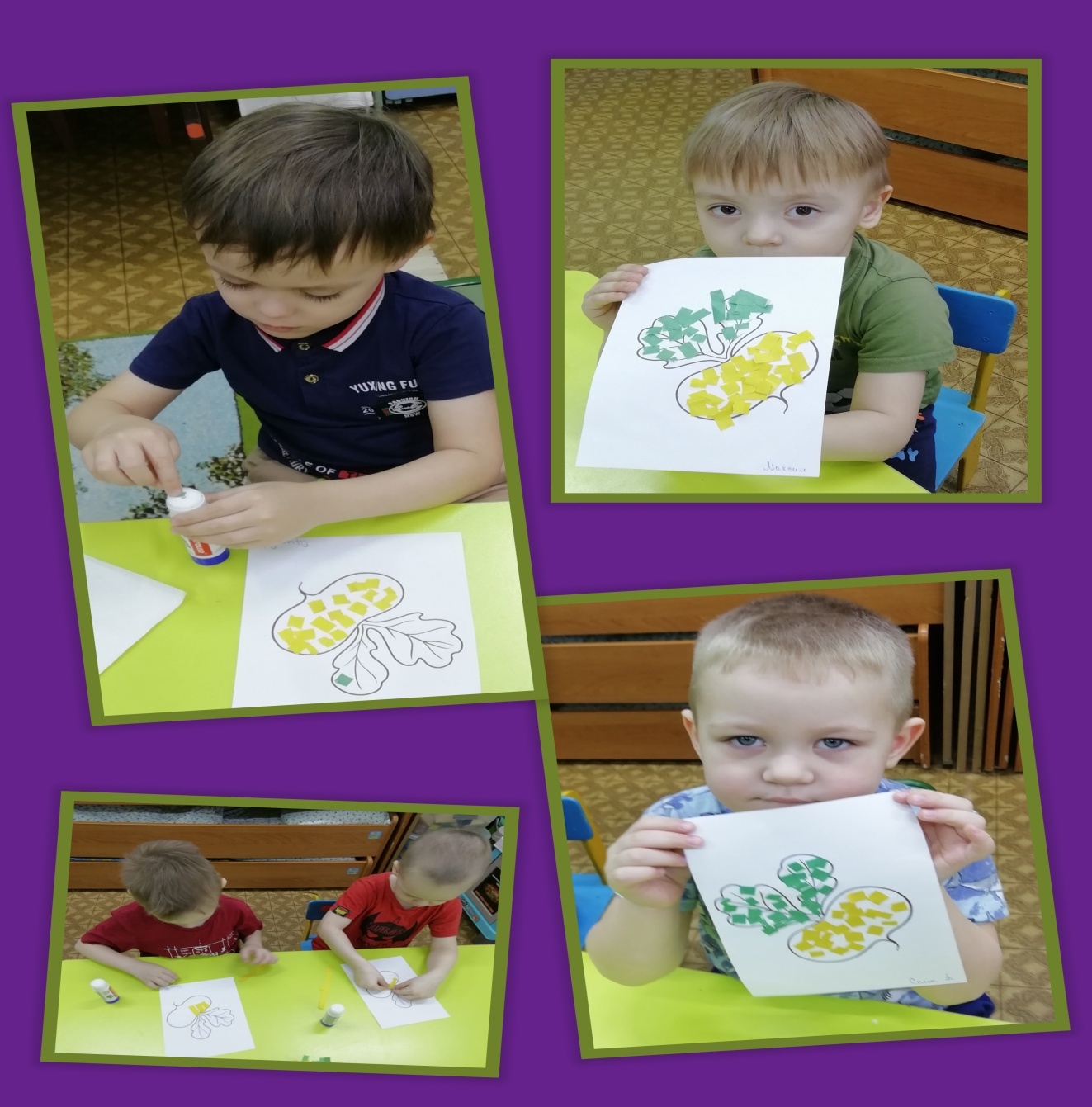 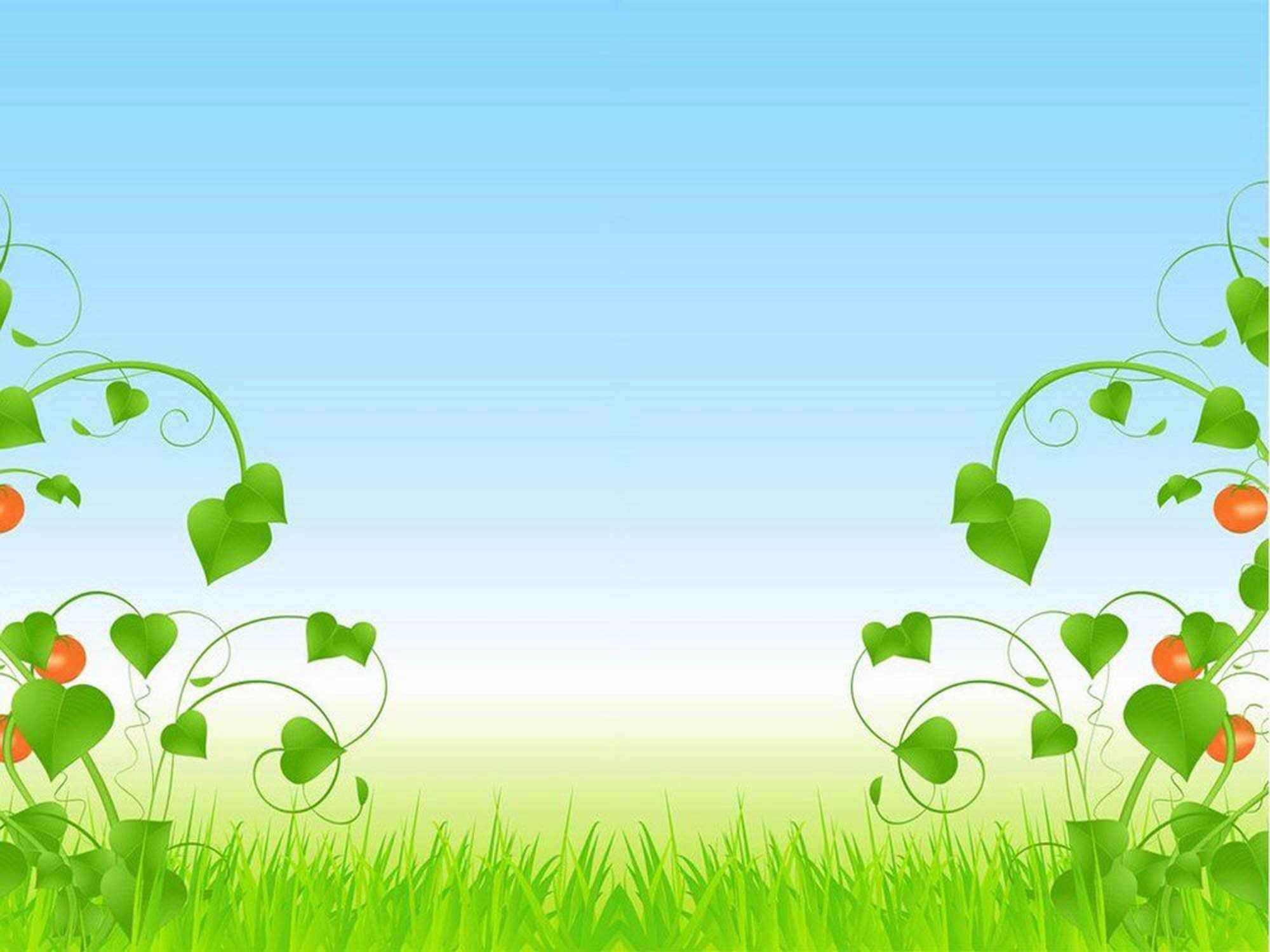 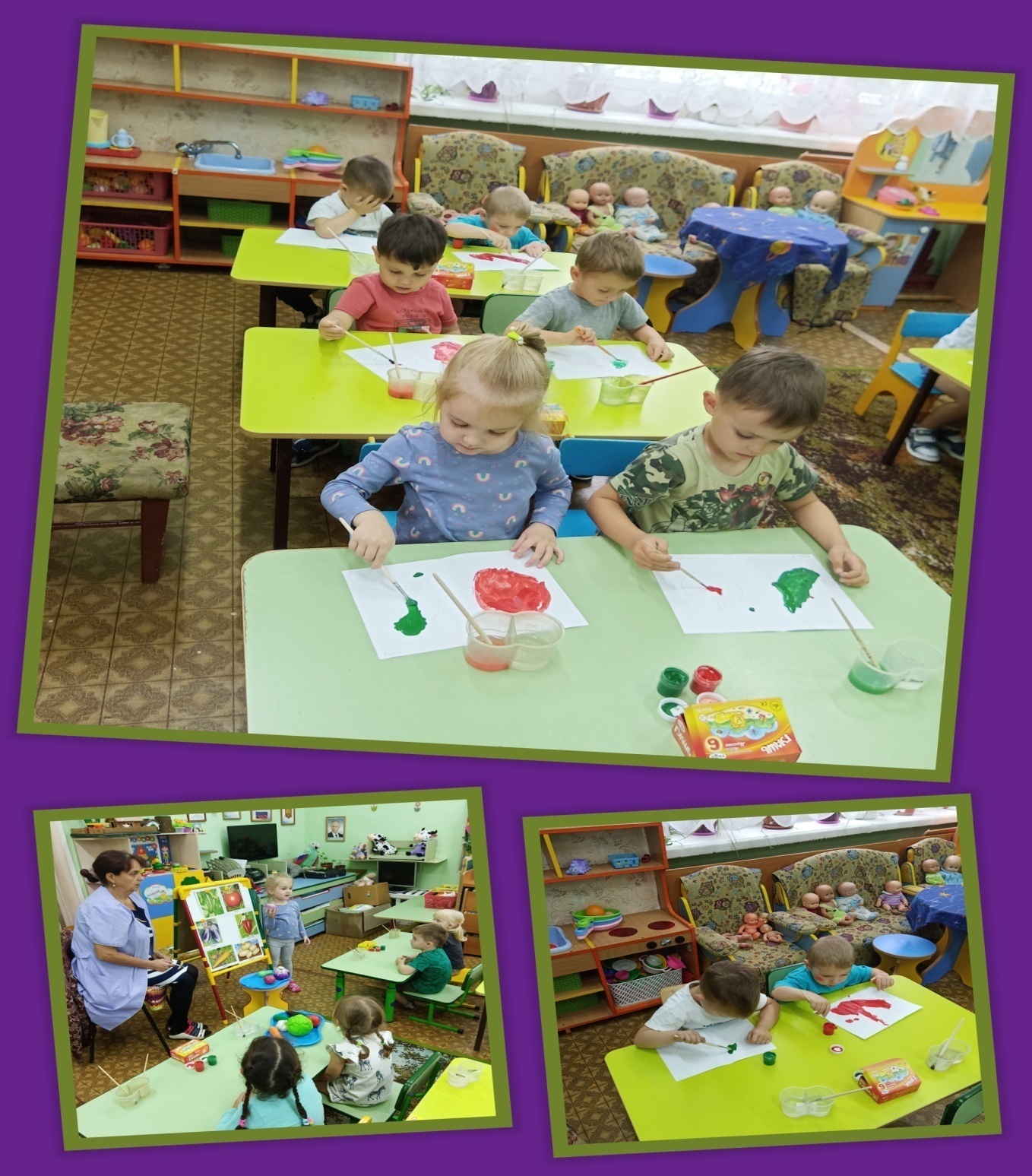 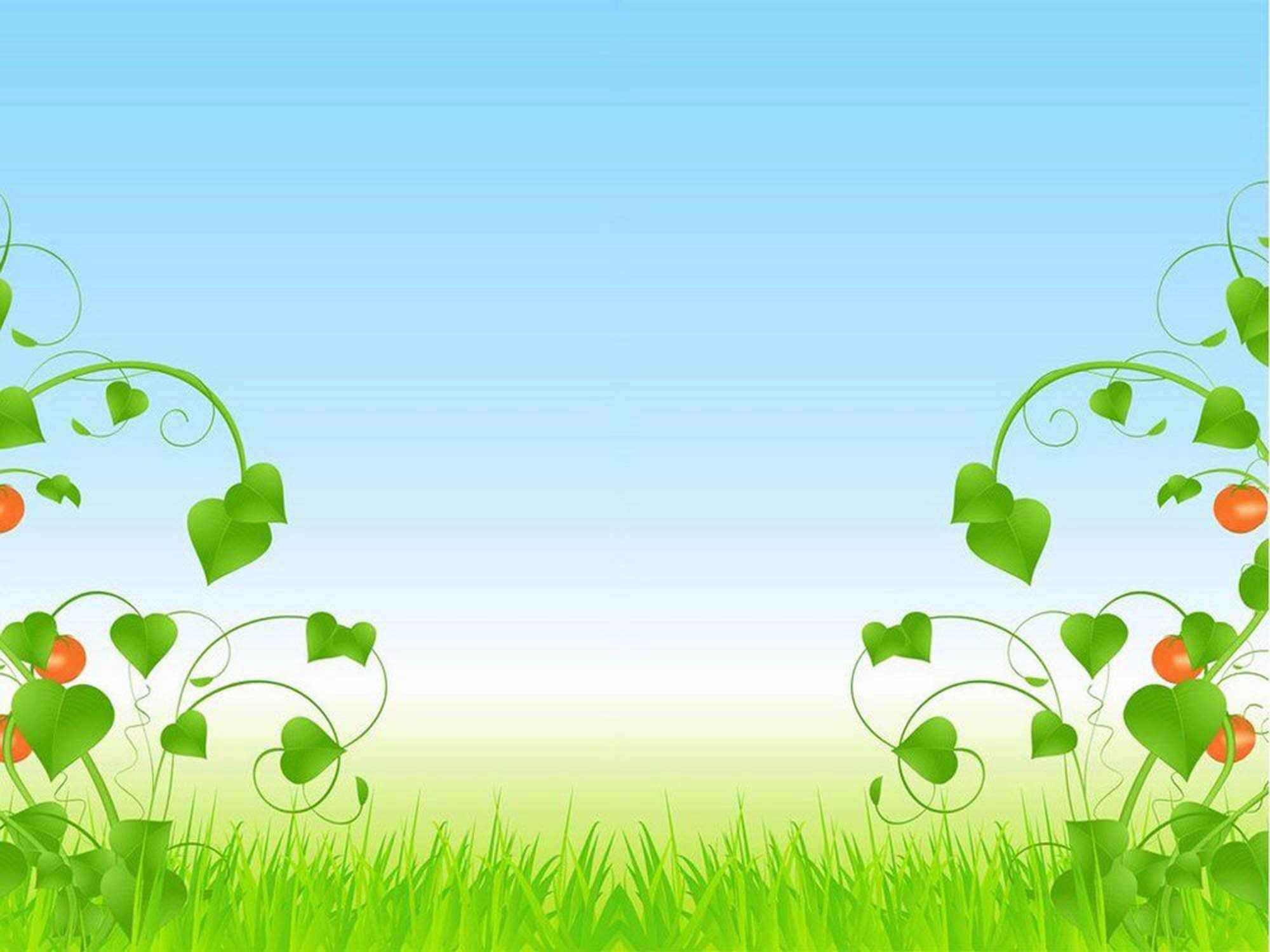 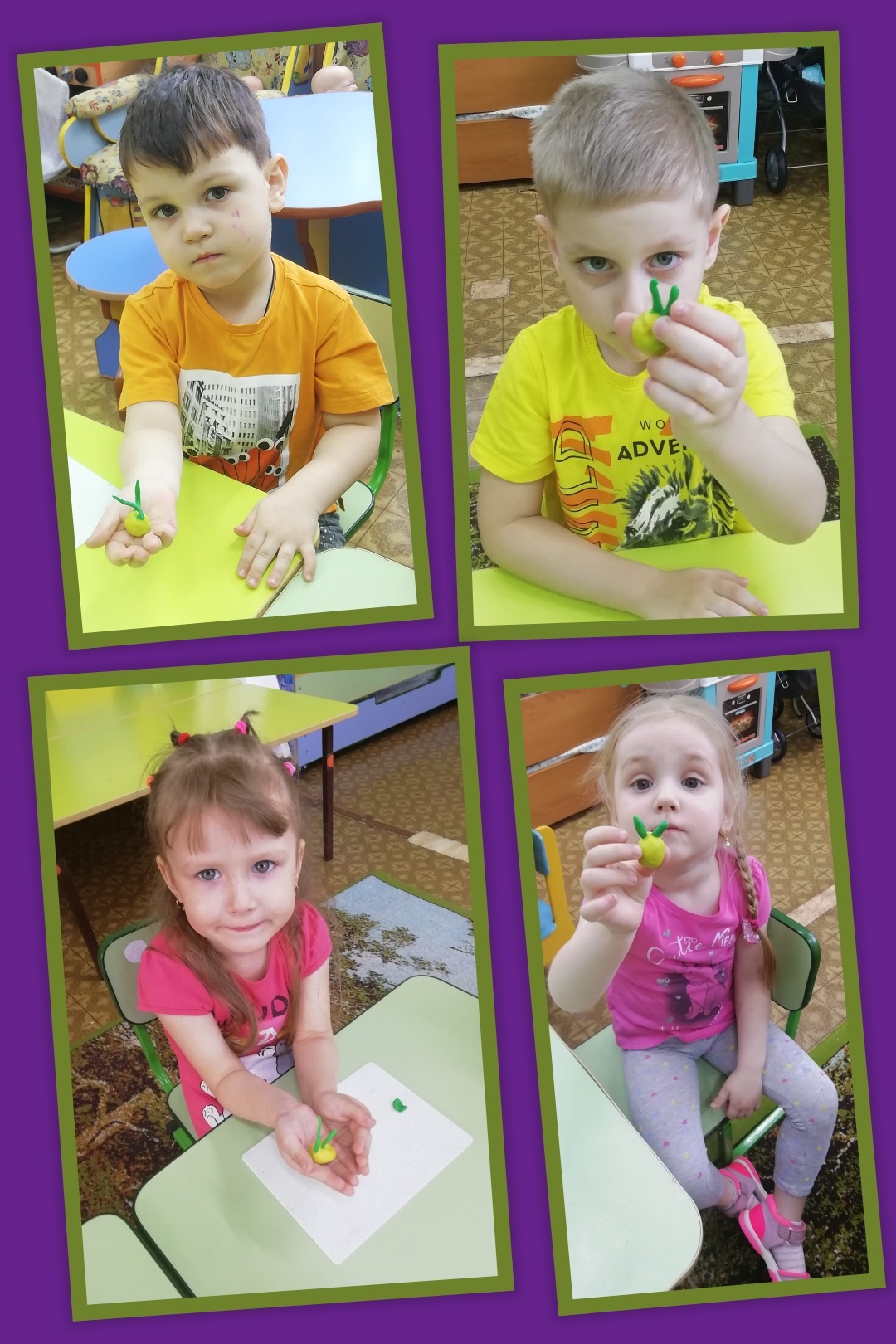 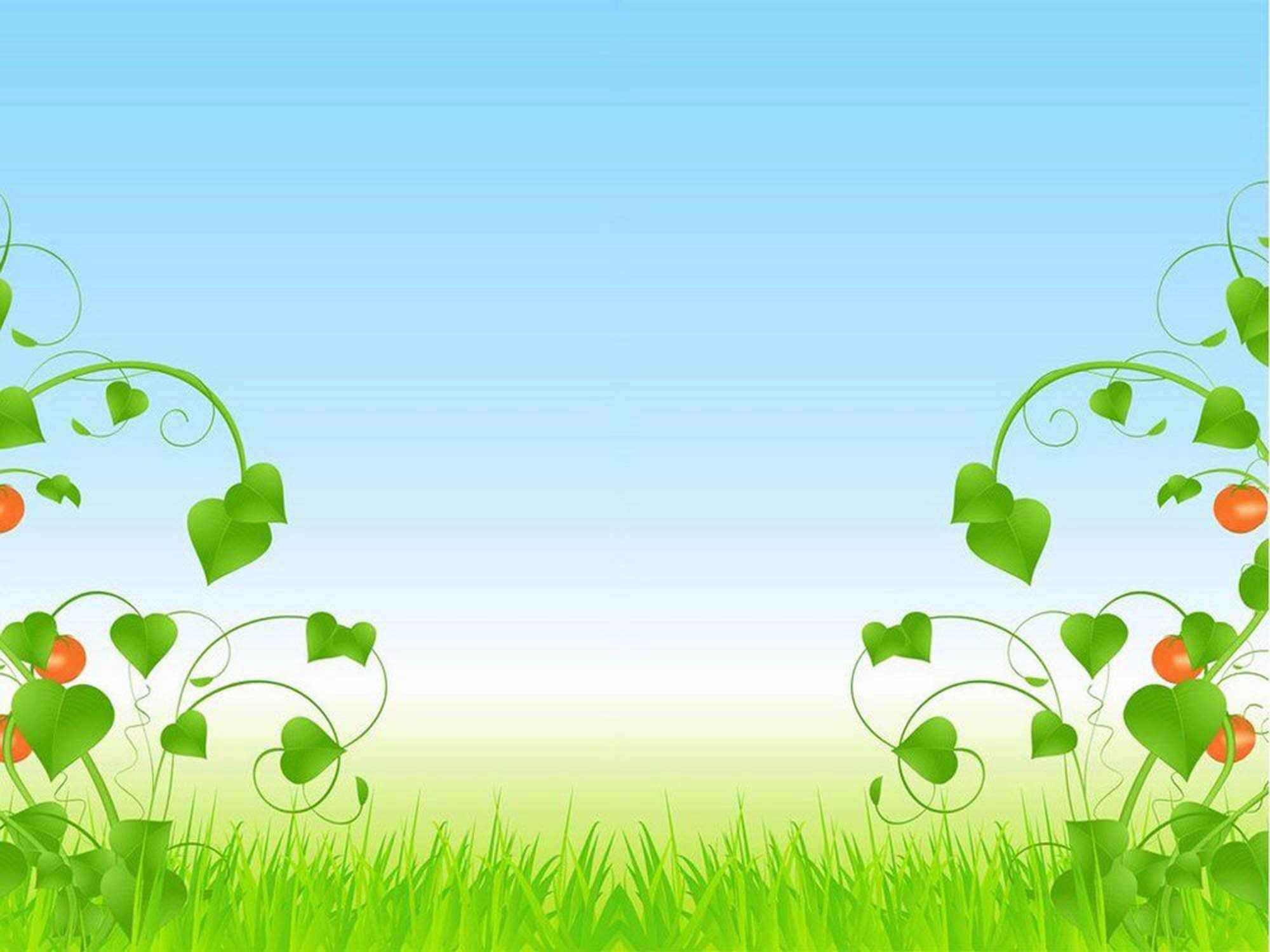 Лэпбук   «Овощи»
Лэпбук- тематическая или интерактивная папка, то есть самодельная бумажная книжка с кармашками, дверками, окошками, подвижными деталями, которые ребёнок может доставать, перекладывать и складывать по своему усмотрению, таким образом, в игровой форме запоминает или закрепляет пройденный материал.
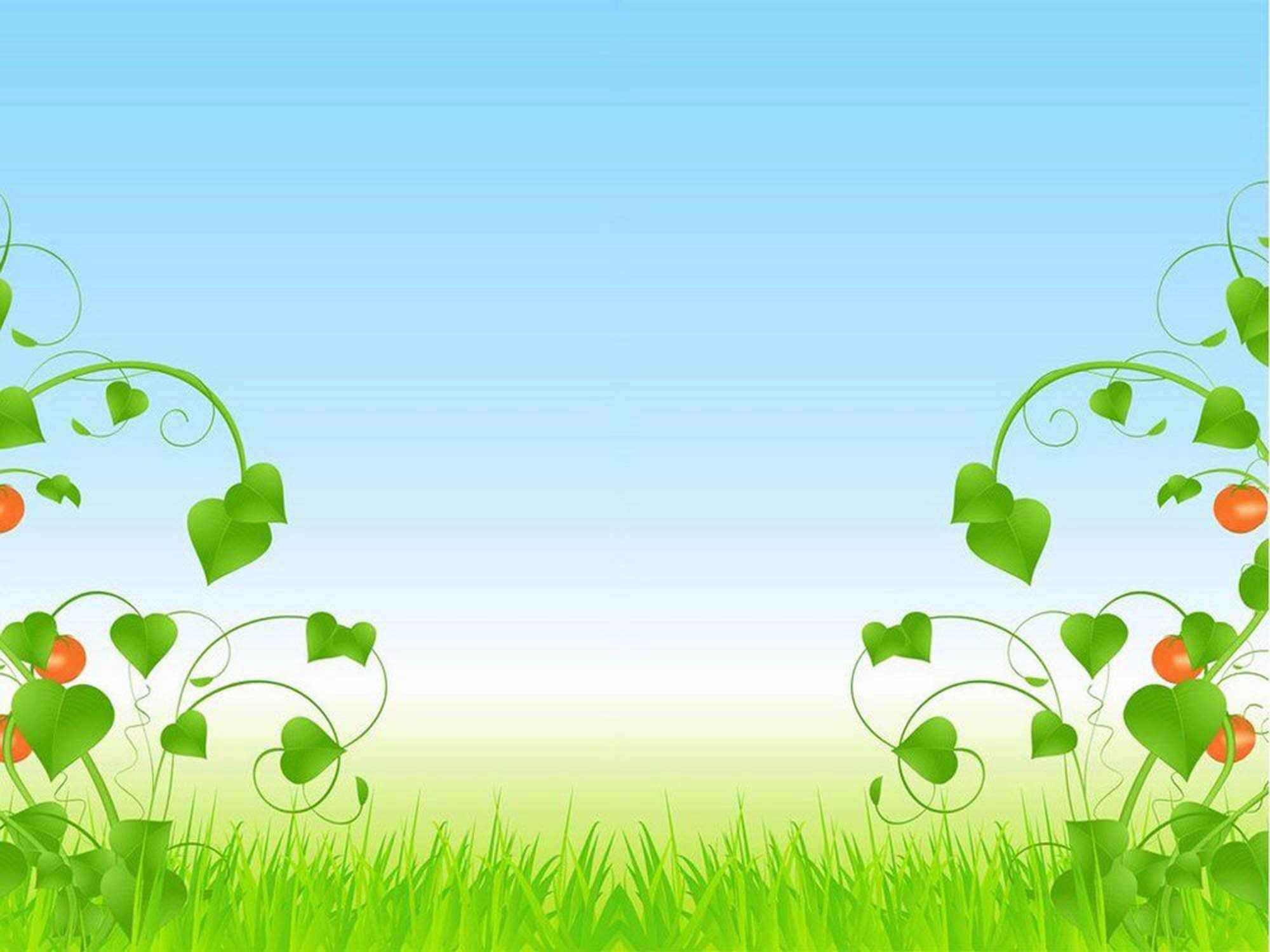 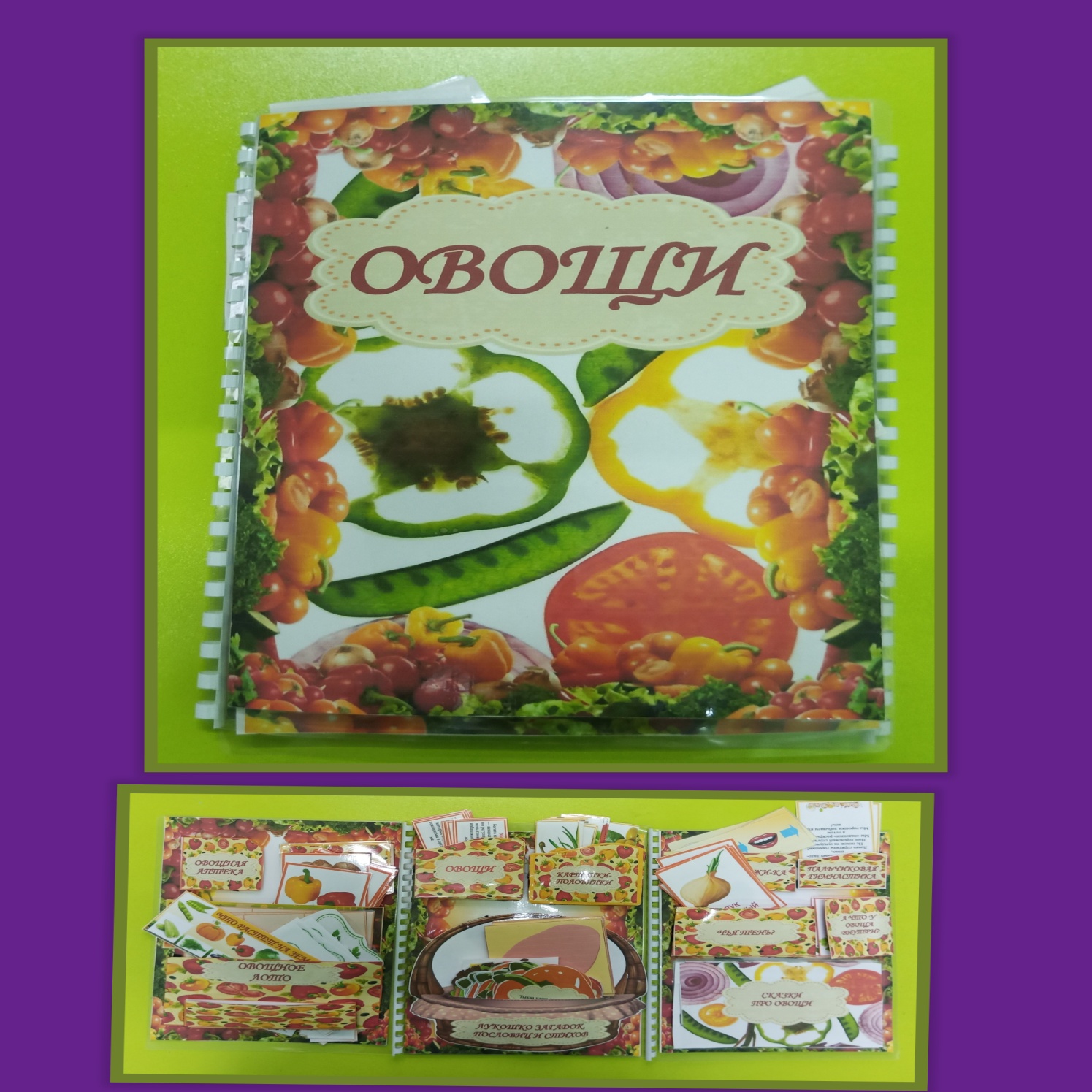 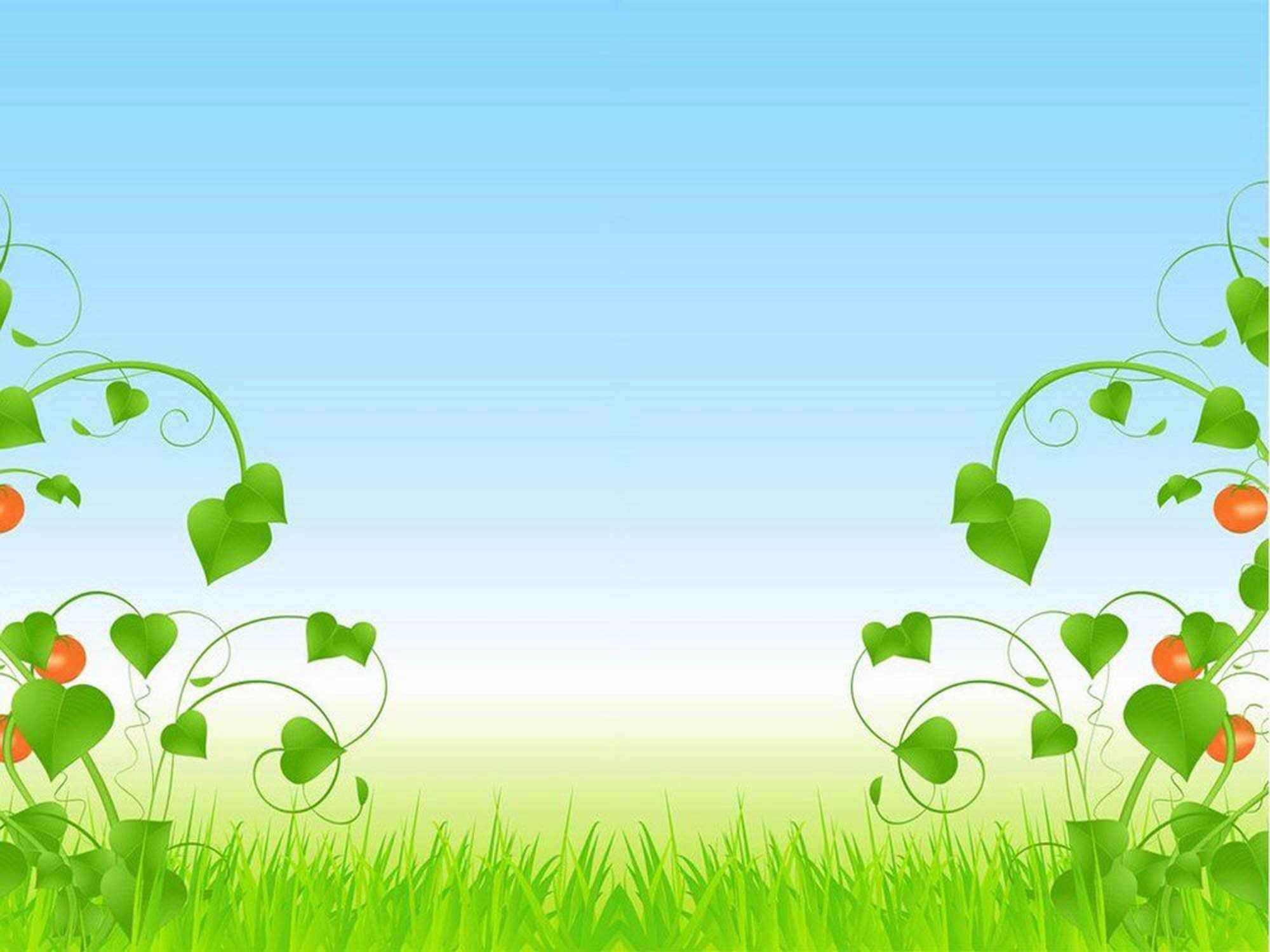 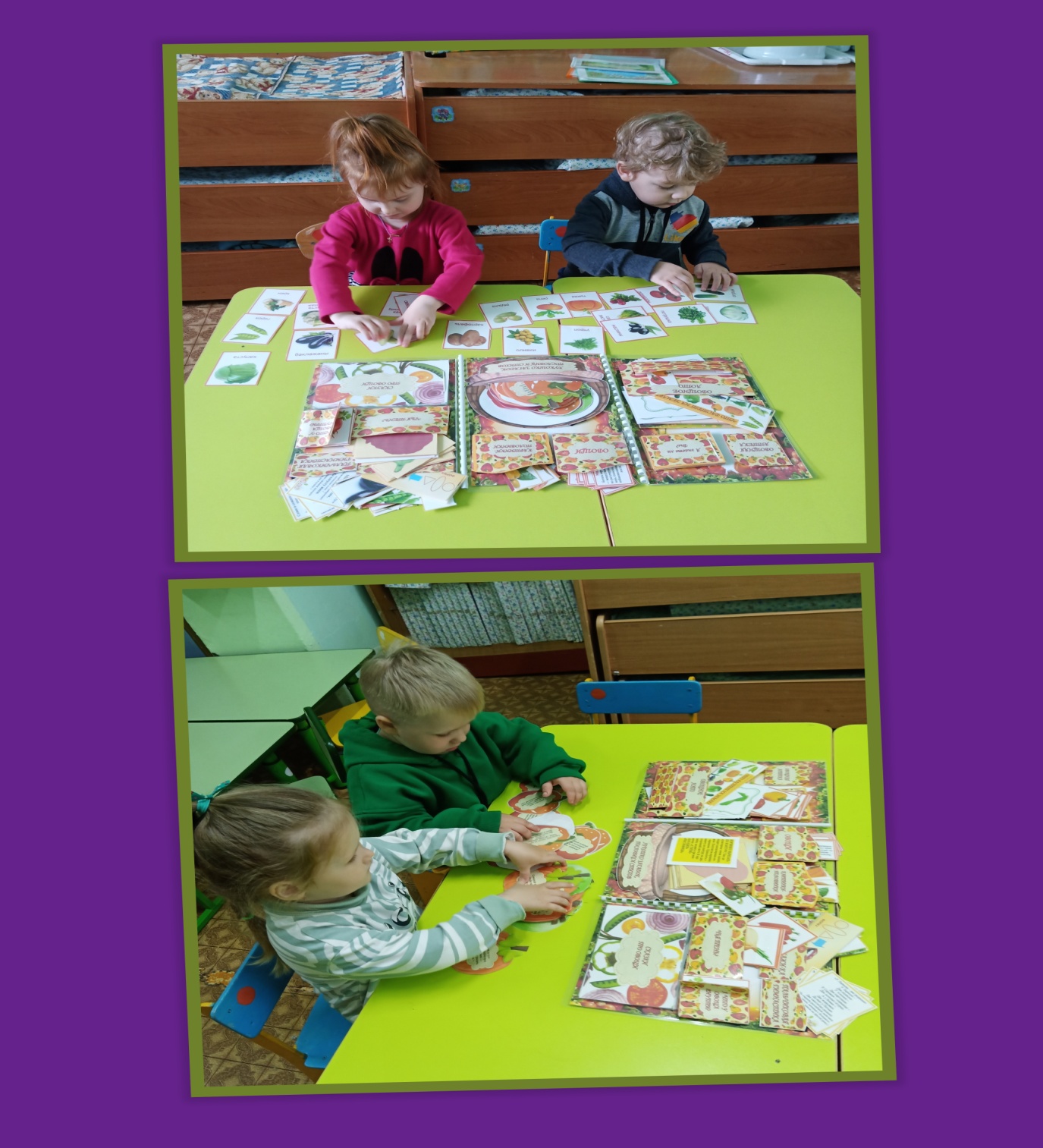 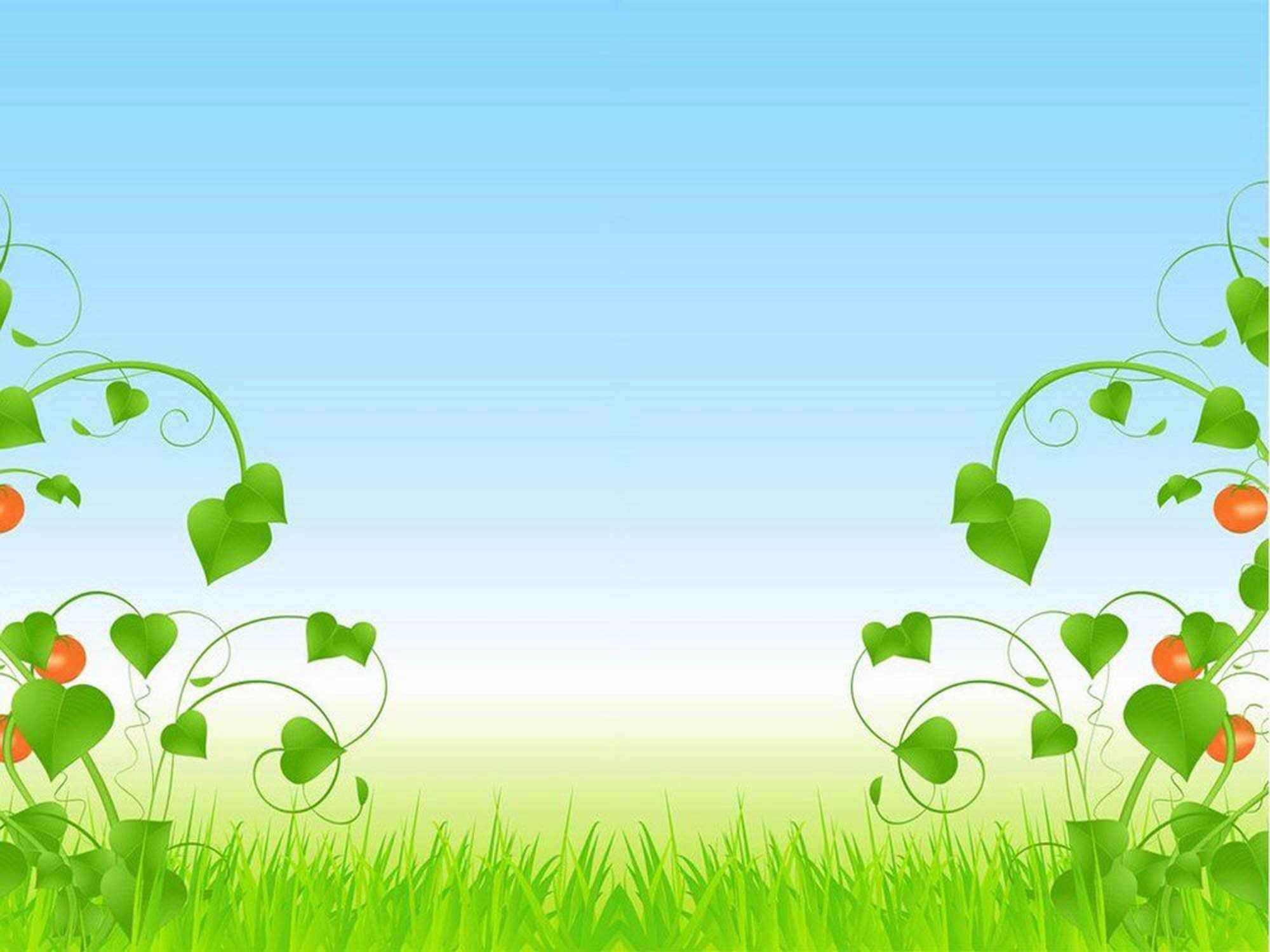 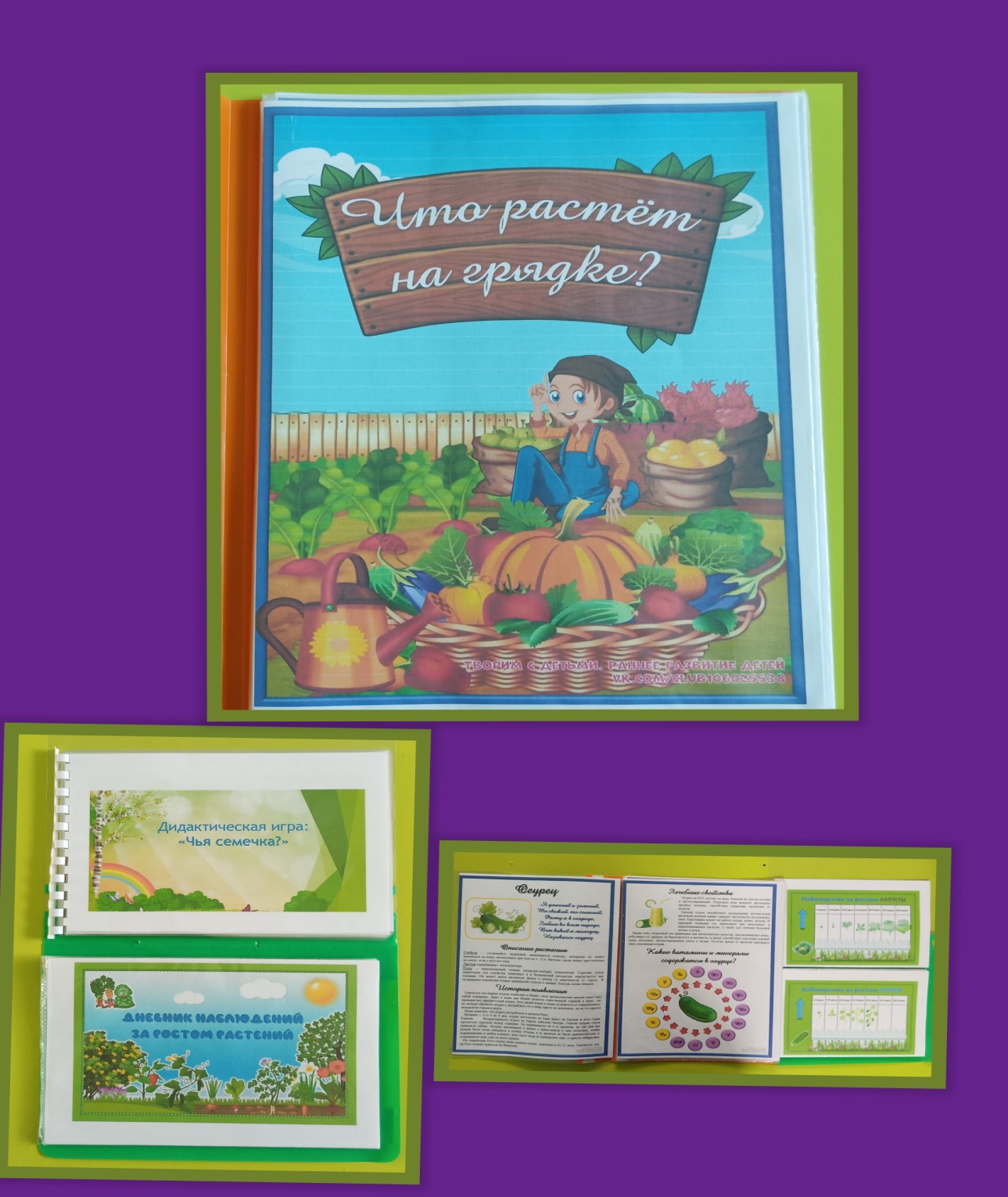 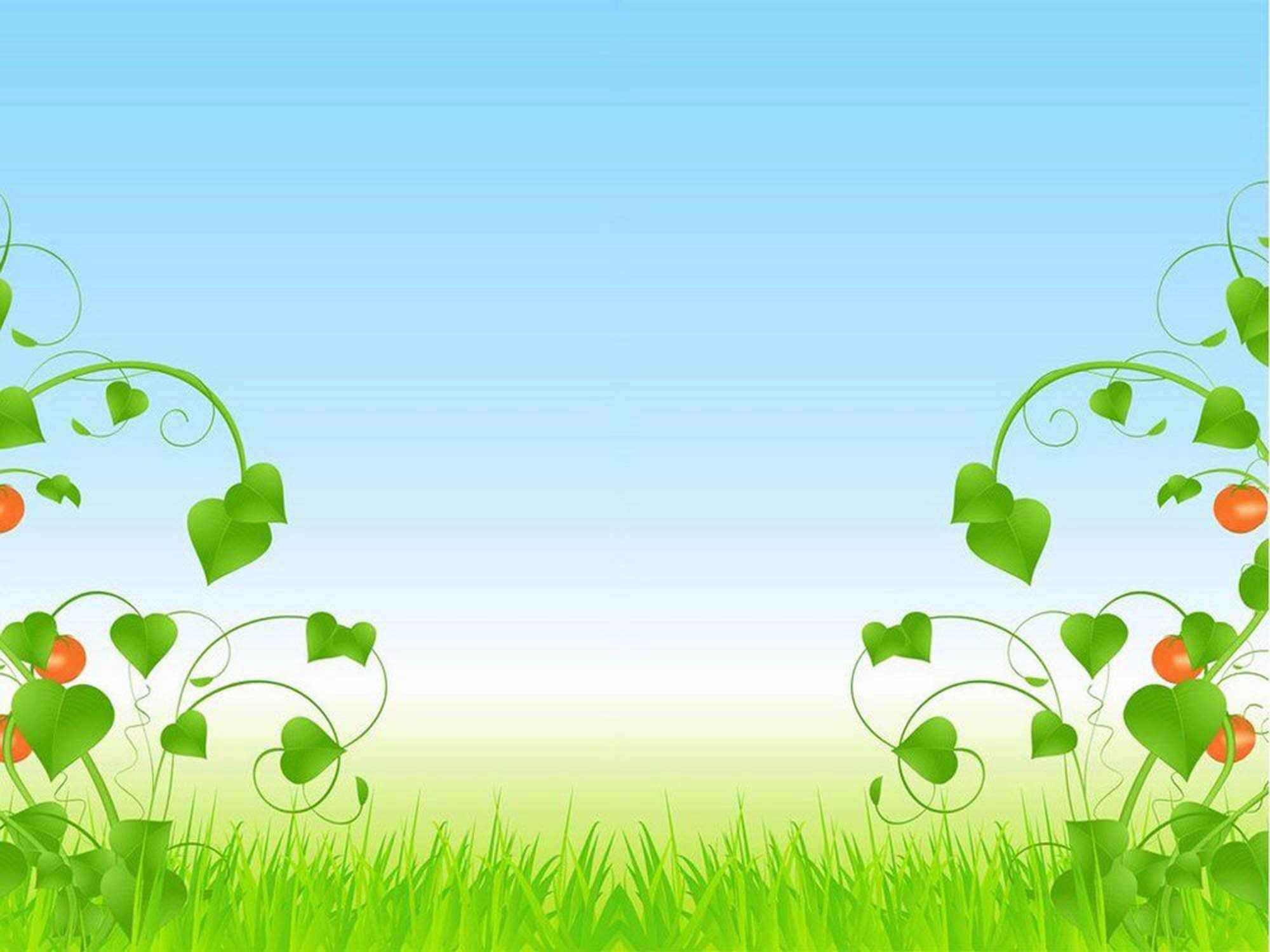 Драматизация сказки « Репка»
В рамках реализации экологического проекта « Огород на окне» дети познакомились с особенностями выращивания культурного растения- репка и закрепили знания об овощных культурах посредством драматизации сказки « Репка»
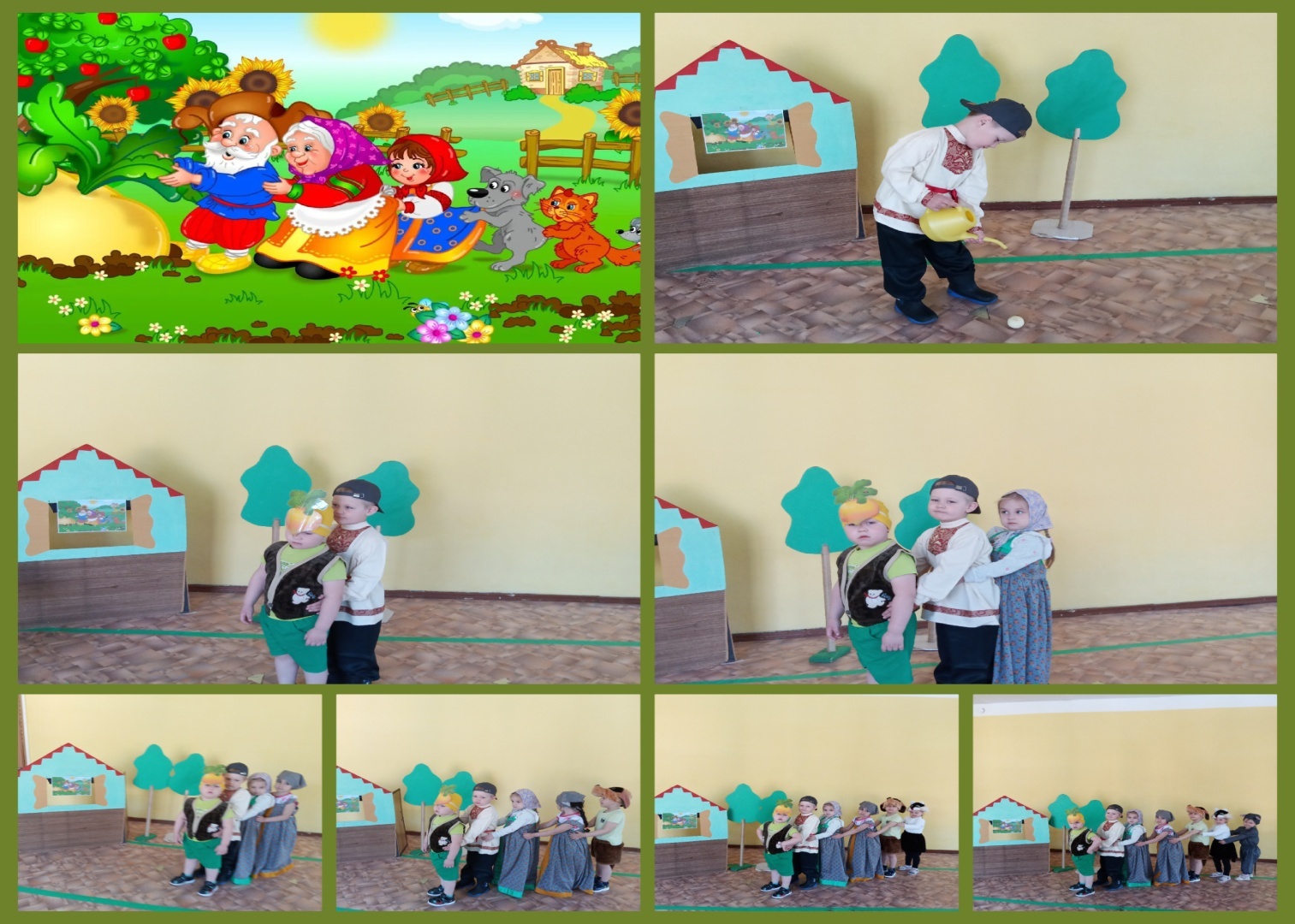 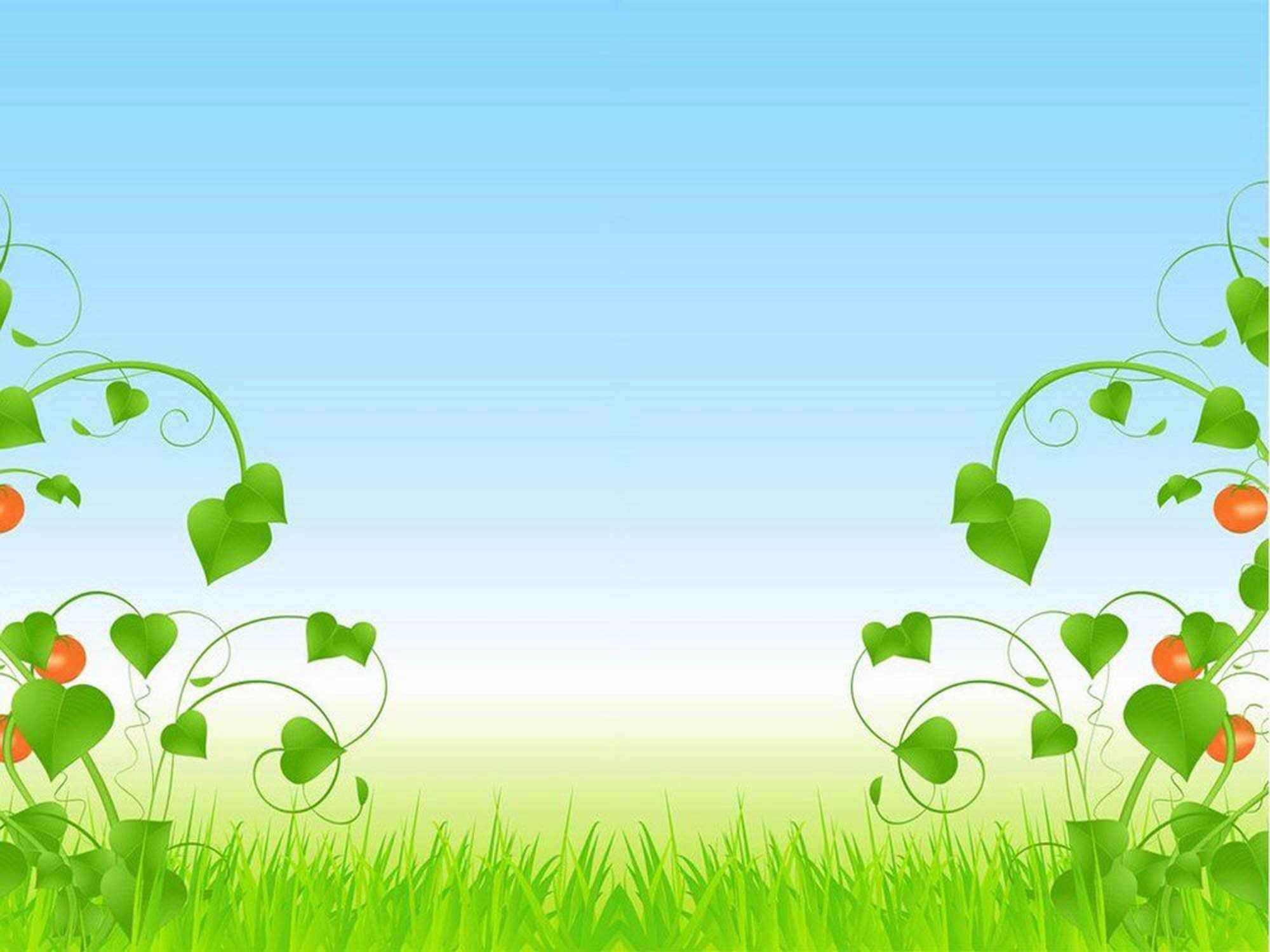 Данный проект рекомендован воспитателям ДОУ для решения проблем по экологическому воспитанию детей с целью использования наиболее эффективных методов и приемов в работе.
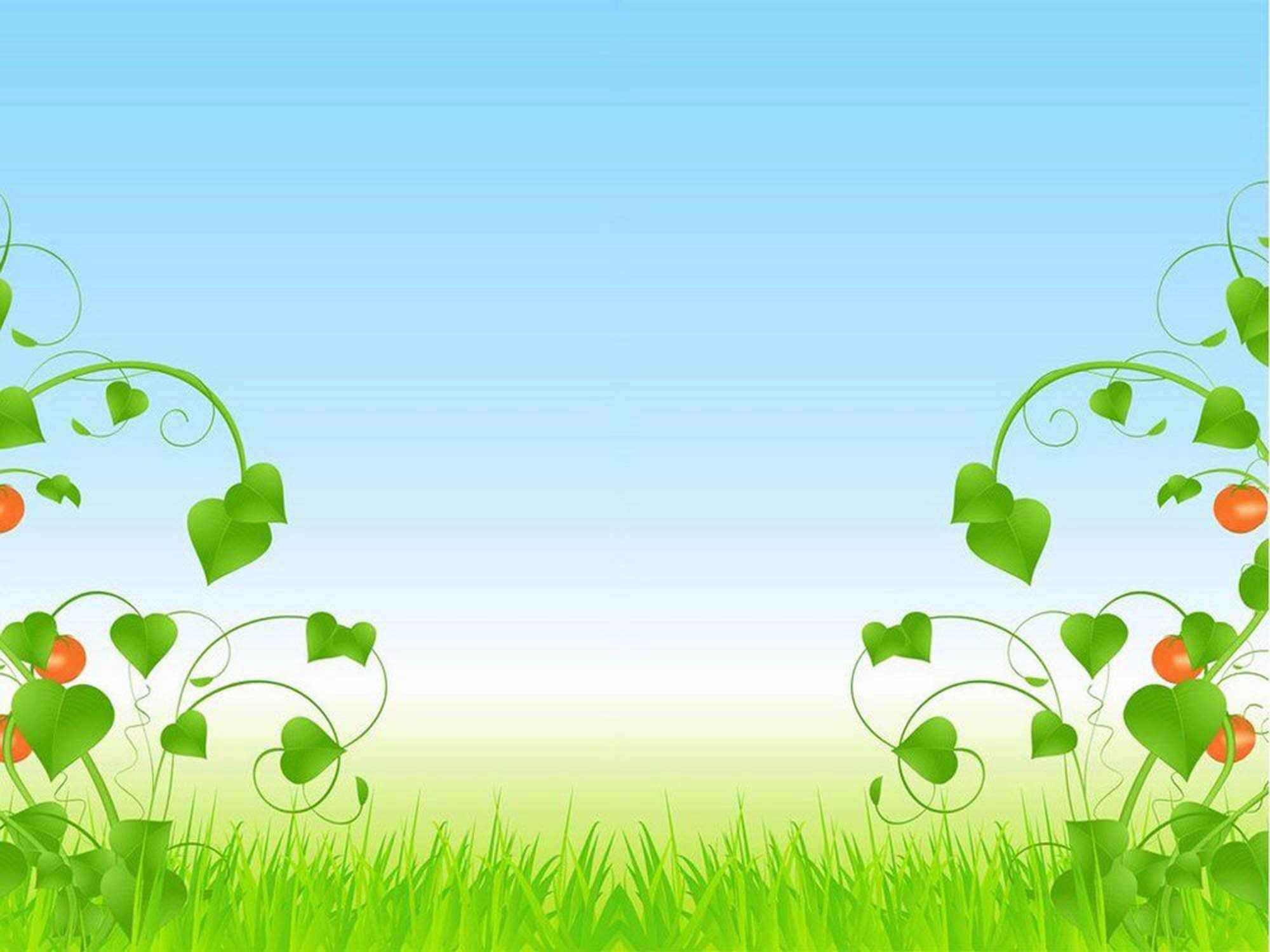 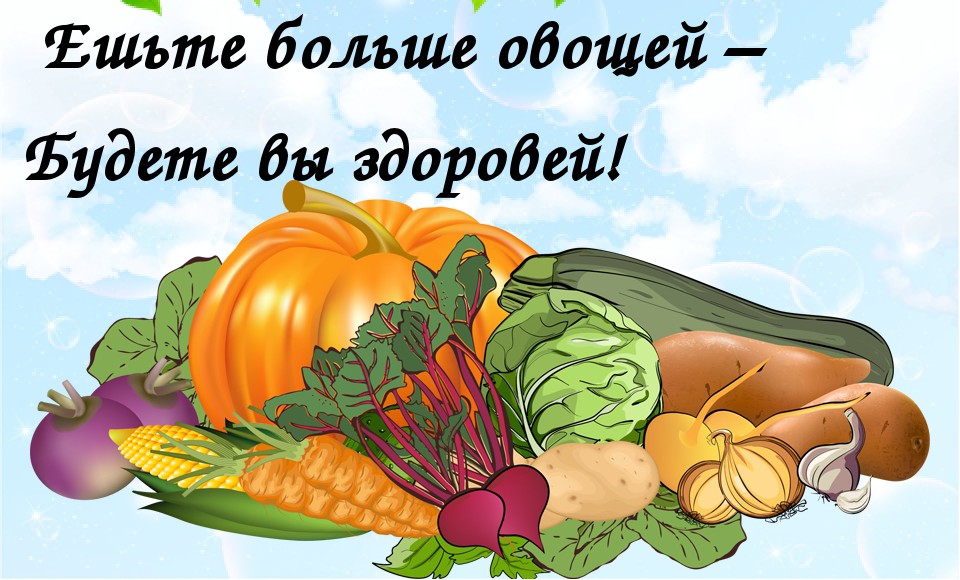 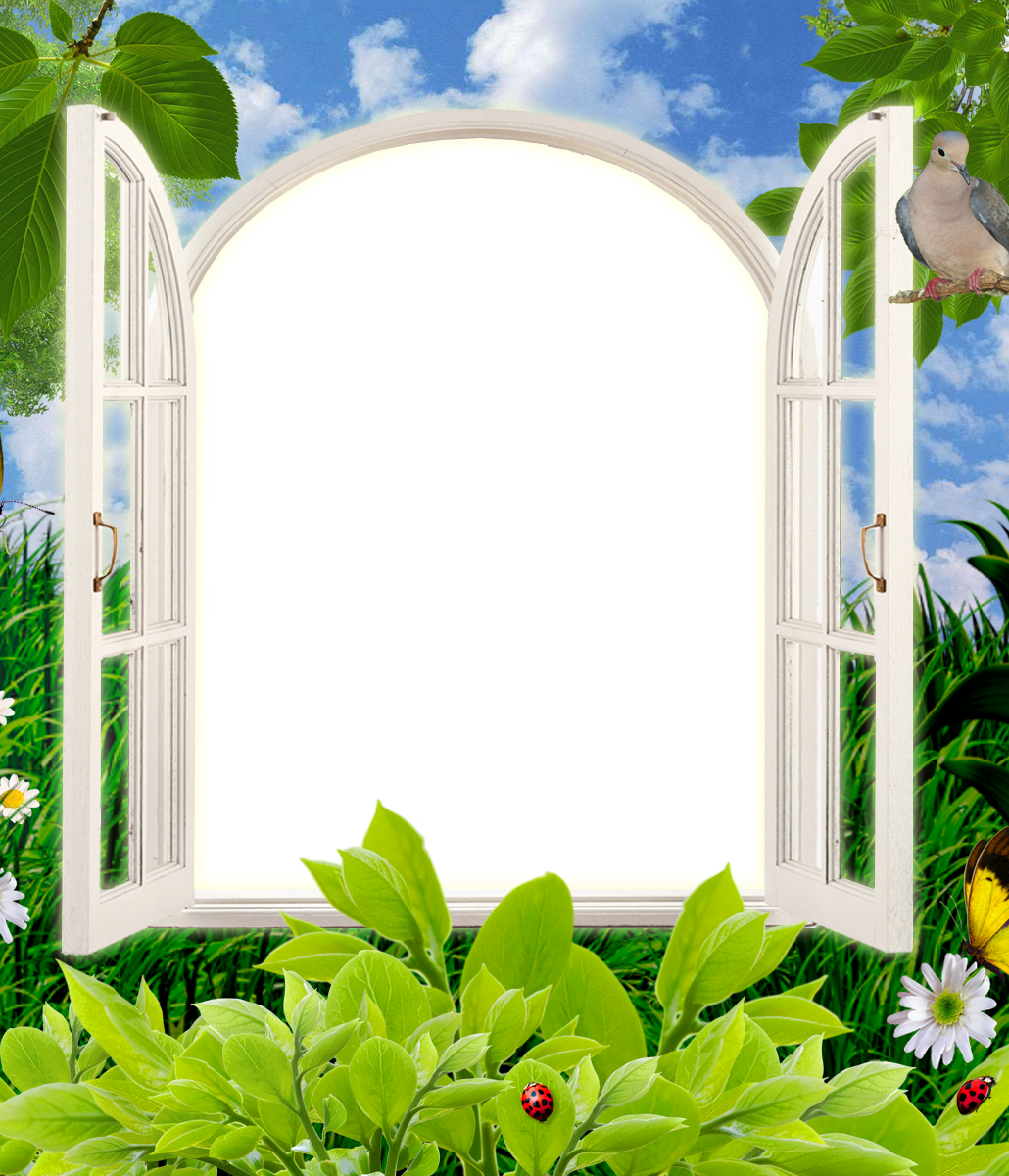 Спасибо за внимание!